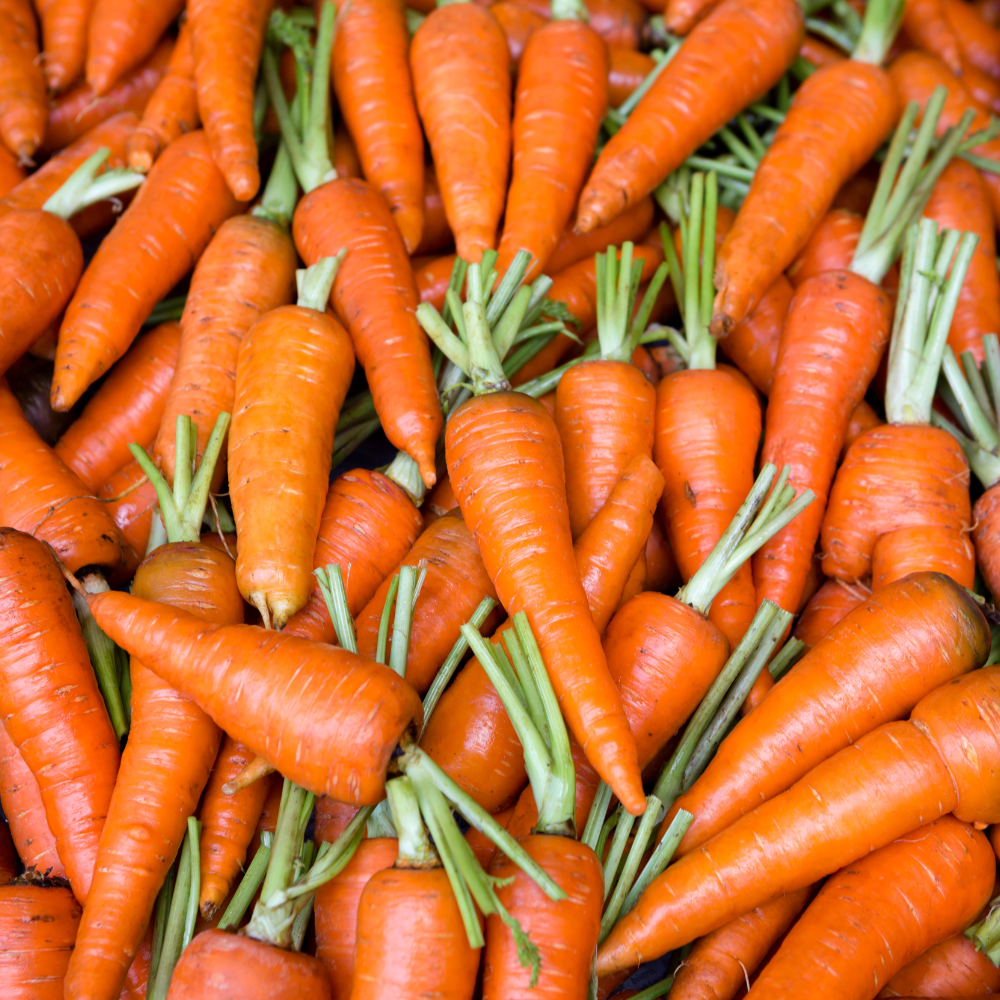 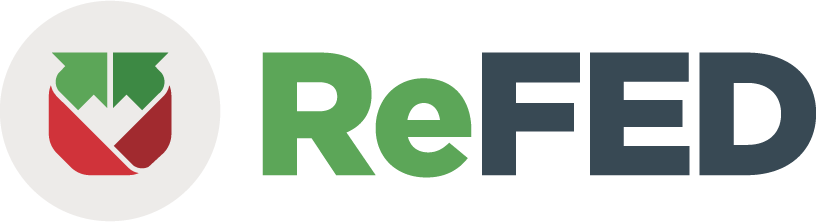 Advancing Data-Driven Solutions to Reduce Food Loss and Waste
The Environmental Impact of Food Waste
(And What You Can Do About It)


A Presentation to PEC

June 29, 2023
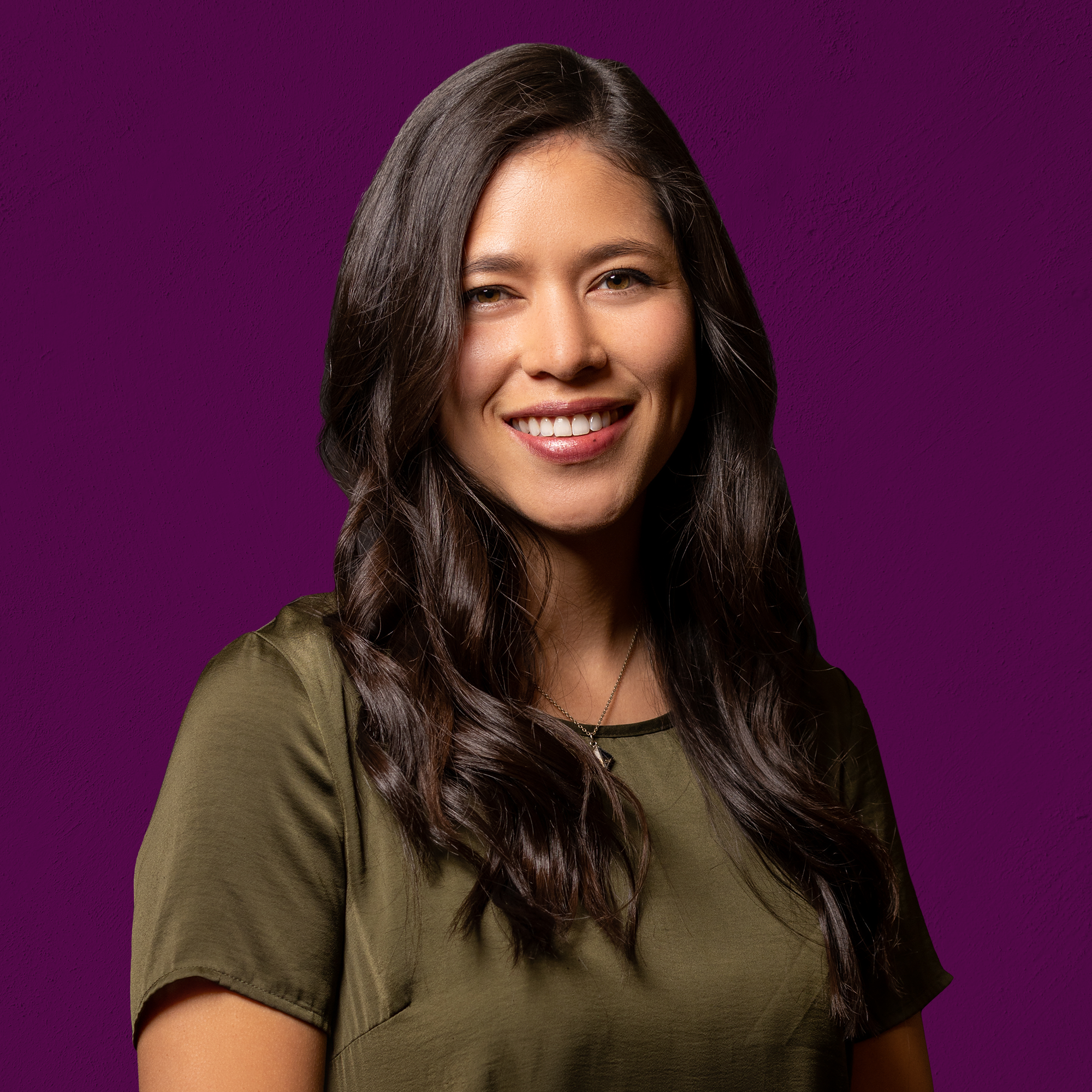 Minnie Ringland
Climate Analyst
[Speaker Notes: Note that data presented here reflects ReFED’s understanding of the food system as of 2021. Values may change as we release periodic updates to the data and models.]
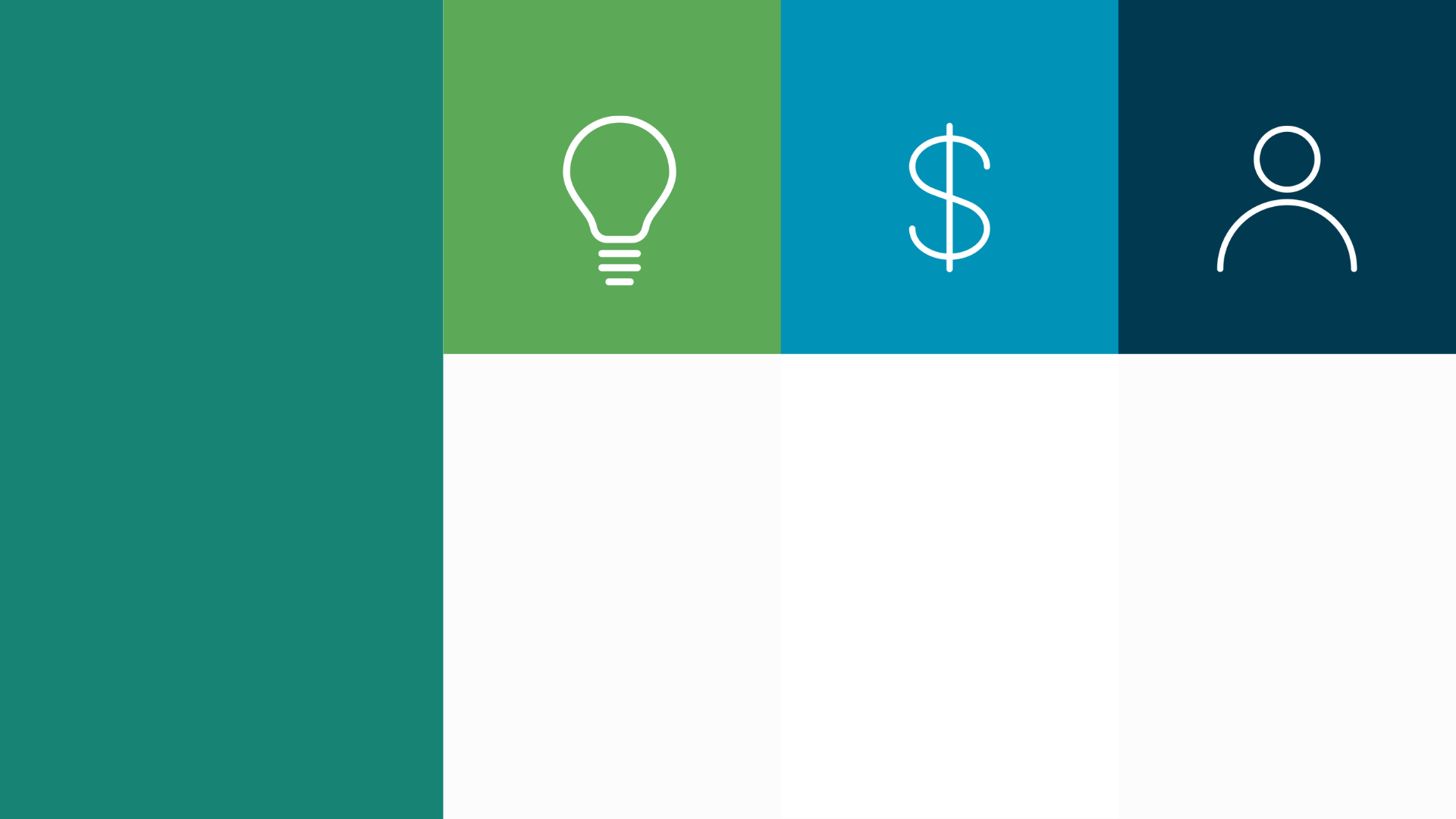 Our Mission
We’re a national nonprofit working to end food loss and waste across the food system by advancing data-driven solutions to the problem.
DATA & INSIGHTS
CAPITAL & INNOVATION
STAKEHOLDER ENGAGEMENT
Our Vision
Leveraging data and insights to highlight supply chain inefficiencies and economic opportunities
Catalyzing capital to spur innovation and scale high-impact initiatives
Mobilizing and connecting supporters to take targeted action
We envision a sustainable, resilient, and inclusive food system that optimizes environmental resources, minimizes climate impacts, and makes the best use of the food we grow.
ReFED is the Epicenter of the Food Waste Ecosystem
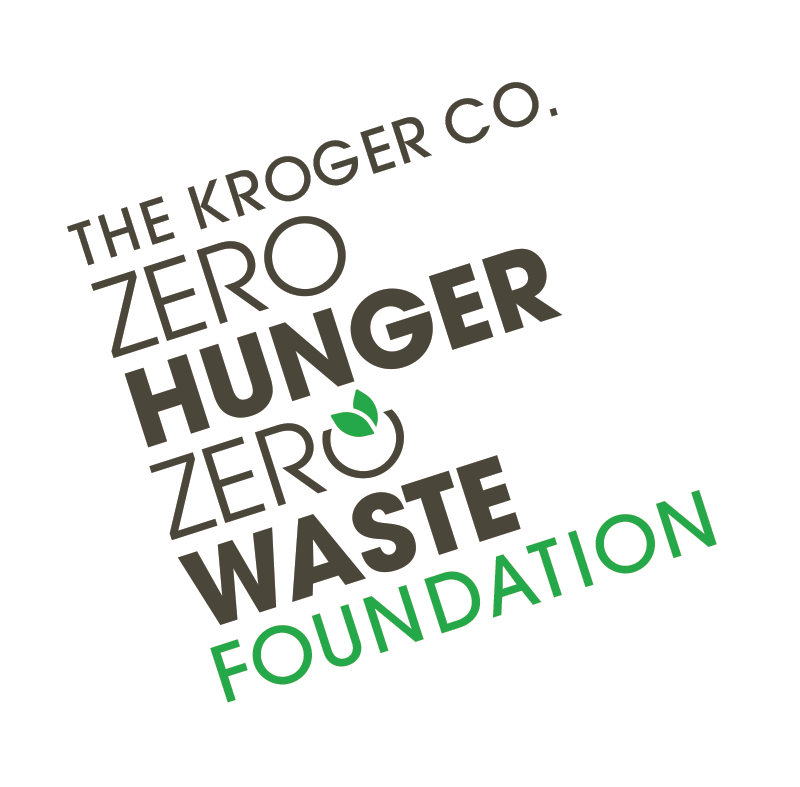 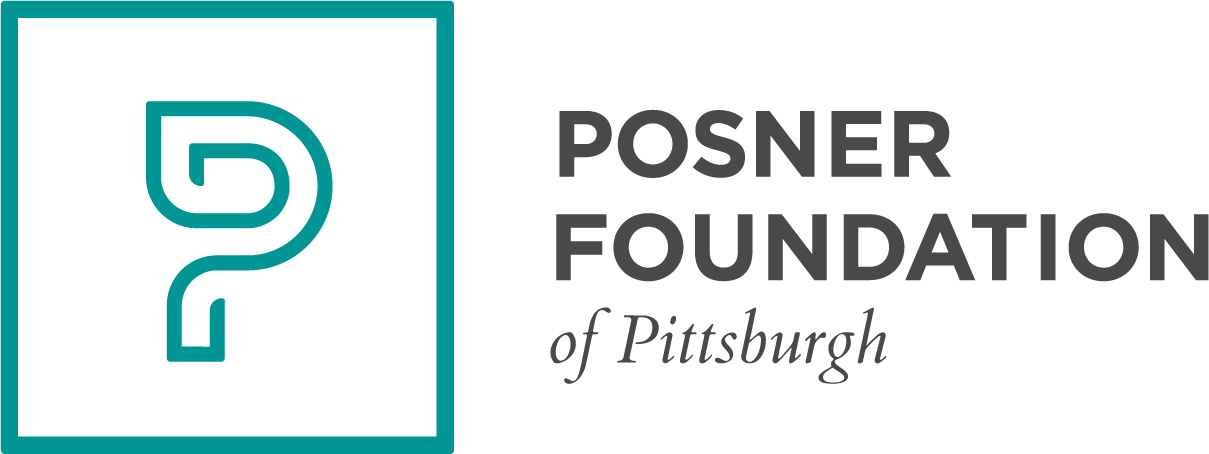 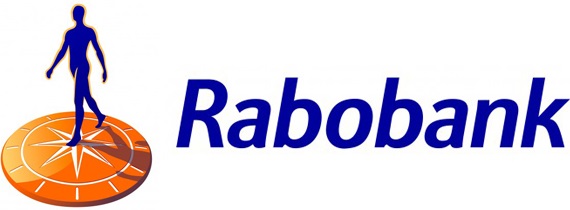 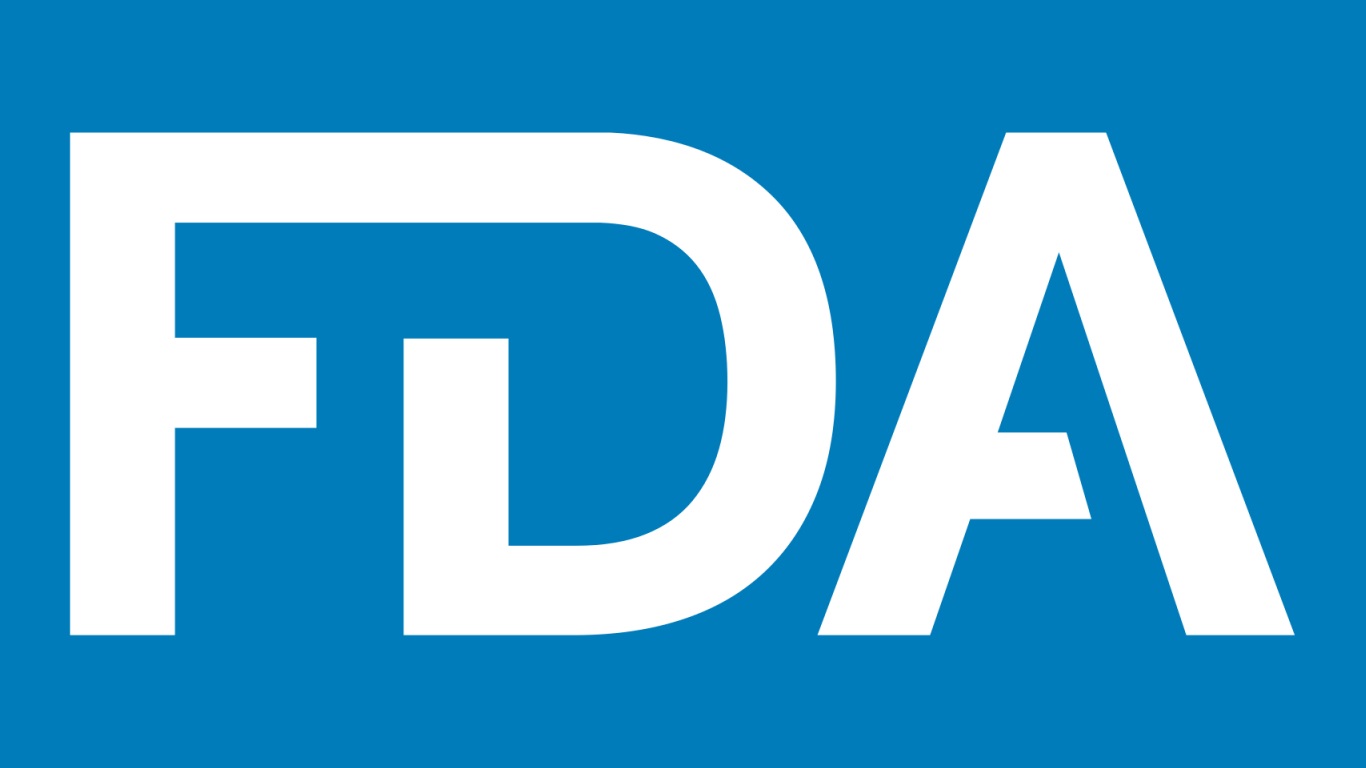 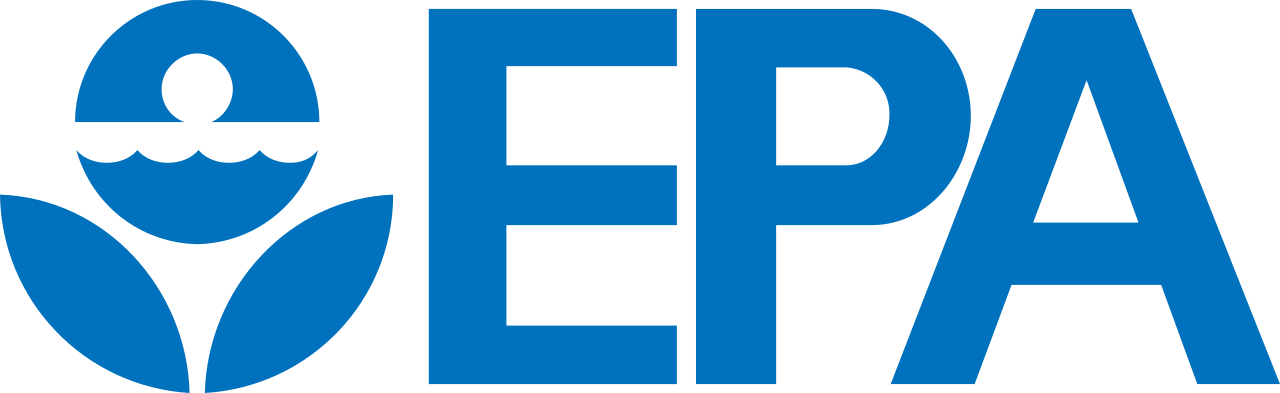 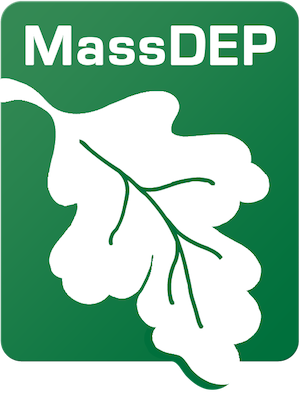 FUNDERS
GOVERNMENT
GOVERNMENT
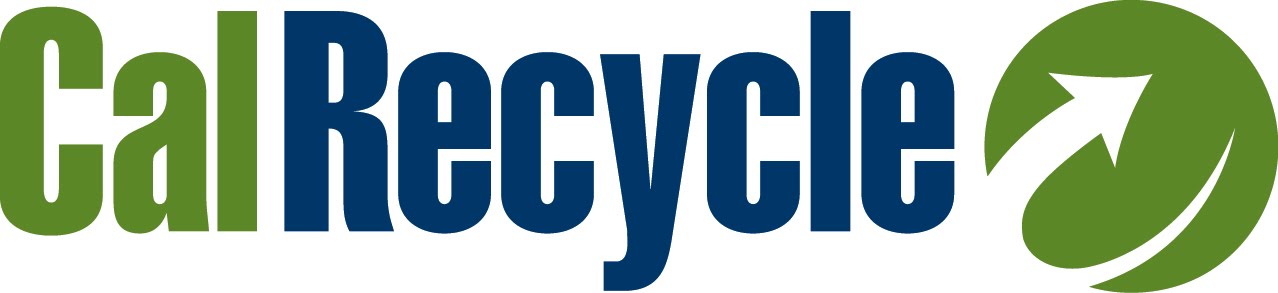 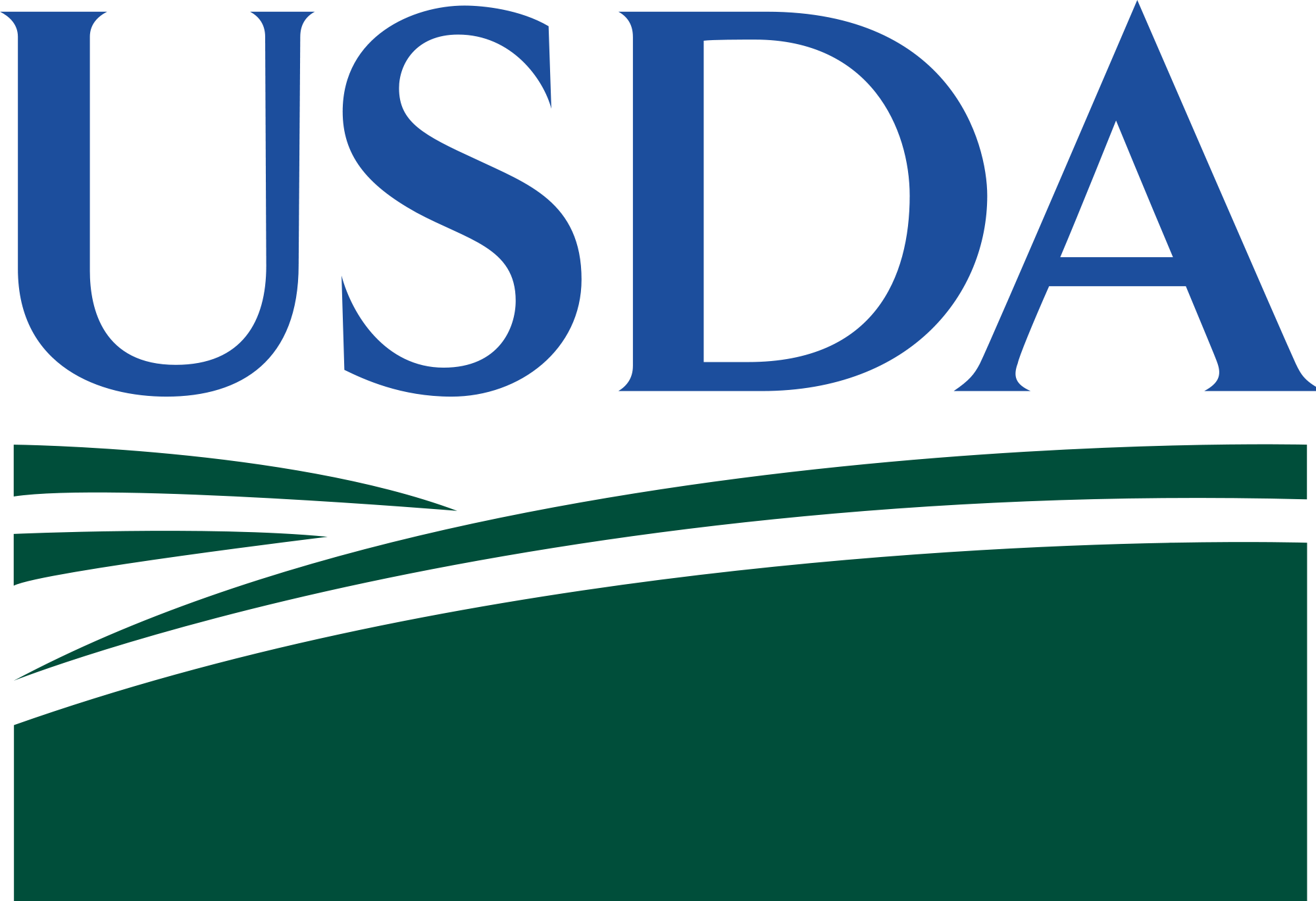 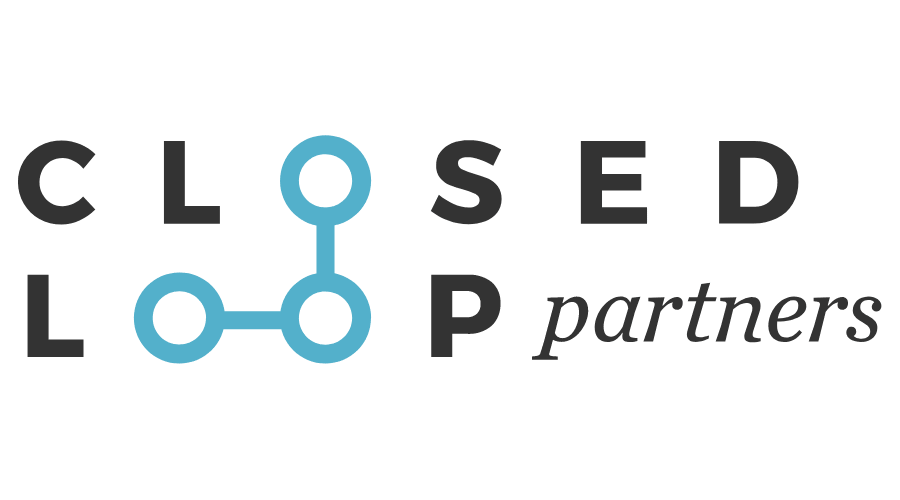 FUNDERS
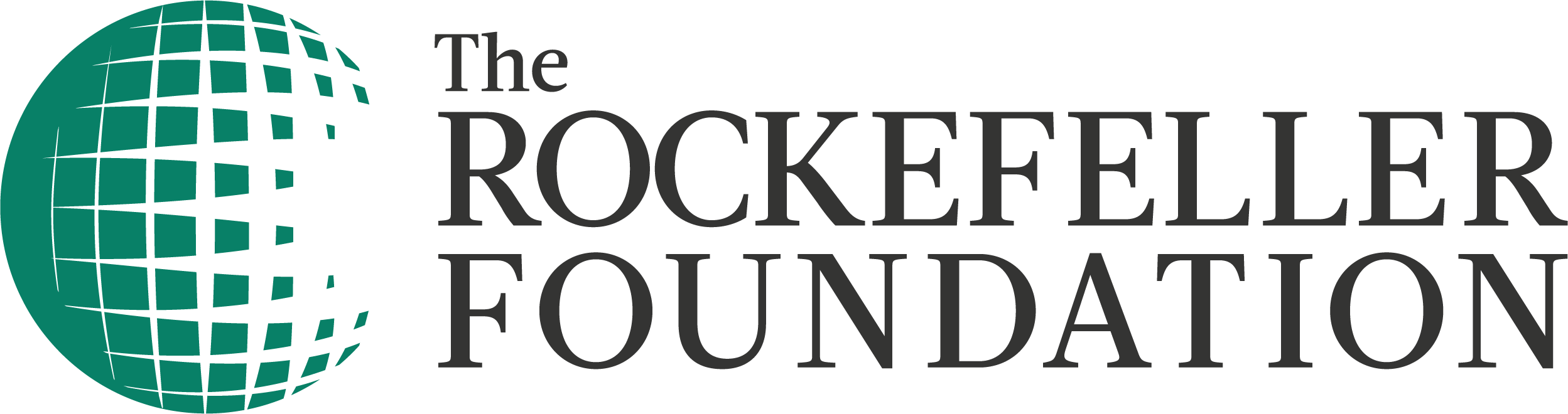 GOVERNMENT
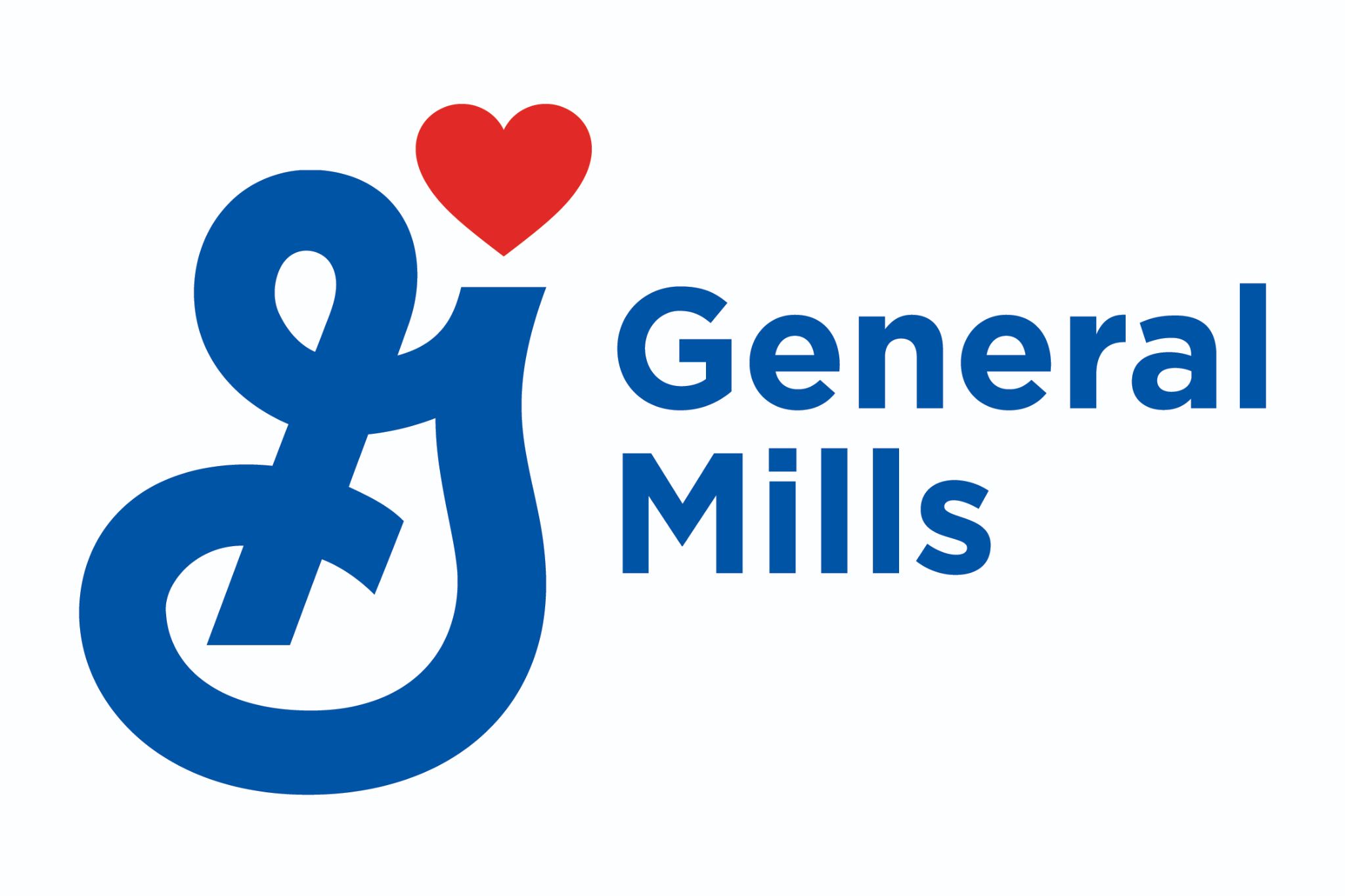 SOLUTION PROVIDERS
FUNDERS
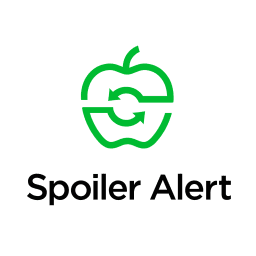 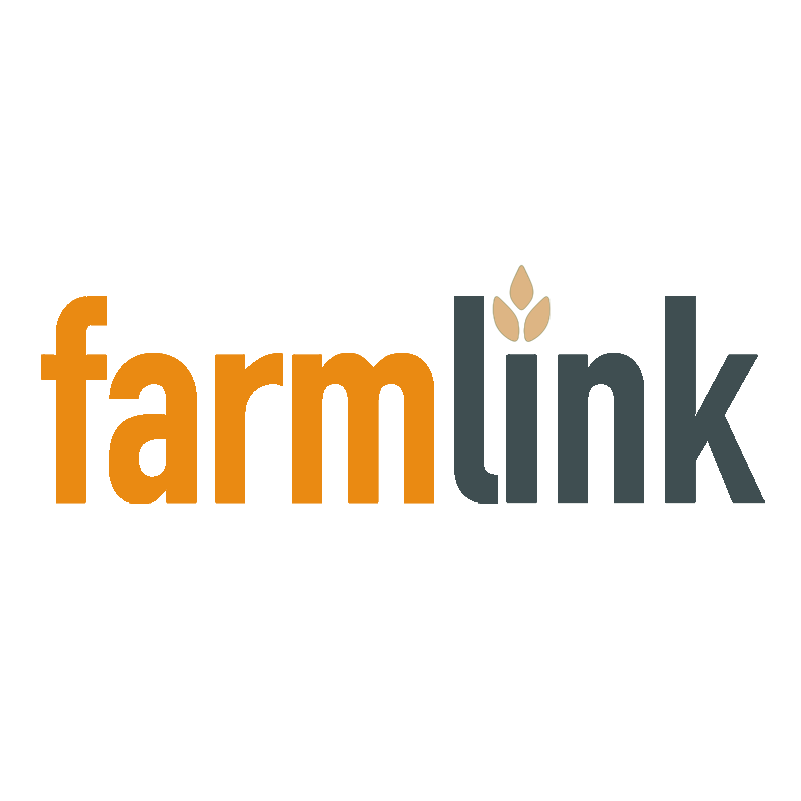 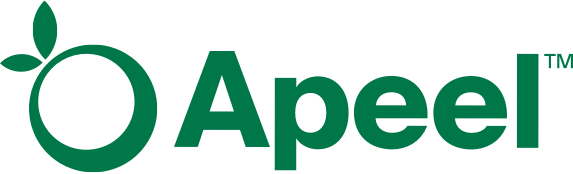 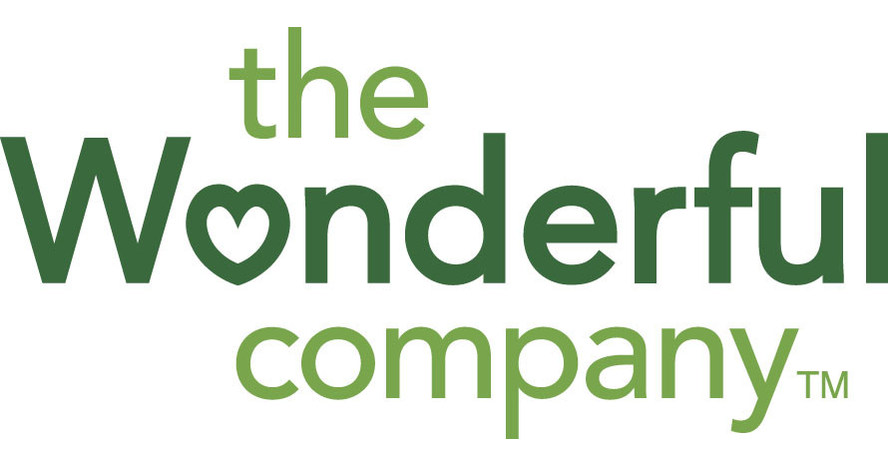 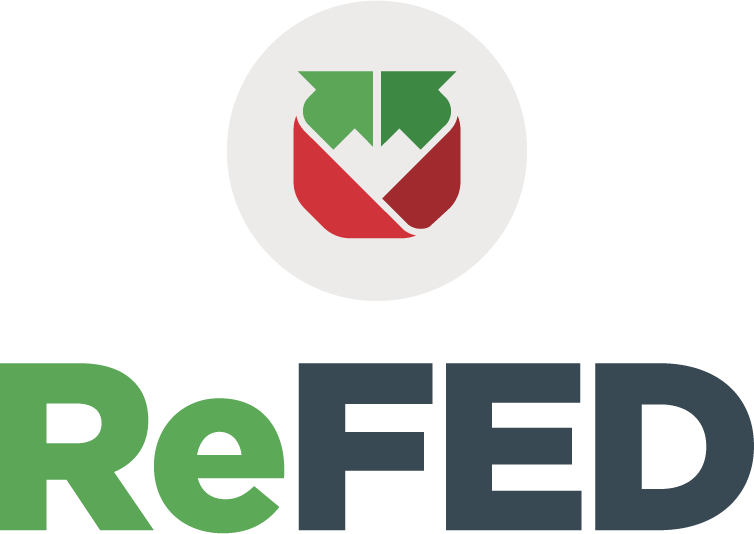 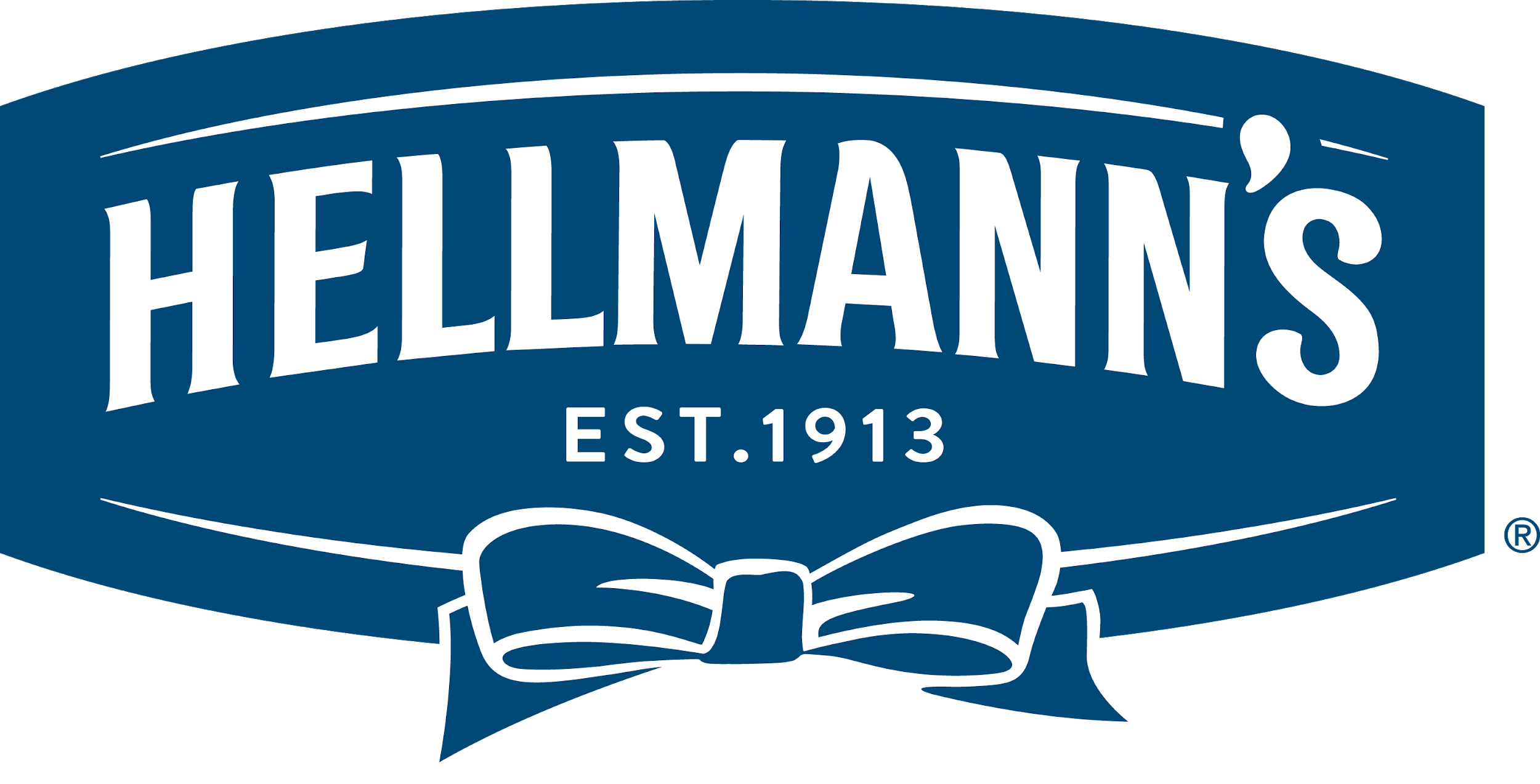 SOLUTION PROVIDERS
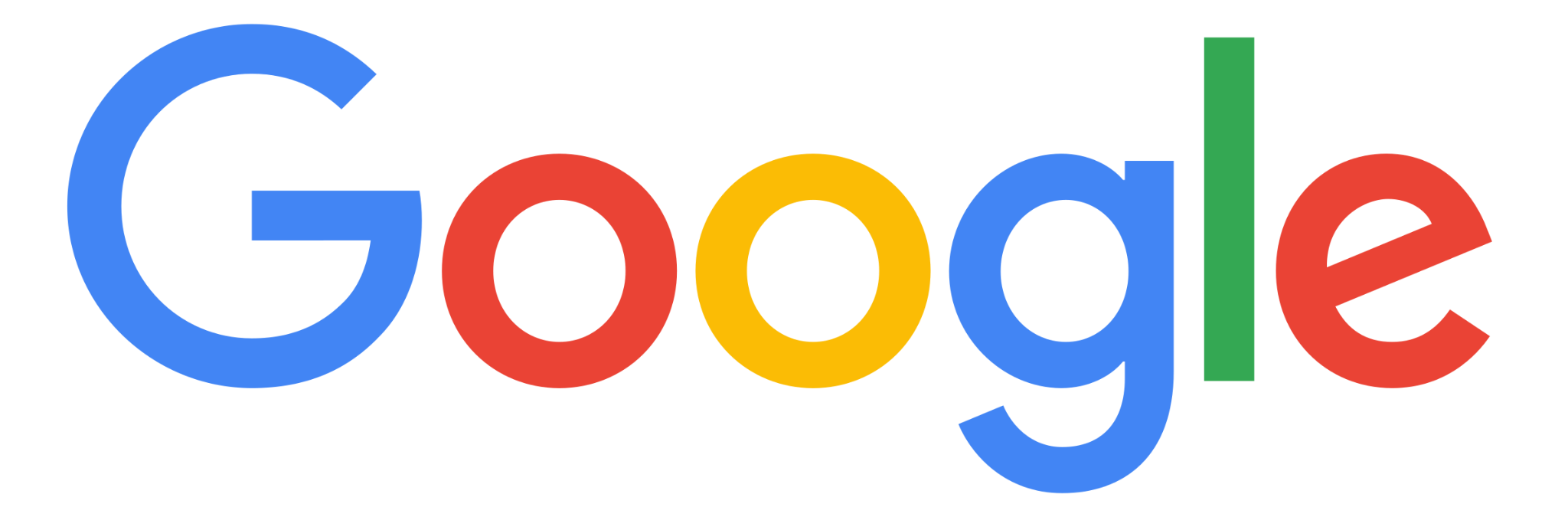 FOOD INDUSTRY
SOLUTION
PROVIDERS
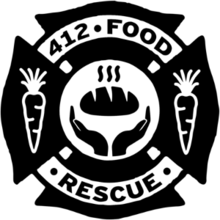 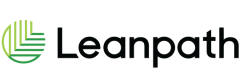 CORPORATE
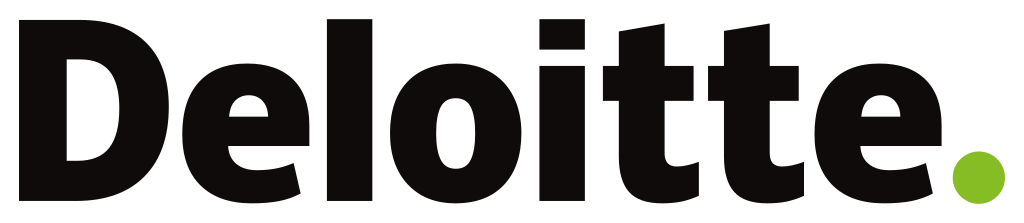 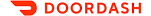 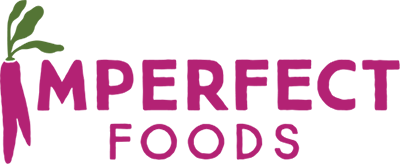 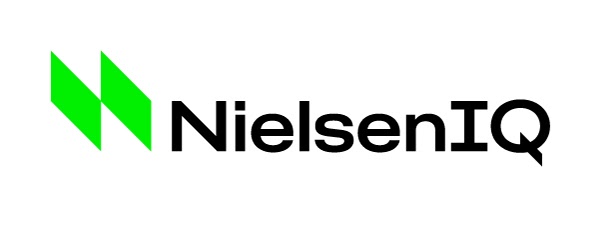 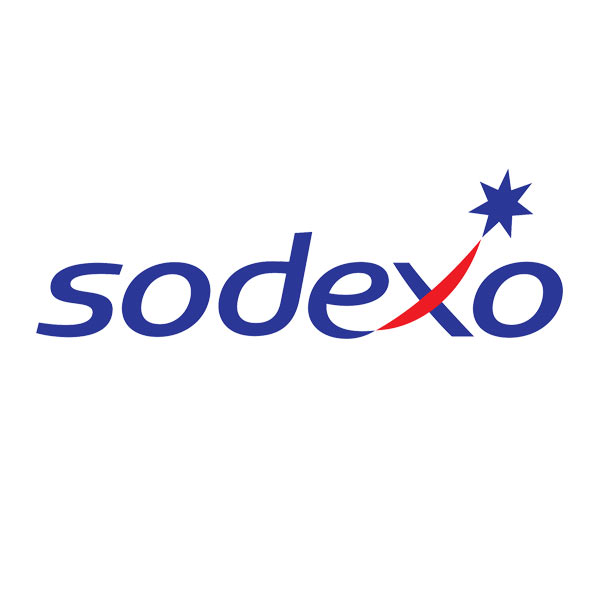 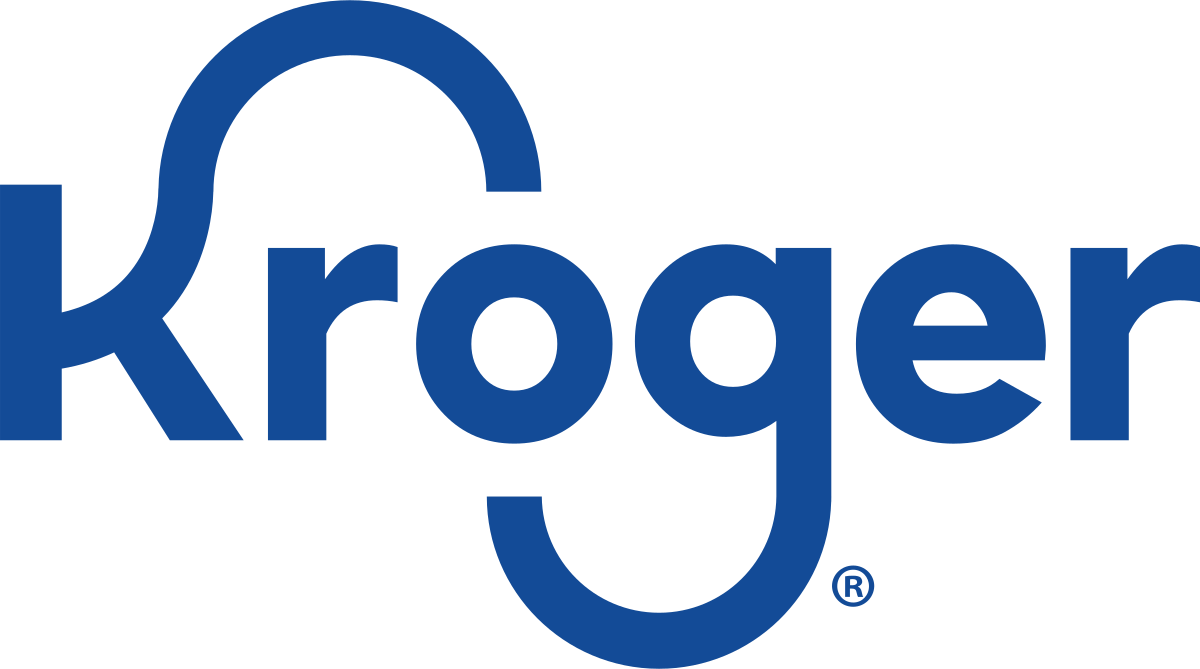 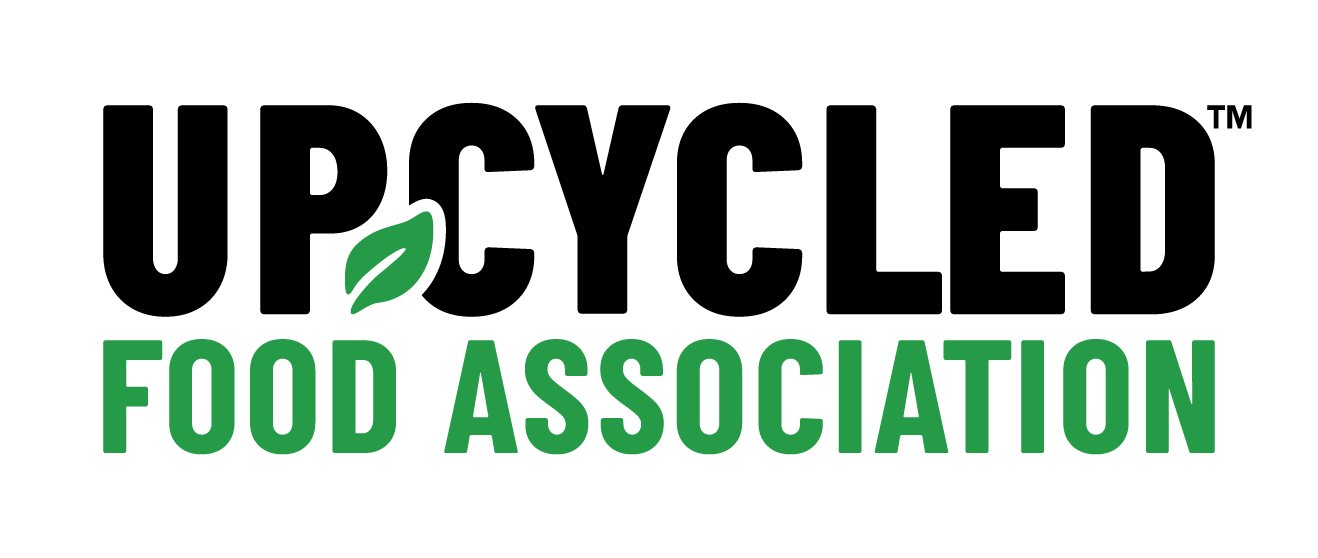 CORPORATE
NGOS
RESEARCHERS
RESEARCHERS
NGOs
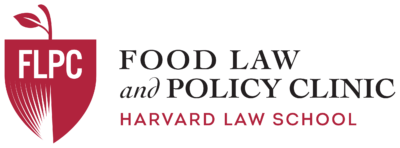 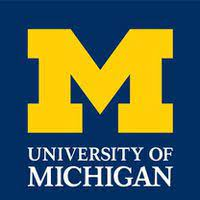 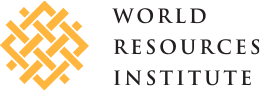 RESEARCH
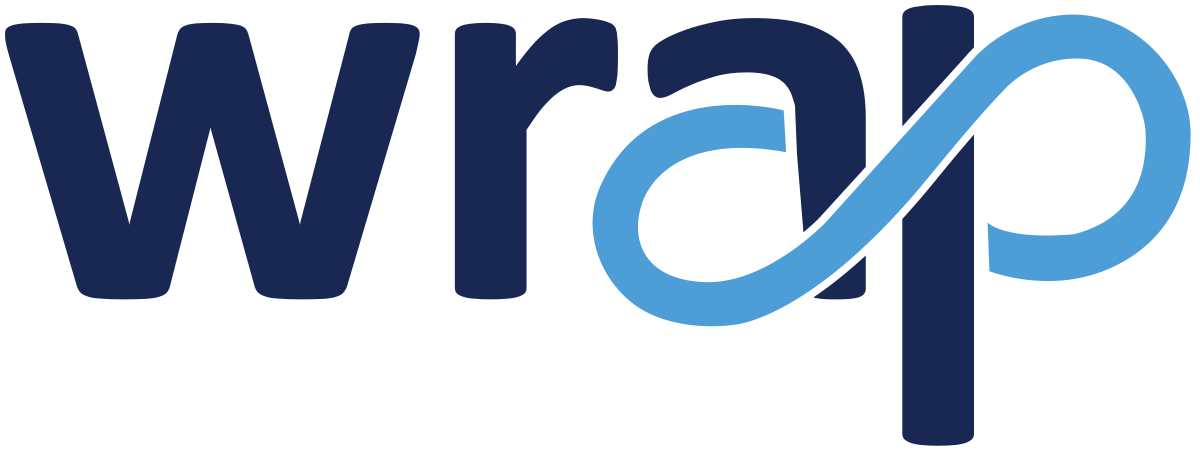 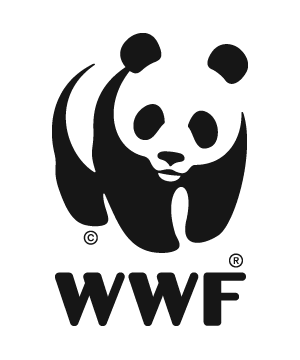 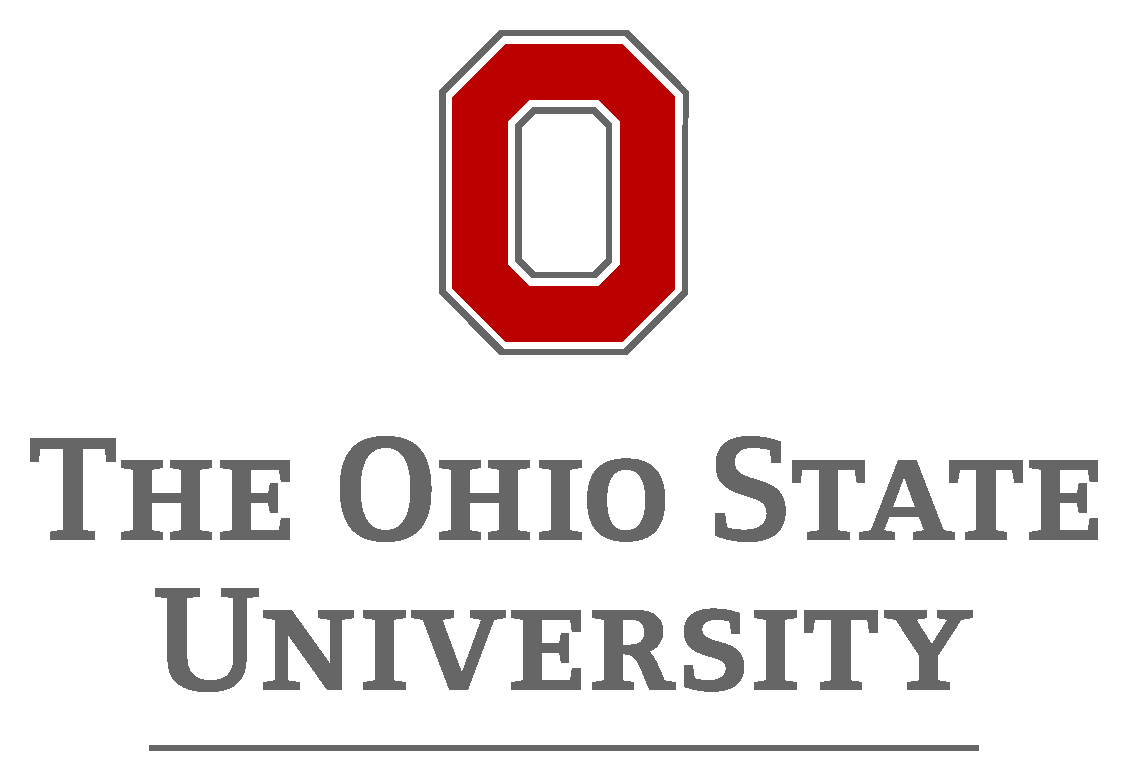 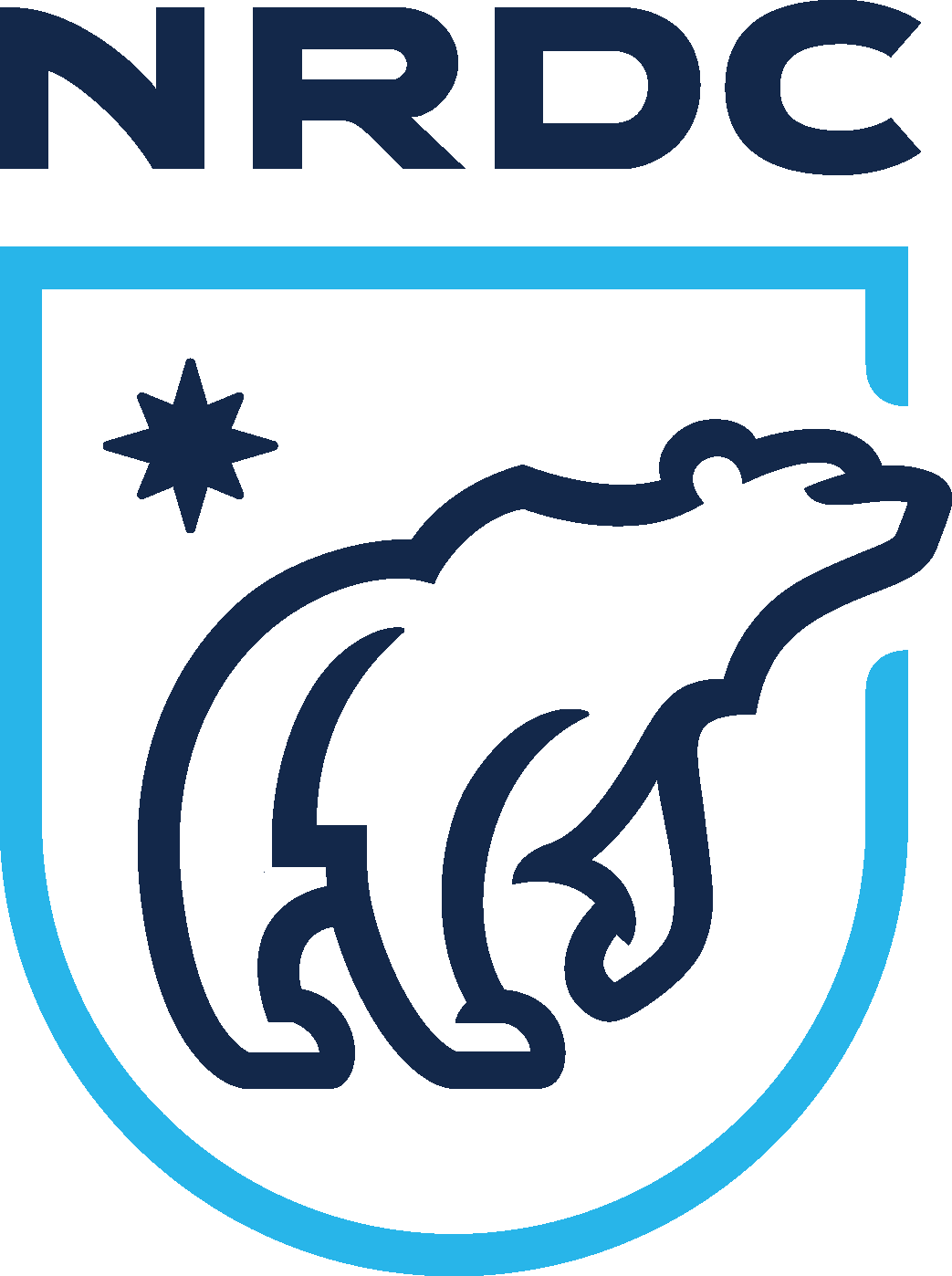 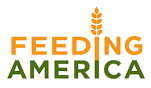 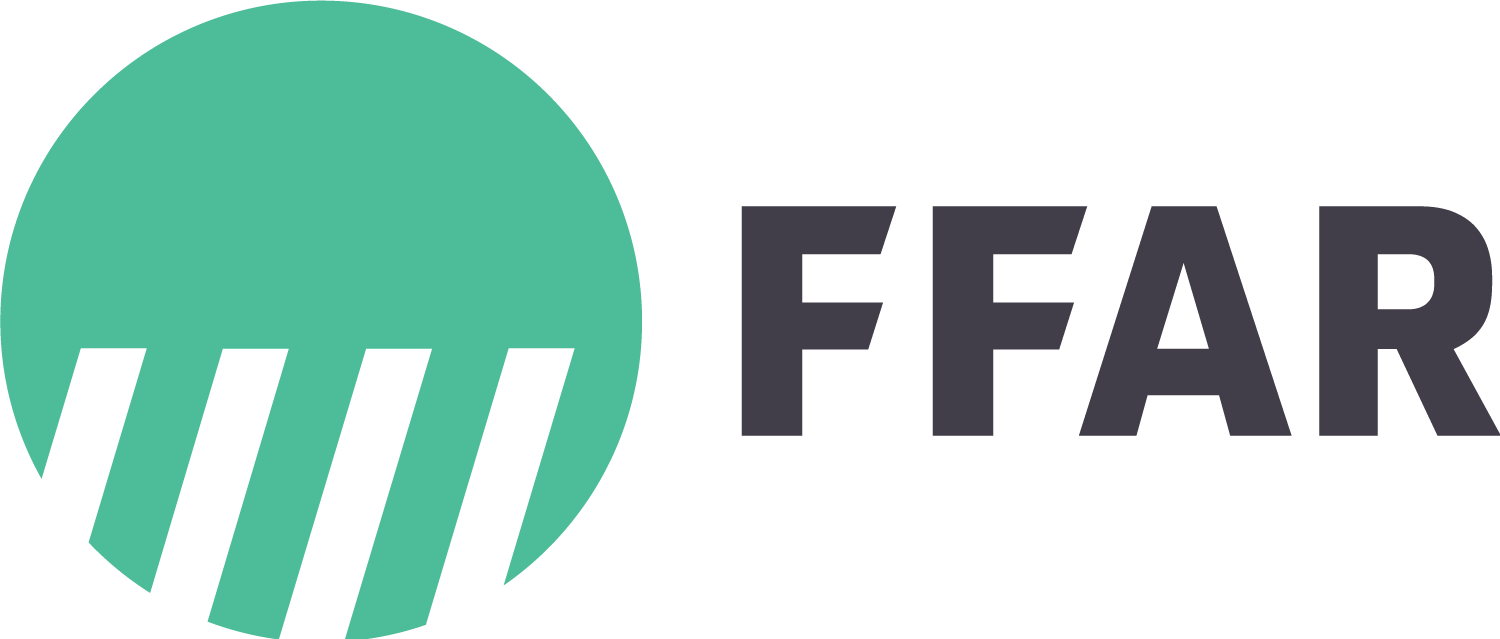 Food Loss and Waste:


A(n)                                        Problem
Climate Change
Environmental
Social
Economic
Sustainable Development
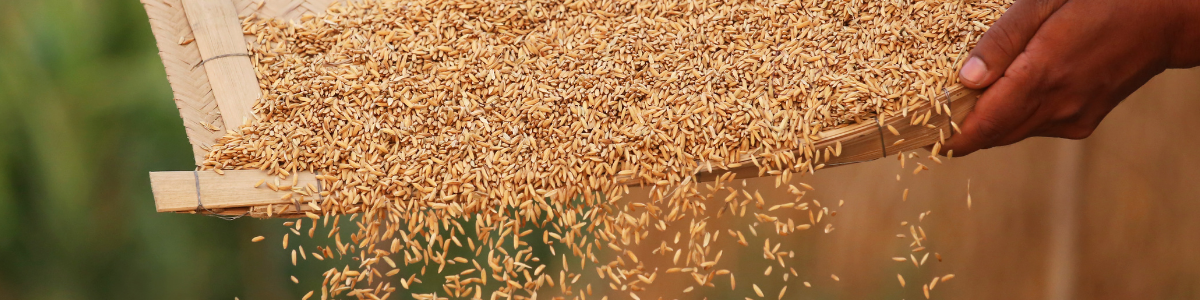 Global Food Waste
⅓
8%
of global 
GHG emissions3
$1Tin value2
of all food produced1
1 FAO, Food Wastage Footprint & Climate Change, 2011
2 FAO, 2014
1 Mbow et al., 2019
GHG Emissions by Country
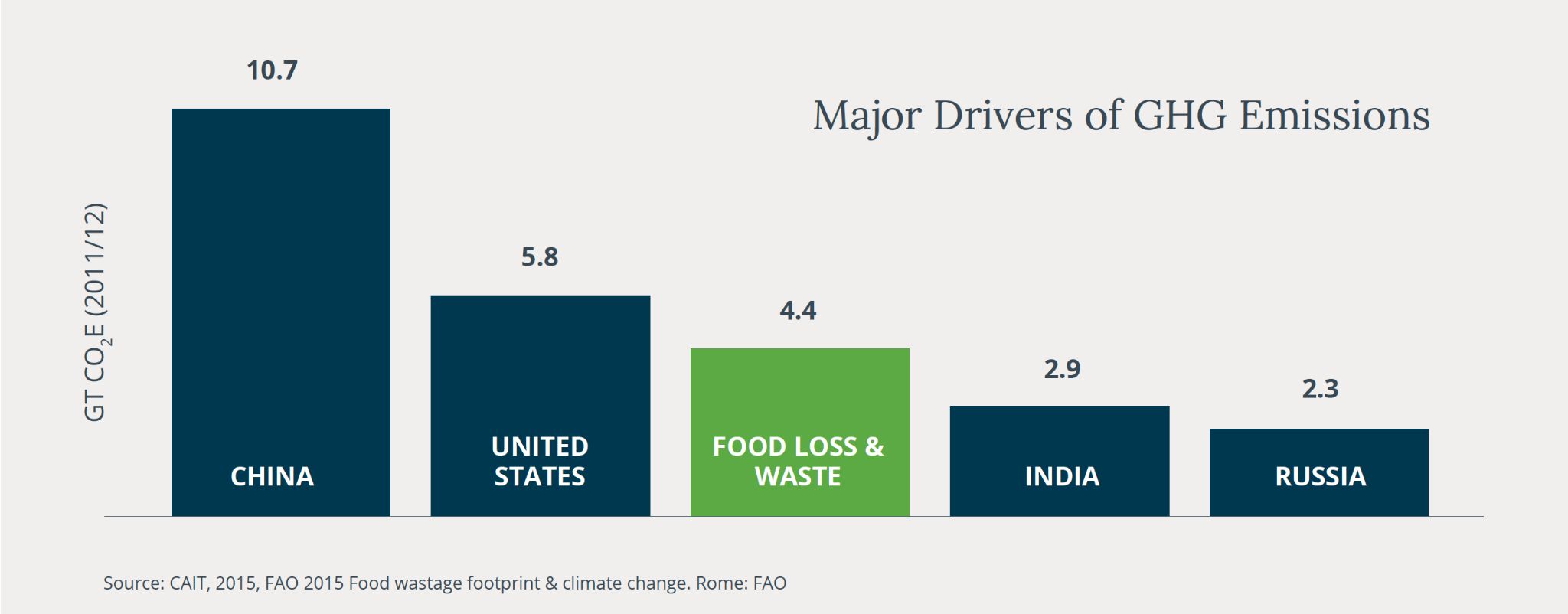 If food waste were a country, it would be the third largest GHG emitter in the world.
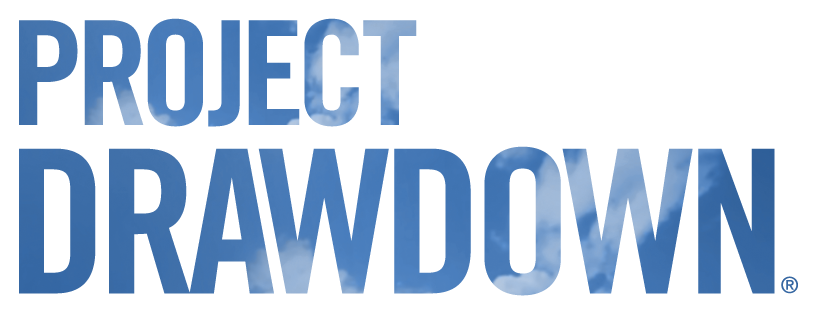 Food waste is STILL ranked #1 of 93 global solutions for reversing climate change globally by Project Drawdown.1
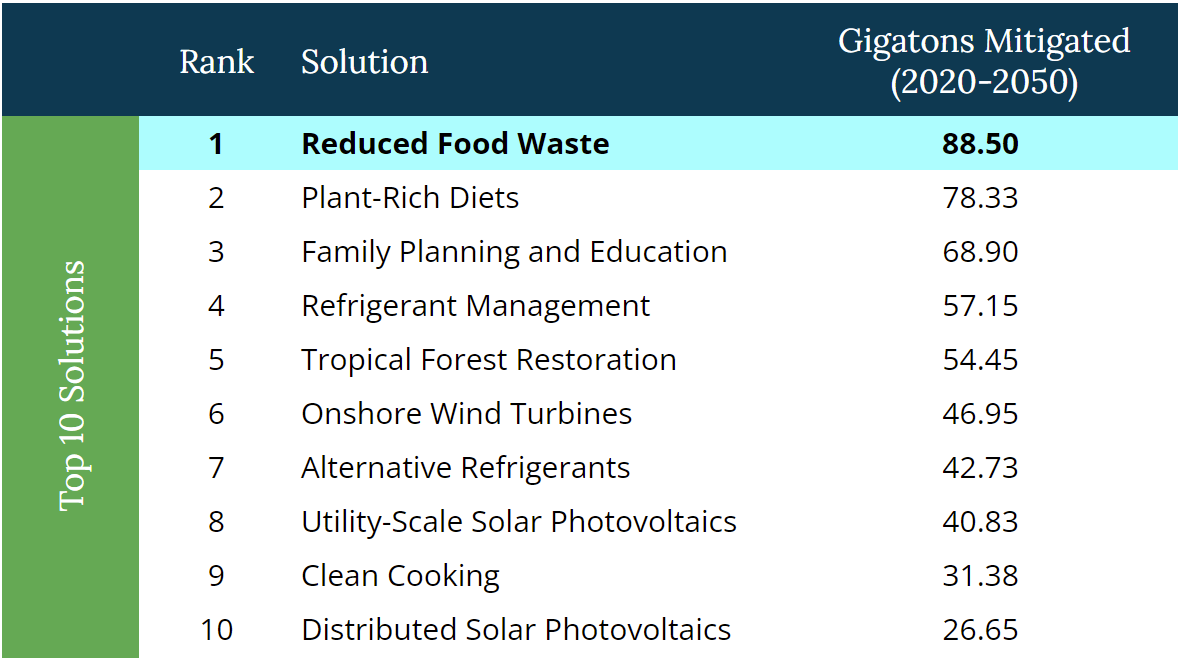 1 Scenario 1, Drawdown Solutions, 2022.
[Speaker Notes: https://drawdown.org/solutions]
Feeding More People with Fewer Resources
Yet a new study is showing that agricultural productivity has decreased by this amount due to the impacts of climate change:
21%
50%
The United Nations predicts we’ll need to increase global food supply by this amount to feed the population in 2050...
Feeding More People with Fewer Resources
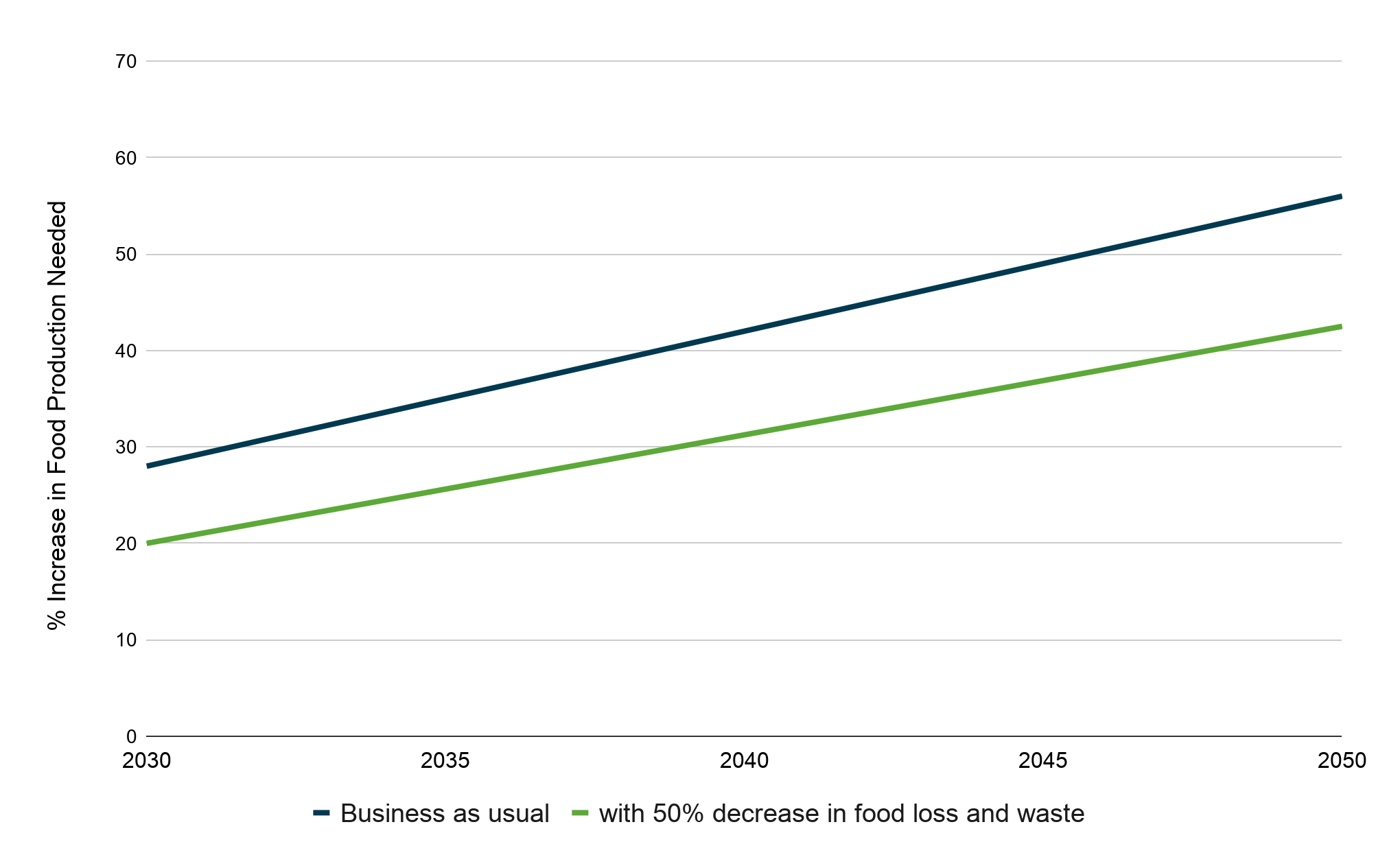 Estimated 
24% reduction in supply needed if food waste is
cut in half.
*We estimate that reducing food loss and waste by 50% globally would reduce the food calorie gap by 24%,
extrapolating from WRI, “Creating a Sustainable Food Future 2018.”
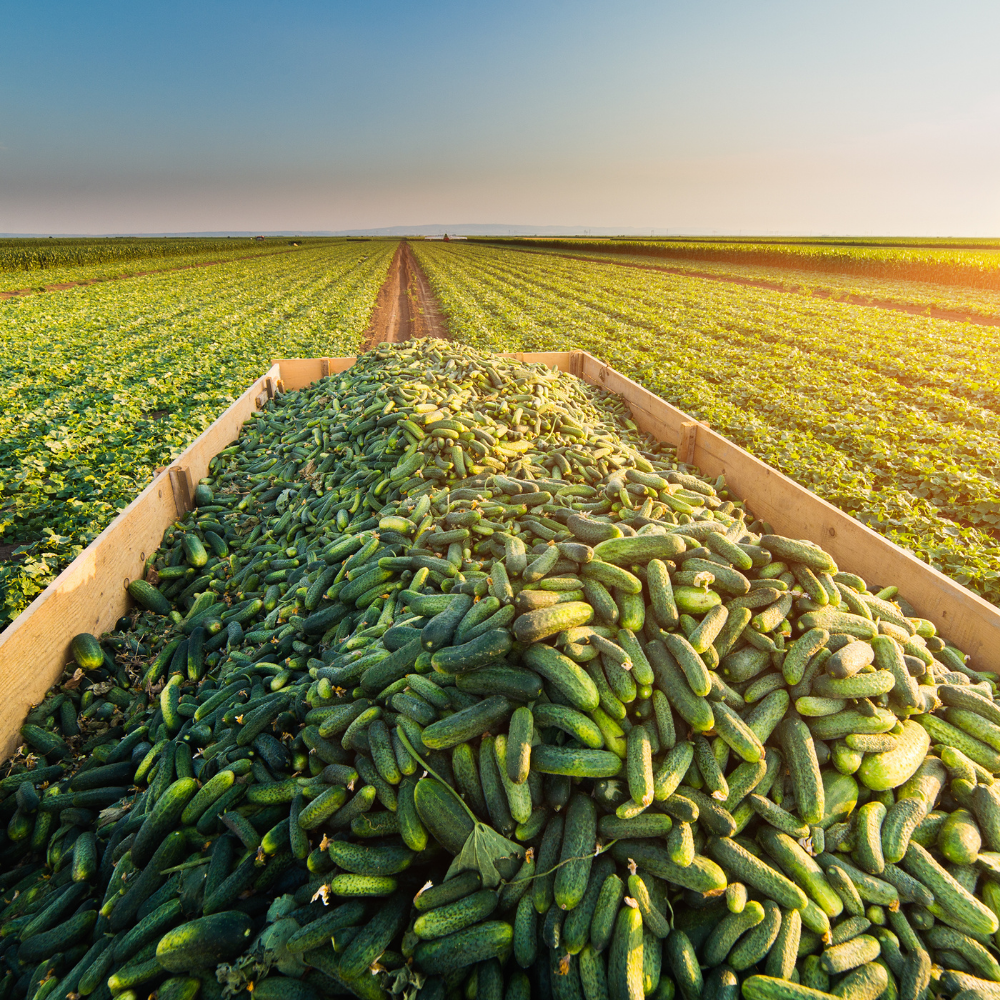 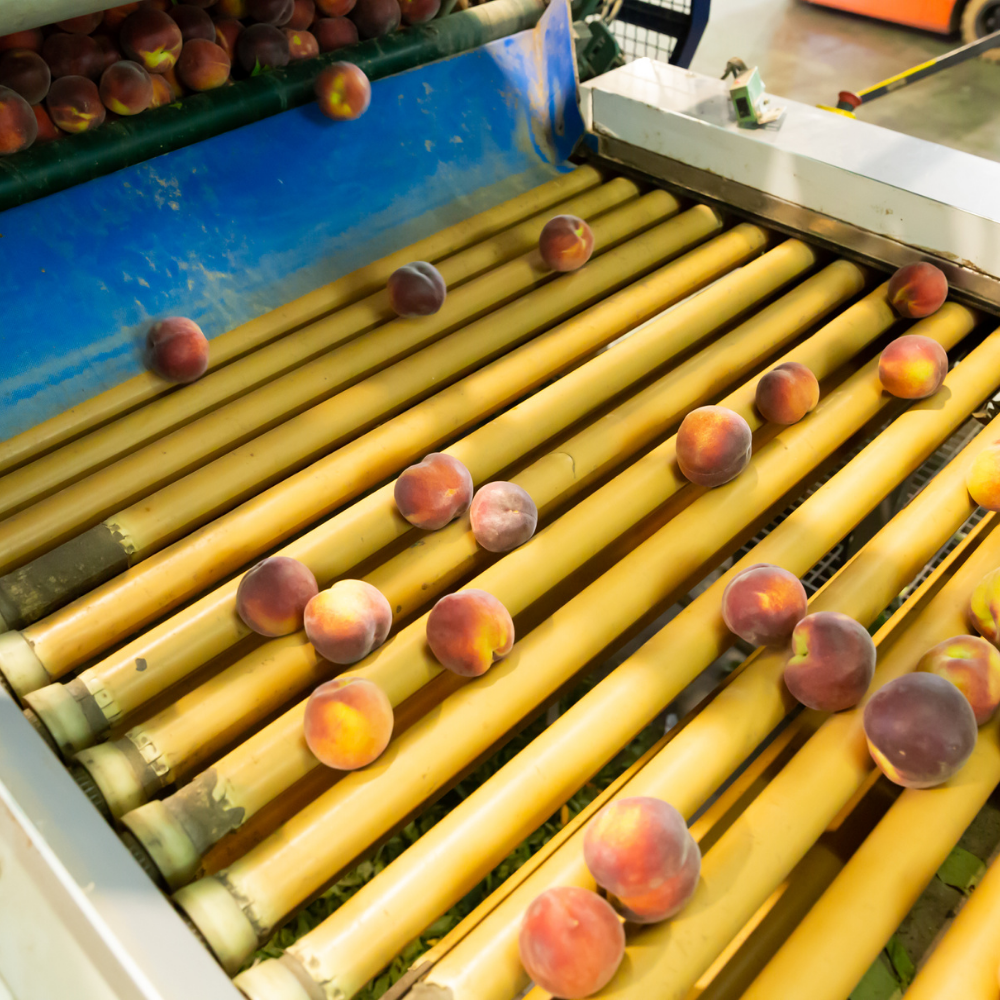 50%
National and international goal for the amount of food waste that must be reduced by the year 2030
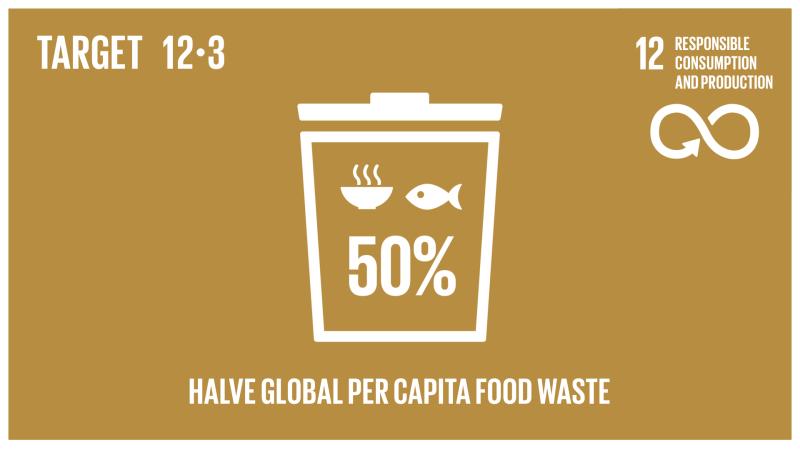 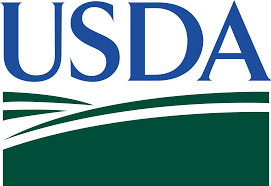 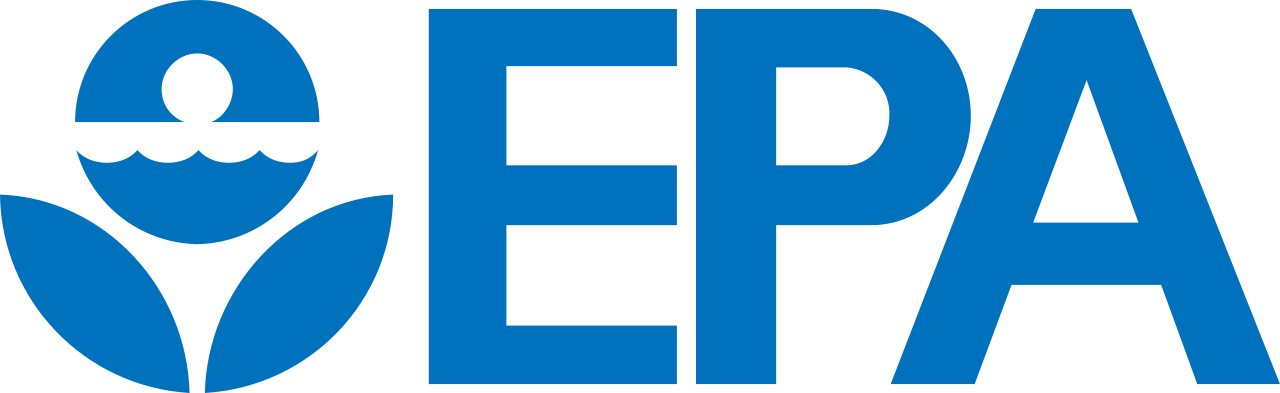 [Speaker Notes: National and international goal for the amount of food waste that must be reduced by the year 2030]
Environmental Impacts
of Food Loss and Waste
Food accumulates emissions as it moves along the value chain, and the relative contribution to life cycle emissions varies by sector
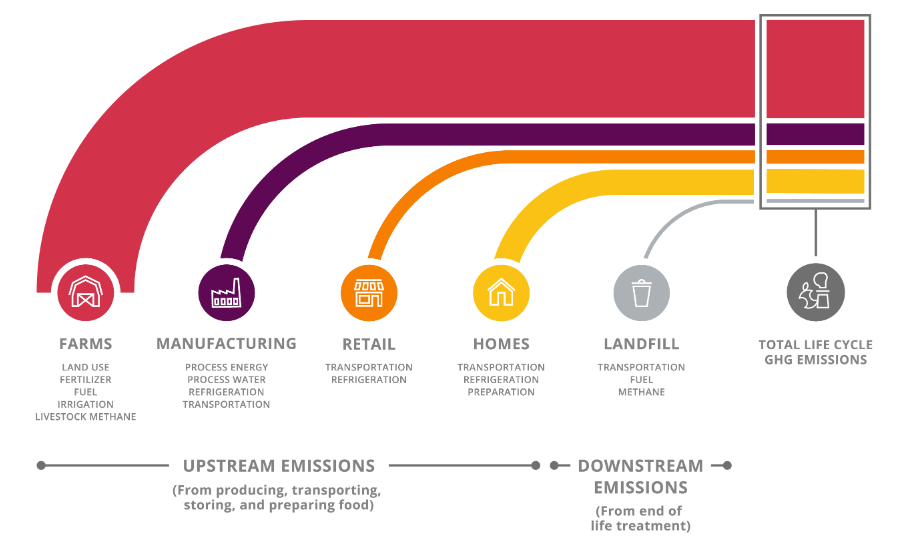 Here in the US…
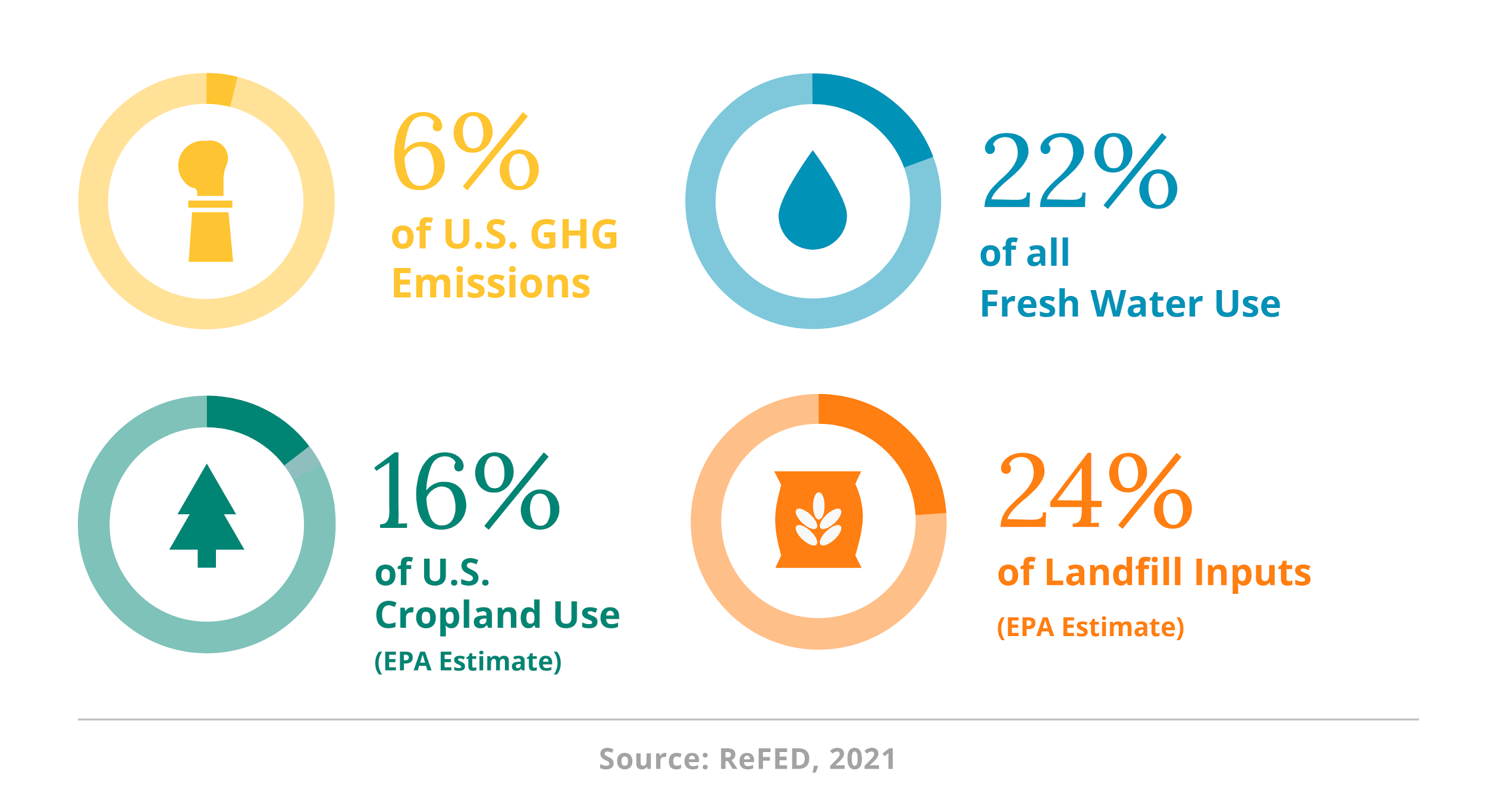 38%
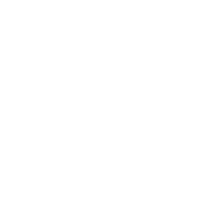 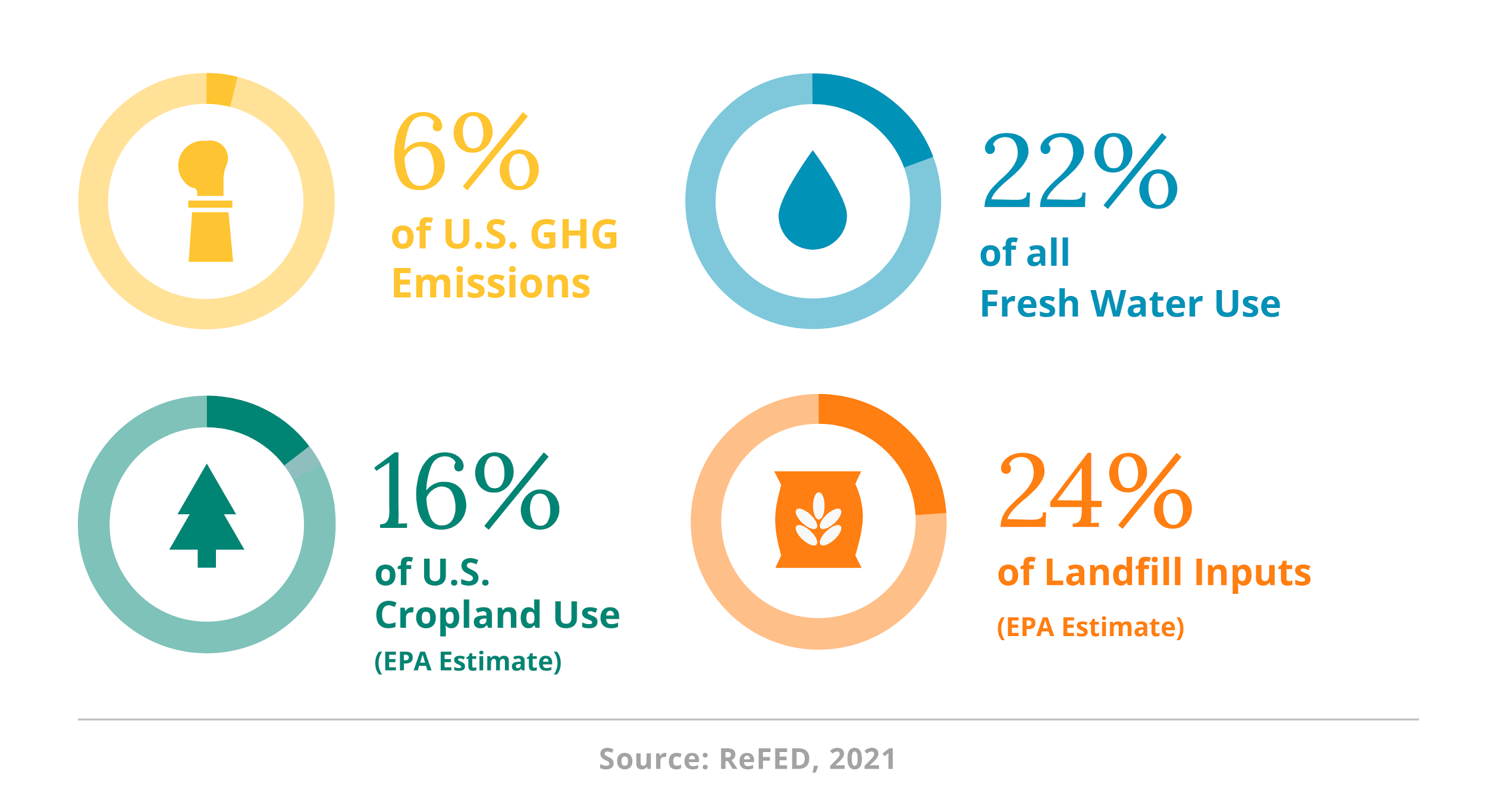 of all food went uneaten
in 2021
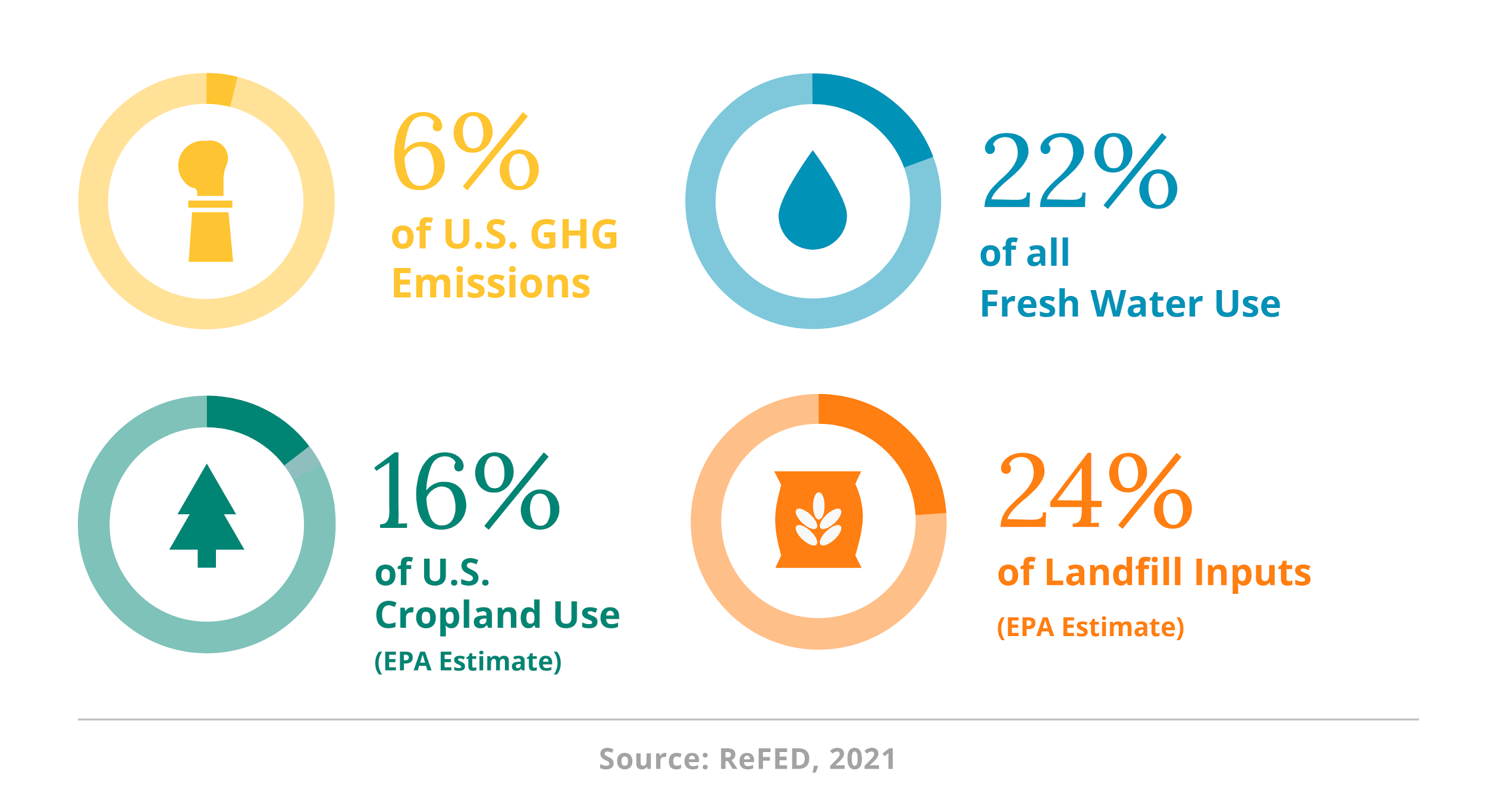 $444B
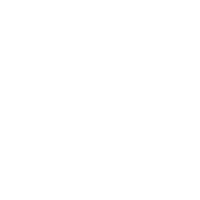 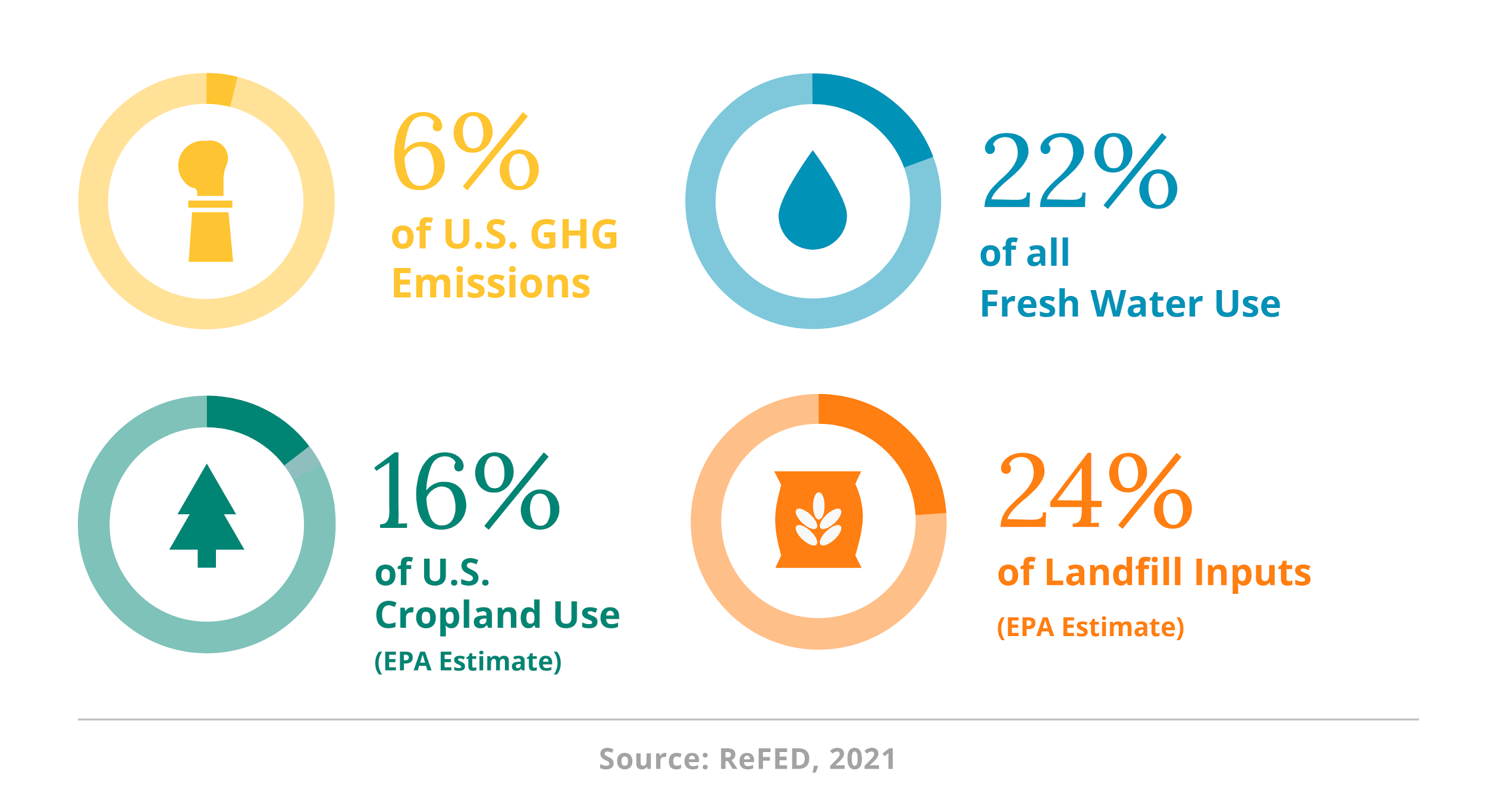 was spent in 2021 on food that was never eaten
[Speaker Notes: 6% US Emissions =  84 million passenger vehicles, electrifying 74 million homes]
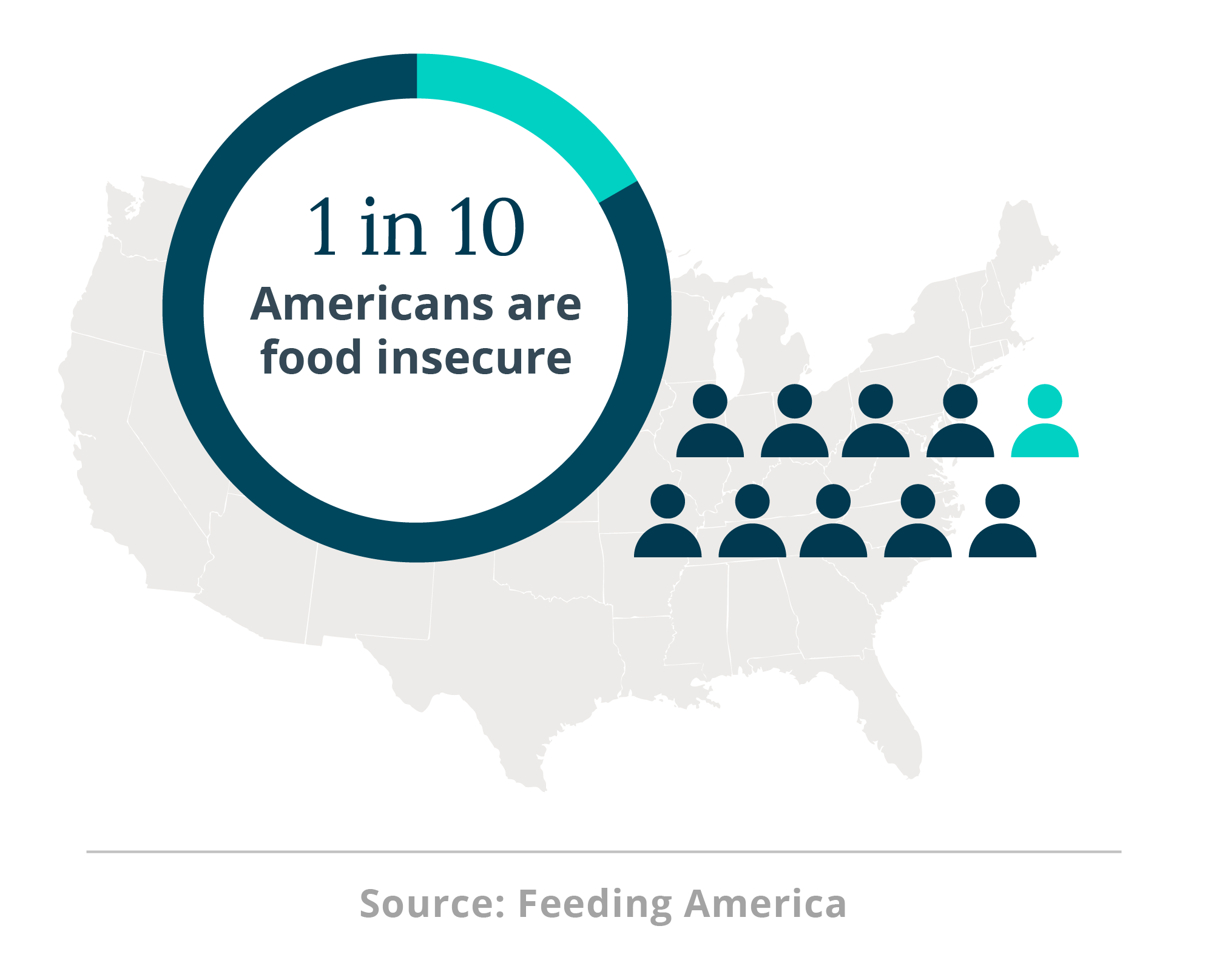 Addressing Food Waste Reduces Emissions in 3 Distinct Ways
Eliminates Landfill Methane
Avoids Upstream Emissions
Maximizes Land Use
Food is the #1 material in landfills (24% of incoming trash)










Landfills are the 3rd largest source of U.S. methane emissions. Experiments indicate that complete diversion of food waste from landfill would reduce methane generation potential by 33%.1
93% of life cycle emissions are accumulated by the time food exits the home.2










Further emissions from production, transport, storage, and preparation of additional food are prevented if food is consumed rather than wasted.
The land used to grow food that ultimately is not eaten makes up 16% of U.S. agricultural land.3











This is an area the size of New York and California combined.
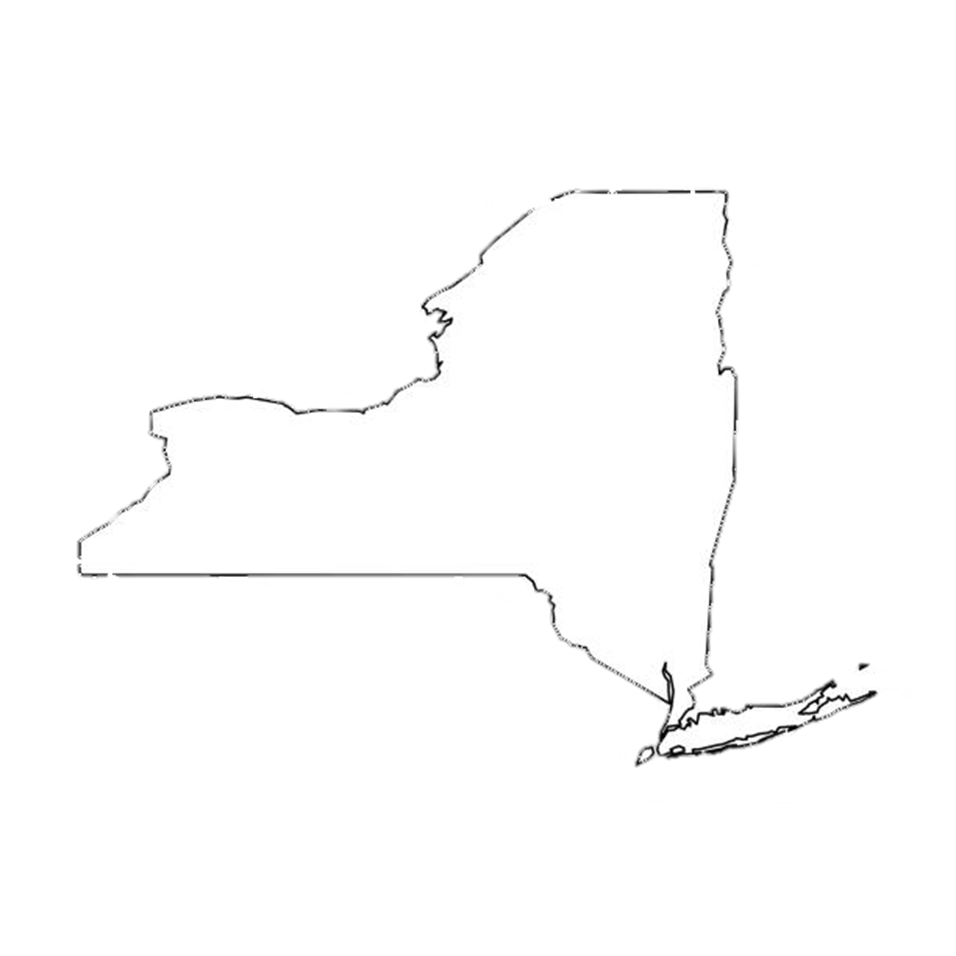 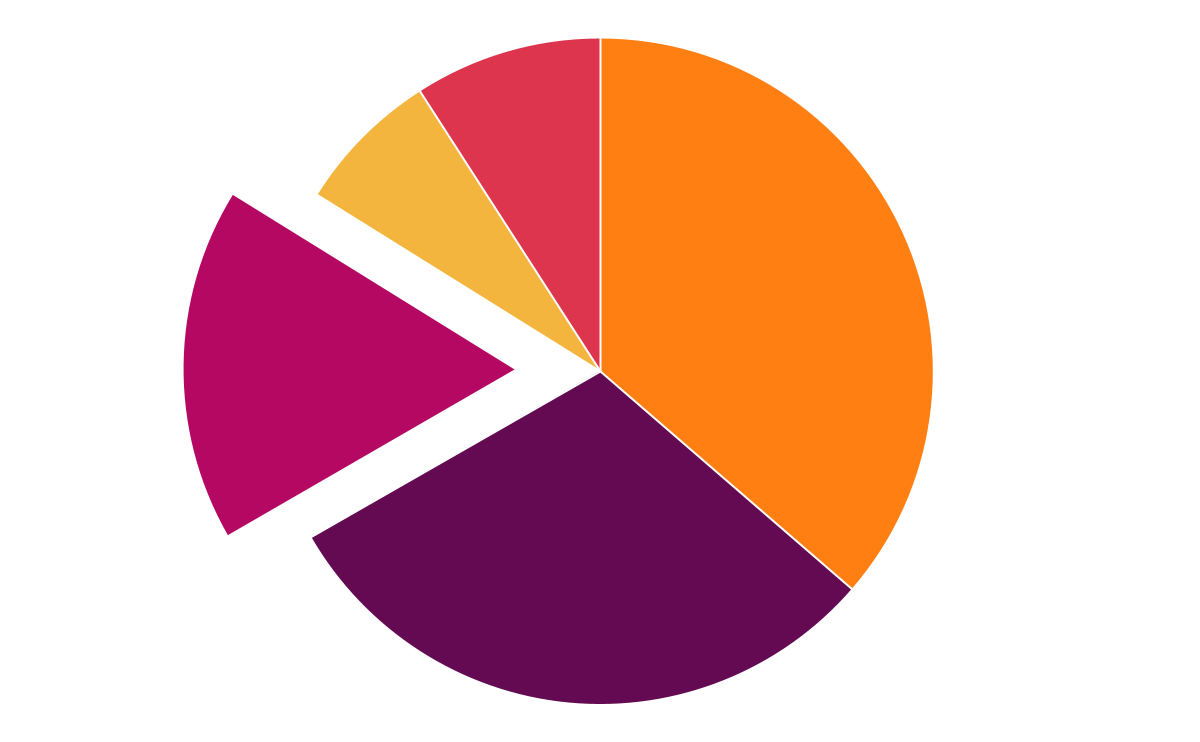 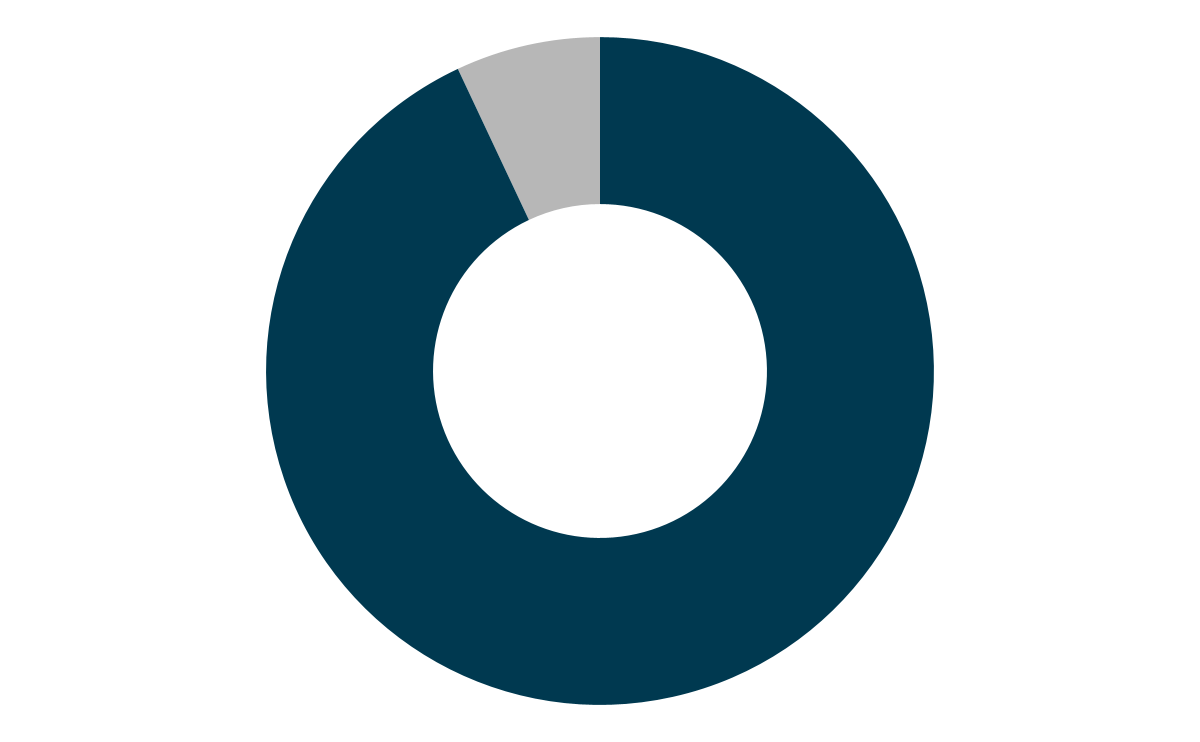 Other
9%
Coal
     7%
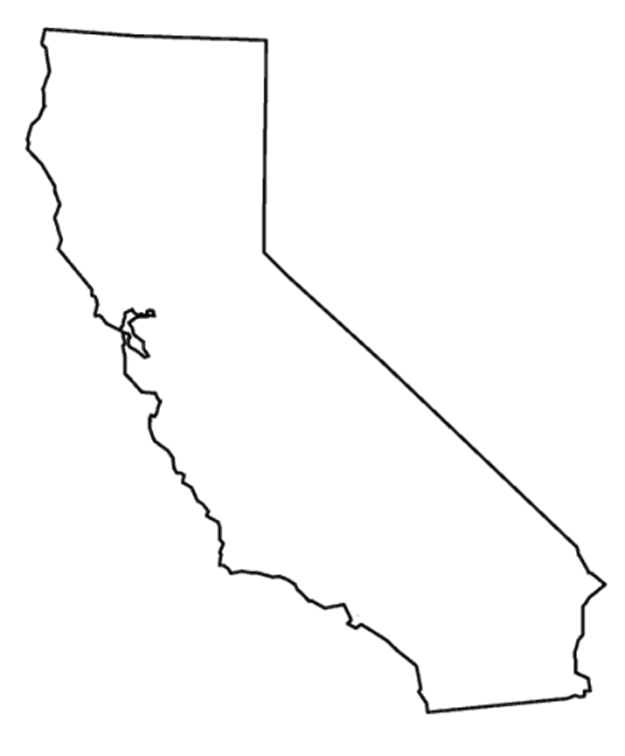 Livestock
37%
Landfill
17%
Oil & Gas
30%
93%
1. Krause 2019
2. ReFED Insights Engine
3. Read et al. (2020) via EPA’s 2021 Farm to Kitchen Report
Impact of Reducing Food Waste by 50%
17%
Reduce Threats to Biodiversity1 by
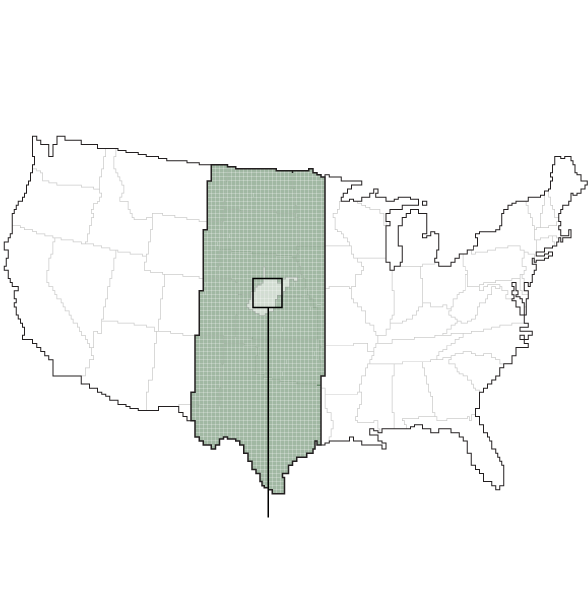 9%
Reduce Land Use by at least
(an area the size of Arizona)2
2.6 million acres of grassland were plowed up from 2018-2019, primarily to make way for row crop agriculture. This is an area larger than Yellowstone National Park. Restoring the full amount of carbon to croplands can take 350 years.4
11%
Reduce Water Use by 3
1. Read, Hondula, & Muth 2022
2.  Read et al. (2020) via EPA’s 2021 Farm to Kitchen Report
3. Kummu et al. (2012) via EPA’s 2021 Farm to Kitchen Report
4. World Wildlife Fund, The Plowprint Report: 2021
Understanding
Food Loss and Waste
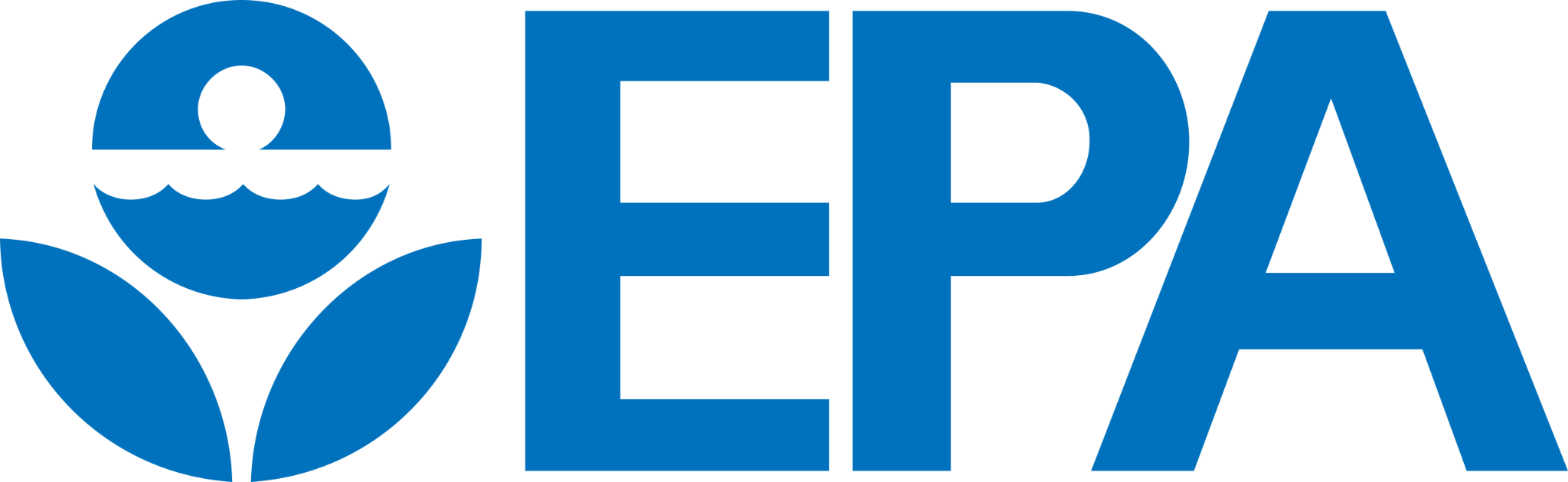 What is “Surplus Food”?
All food that goes unsold or unused by a business or that goes uneaten at home – including food and inedible parts (e.g., peels, pits, bones) that are fed to animals, repurposed to produce other products, composted, or anaerobically digested. It also includes food that is donated.
SURPLUS FOOD
RESCUE
RECYCLING
FOOD LOSS & WASTE
Land
Application
Food Donation
Animal Feed
Biomaterial/Processing
Co/anaerobic Digestion
Compost
Controlled
Combustion
Landfill
Refuse/
Discards
Sewer
What’s happening to food in the U.S.?
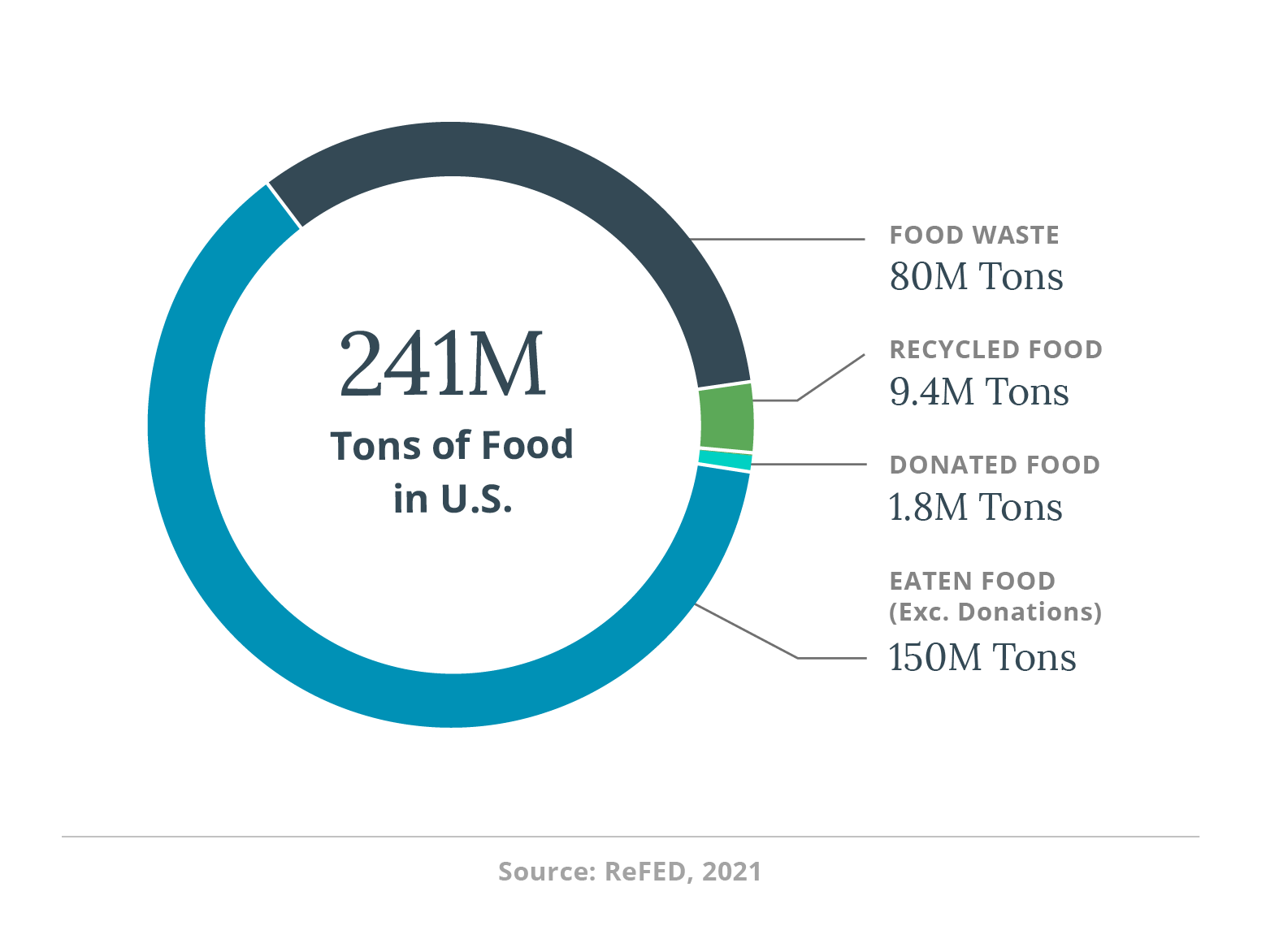 [Speaker Notes: The U.S. generated 91 million tons of surplus food in 2021, which is 38% of total production.]
Surplus food occurs across the supply chain.
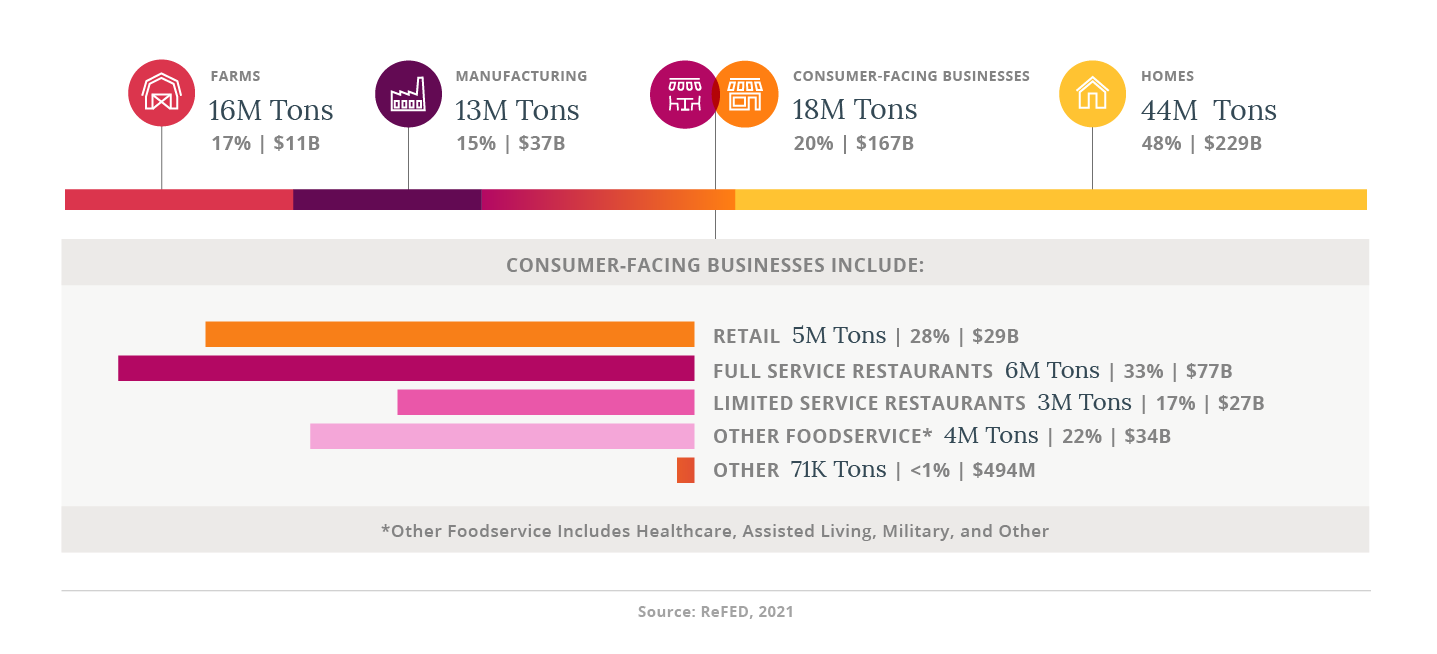 [Speaker Notes: Surplus food is often considered to be a singular problem, but it’s an entirely different situation for hundreds of tons of broccoli to go unharvested on a farm compared to a half-full platter of uneaten potatoes that’s scraped into the trash at home. Loss and waste occur at each stage of the supply chain, with the majority happening at consumer-facing businesses – including grocery stores, restaurants, and other businesses that sell and serve food – and in homes. Food waste is systemic in nature, and it’s important to recognize that what happens at one stage is often influenced by something that happens at another stage, either upstream or downstream. For example, that farm may not harvest all of its broccoli, because it doesn’t meet appearance specifications set by the retailers that purchase its produce – appearance standards the retailers established based on feedback received from the customers that shop in their stores.]
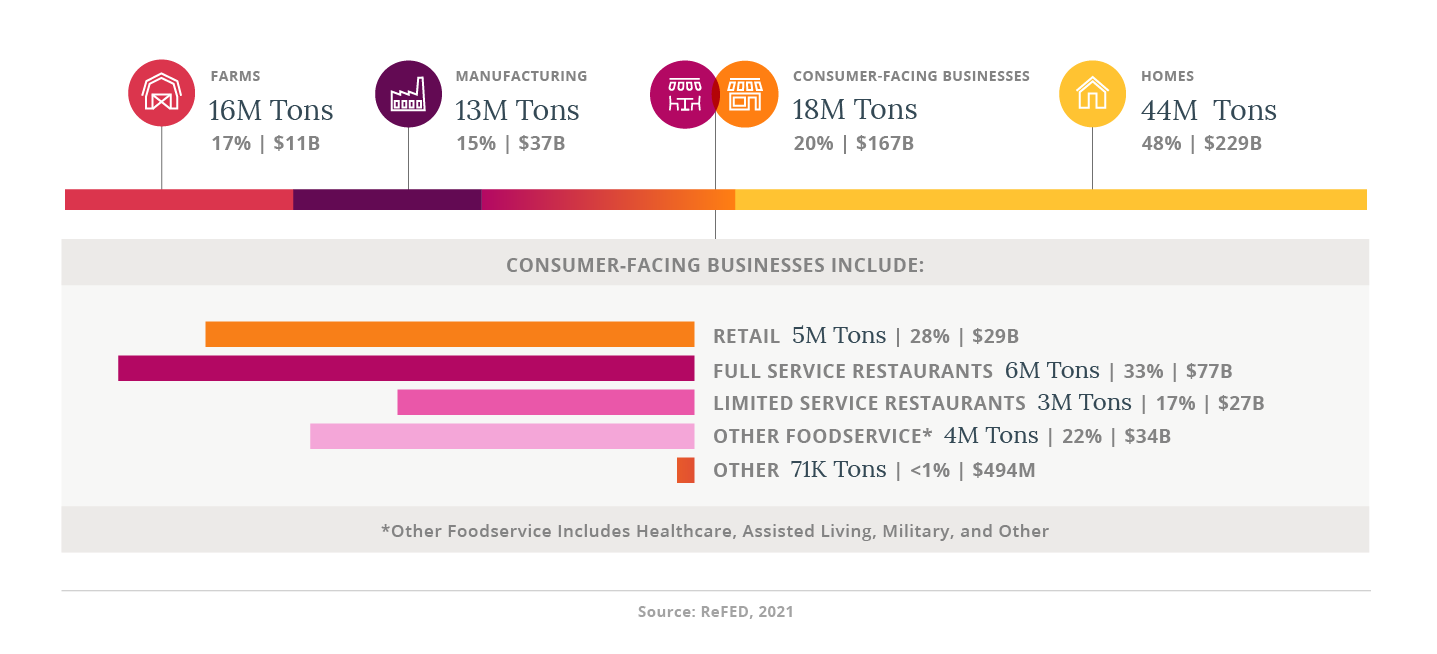 More than half is edible.
Households are the largest contributor.
70% in restaurants is plate waste.
[Speaker Notes: Only 45% of farm surplus is “not fit for human consumption” - and only 19% is inedible parts (shells, peels, etc).]
Reduce Reuse Recycle
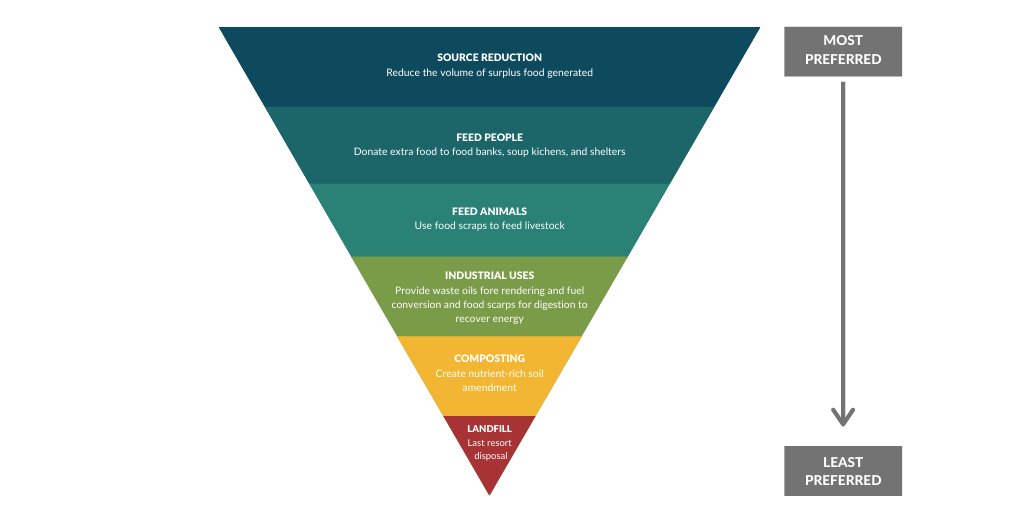 [Speaker Notes: Top 10 Solutions for Key Impact Metrics]
Barriers to Addressing Food Waste
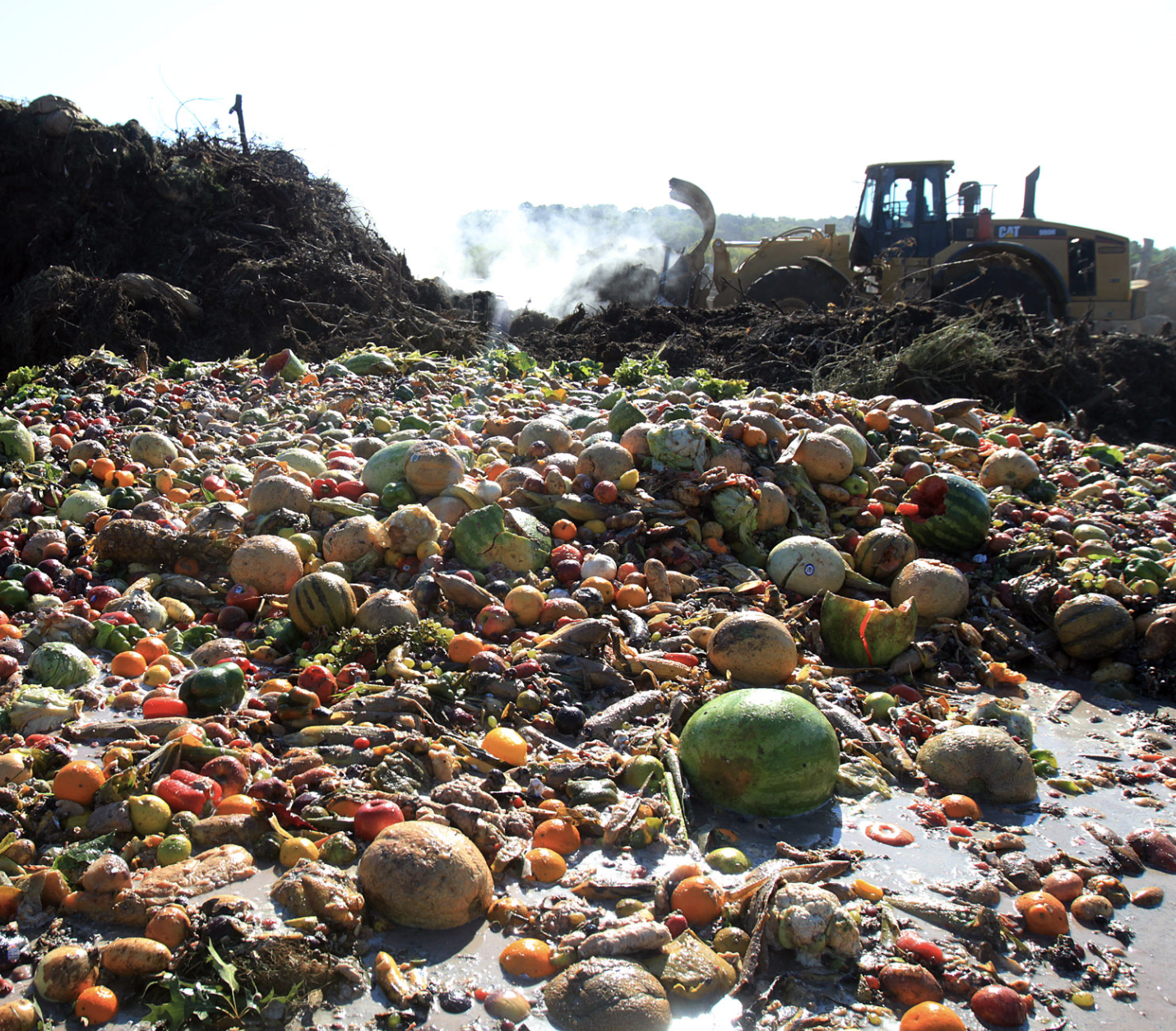 Misalignment of costs and benefits
Low cost of food and disposal
Disaggregated supply and demand information and data gaps
Competing cultural priorities and expectations
Organizational silos
Low priority and capacity within food industry to monitor and make change
[Speaker Notes: The link to this is showing all of the ways food waste is impactful and the positive change that could occur with solutions]
So…how are we doing?
Corporate and Municipal Commitments
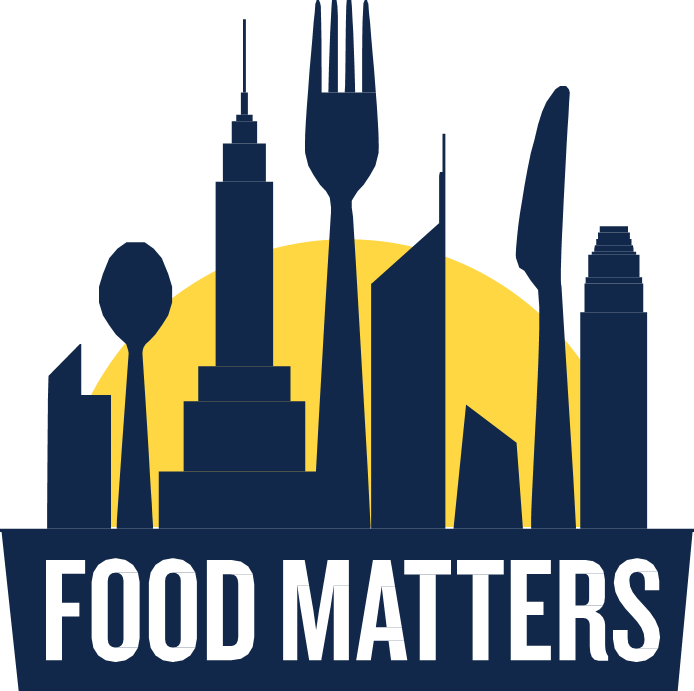 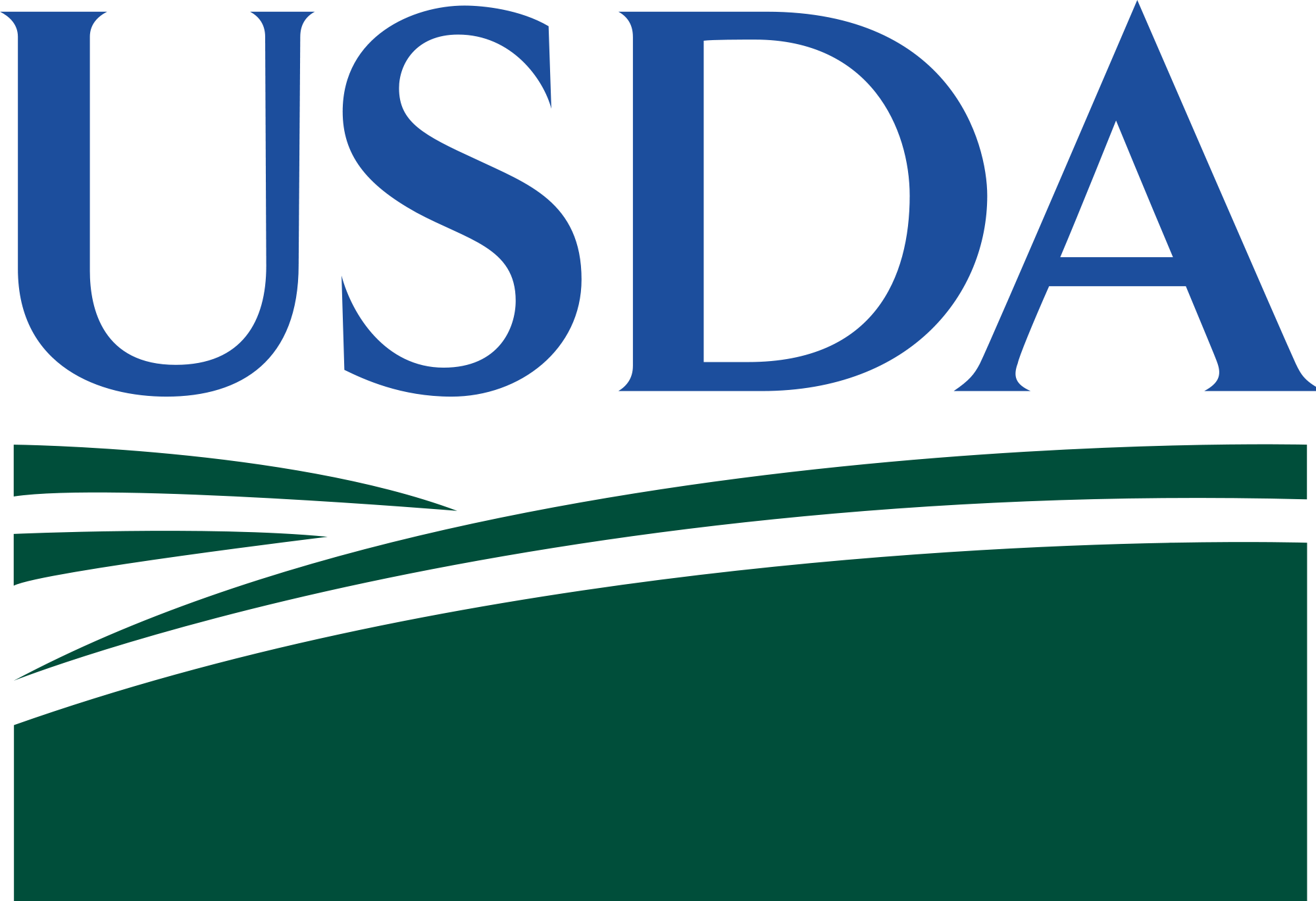 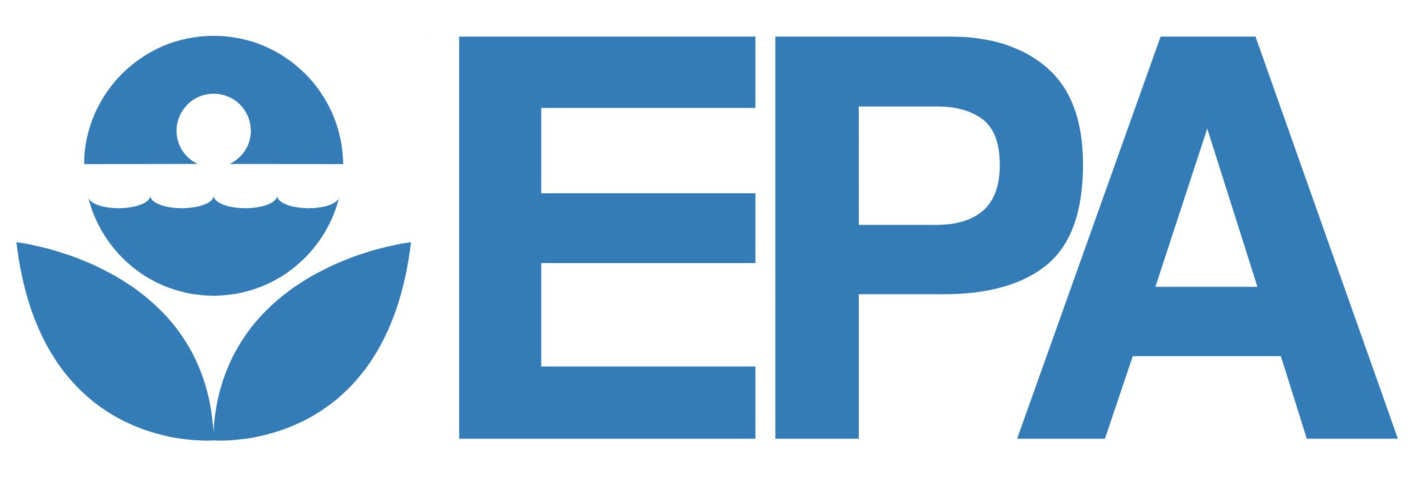 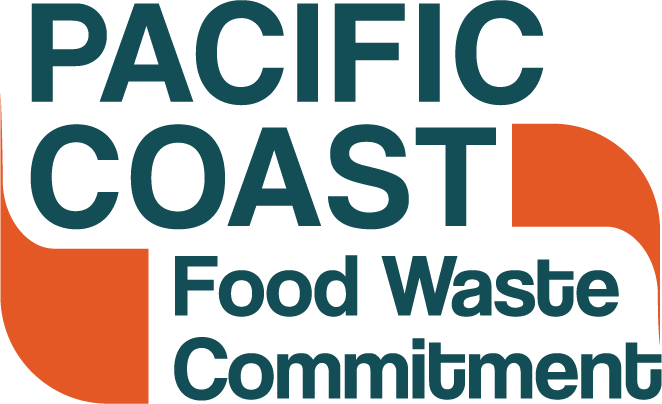 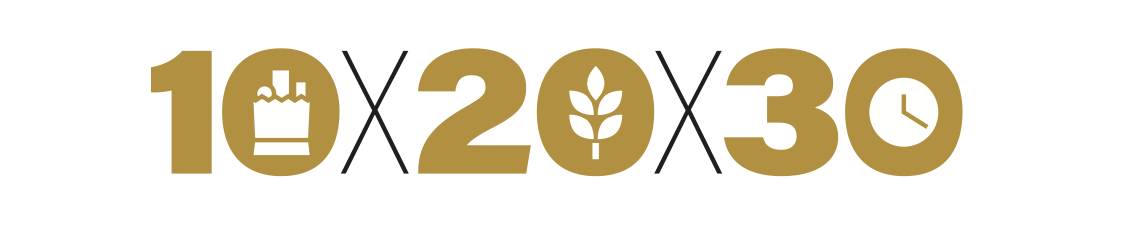 2030 Champions (U.S.)
200+
COMPANIES
44+
COMPANIES
15
COMPANIES
16
CITIES
Actual Reductions
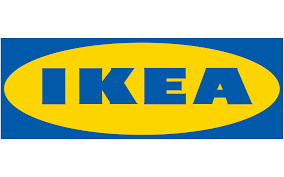 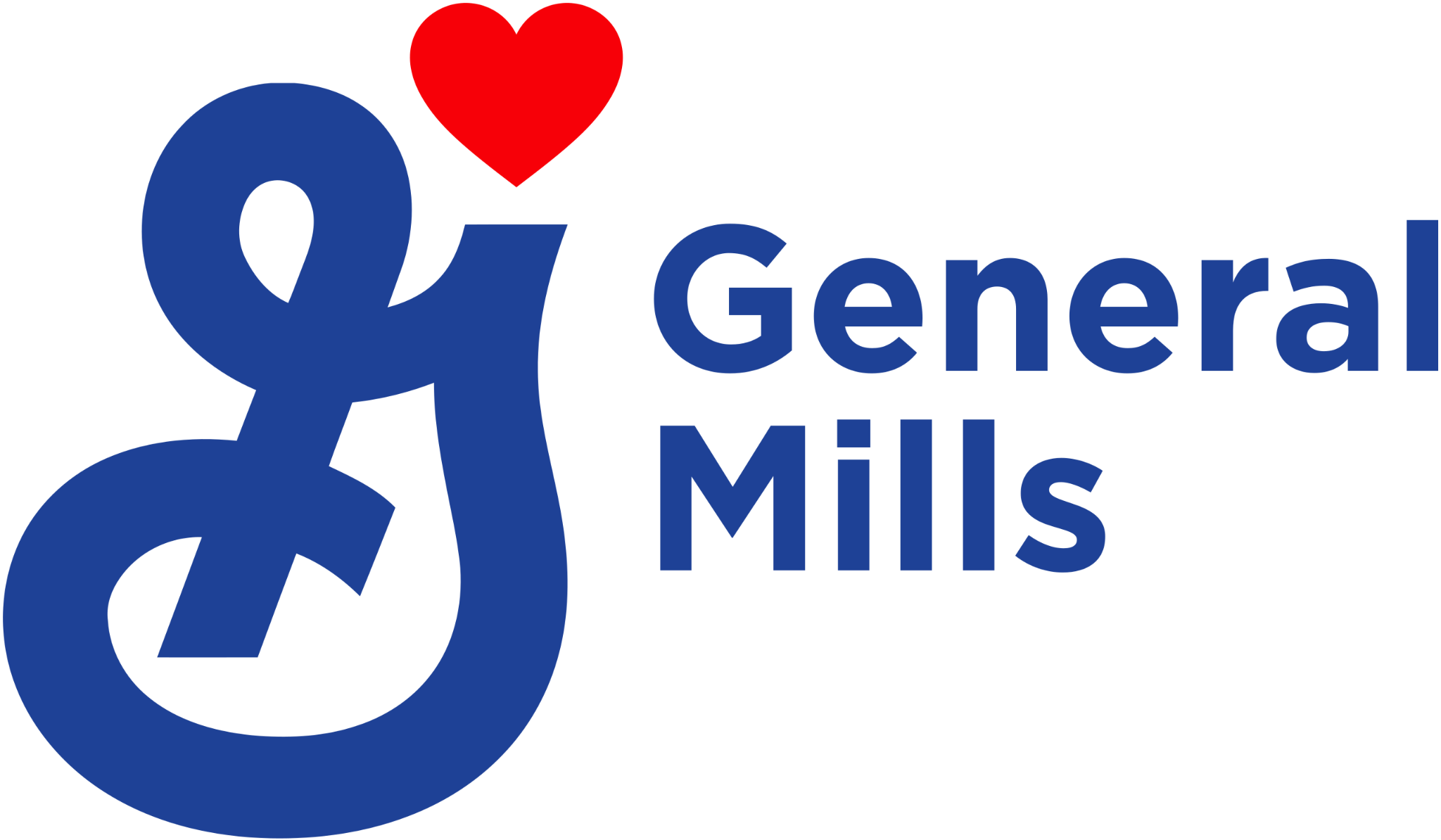 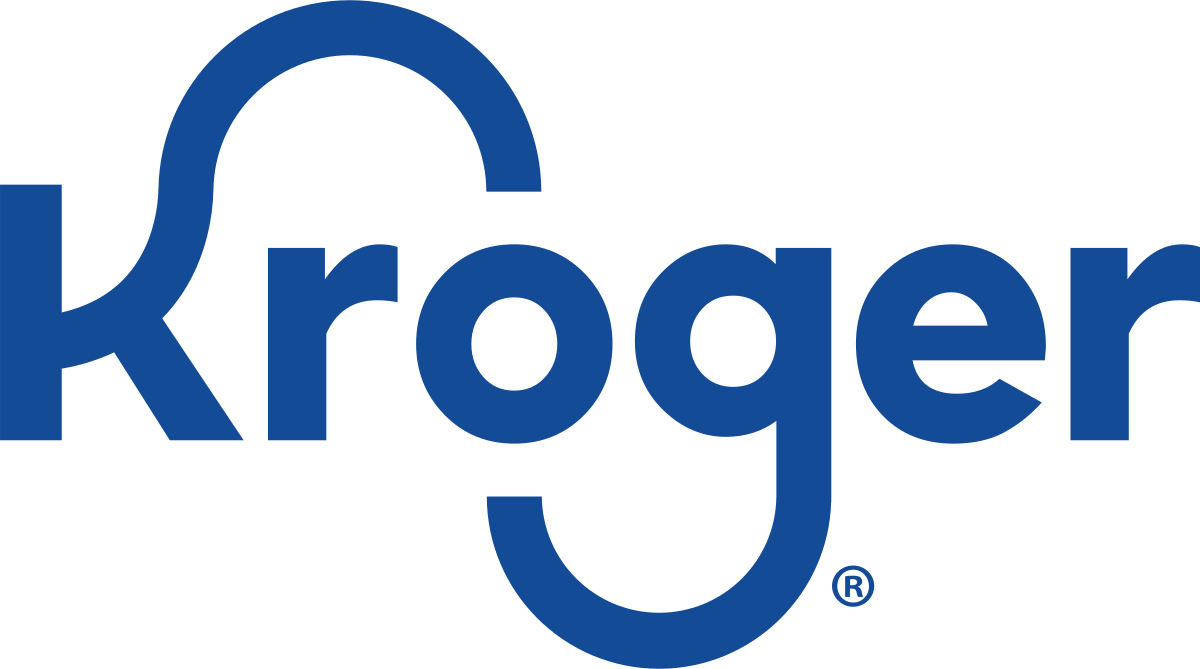 24%
19%
50%+
(SINCE 2020)
(SINCE 2017)
(SINCE 2017)
State Policy Action
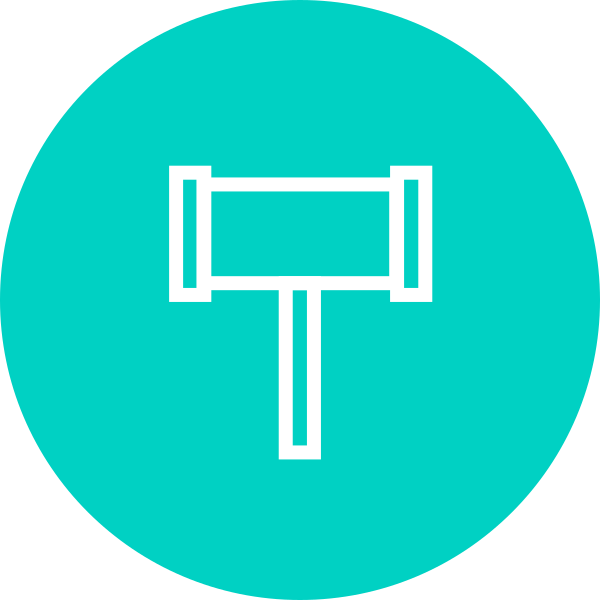 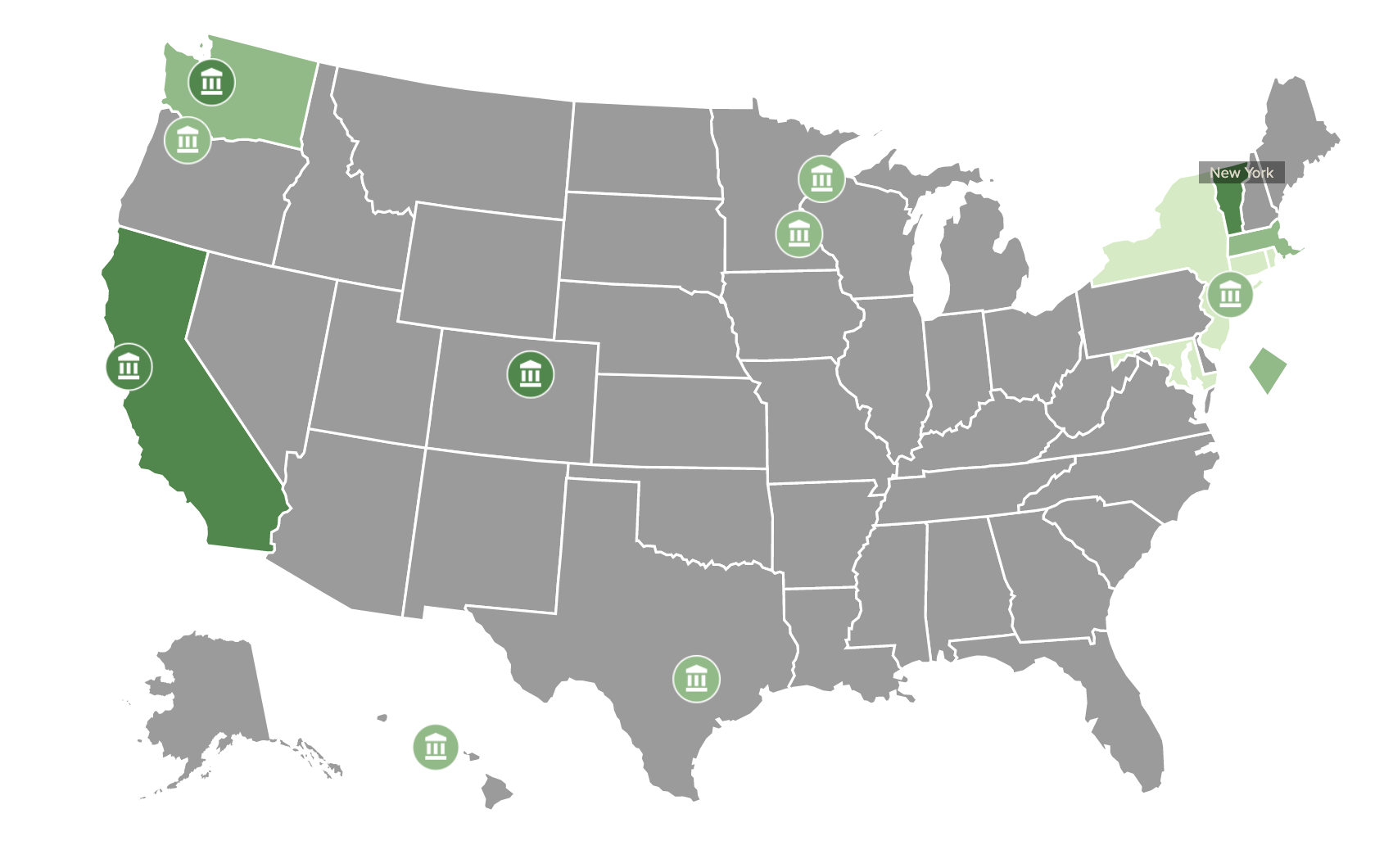 99
Bills introduced
28
Bills passed
Huge uptick in private capital
$2B
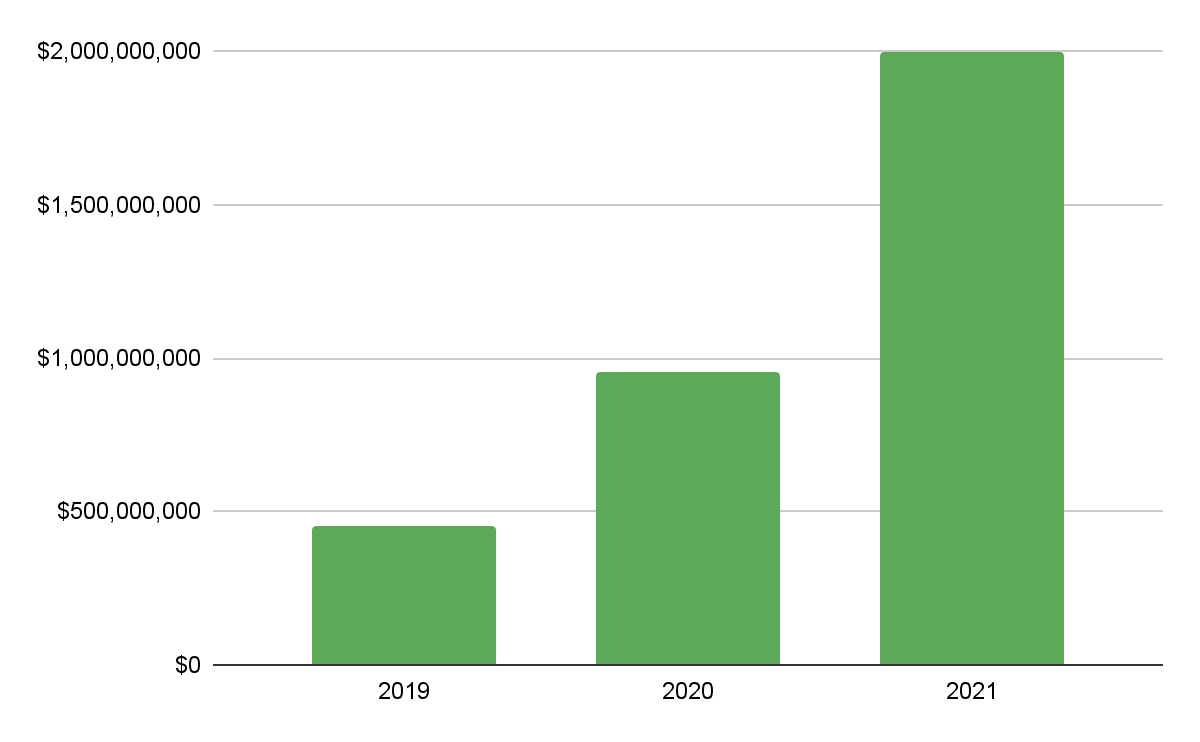 ~$1B
~$.5B
But we’re not reducing surplus food fast enough…
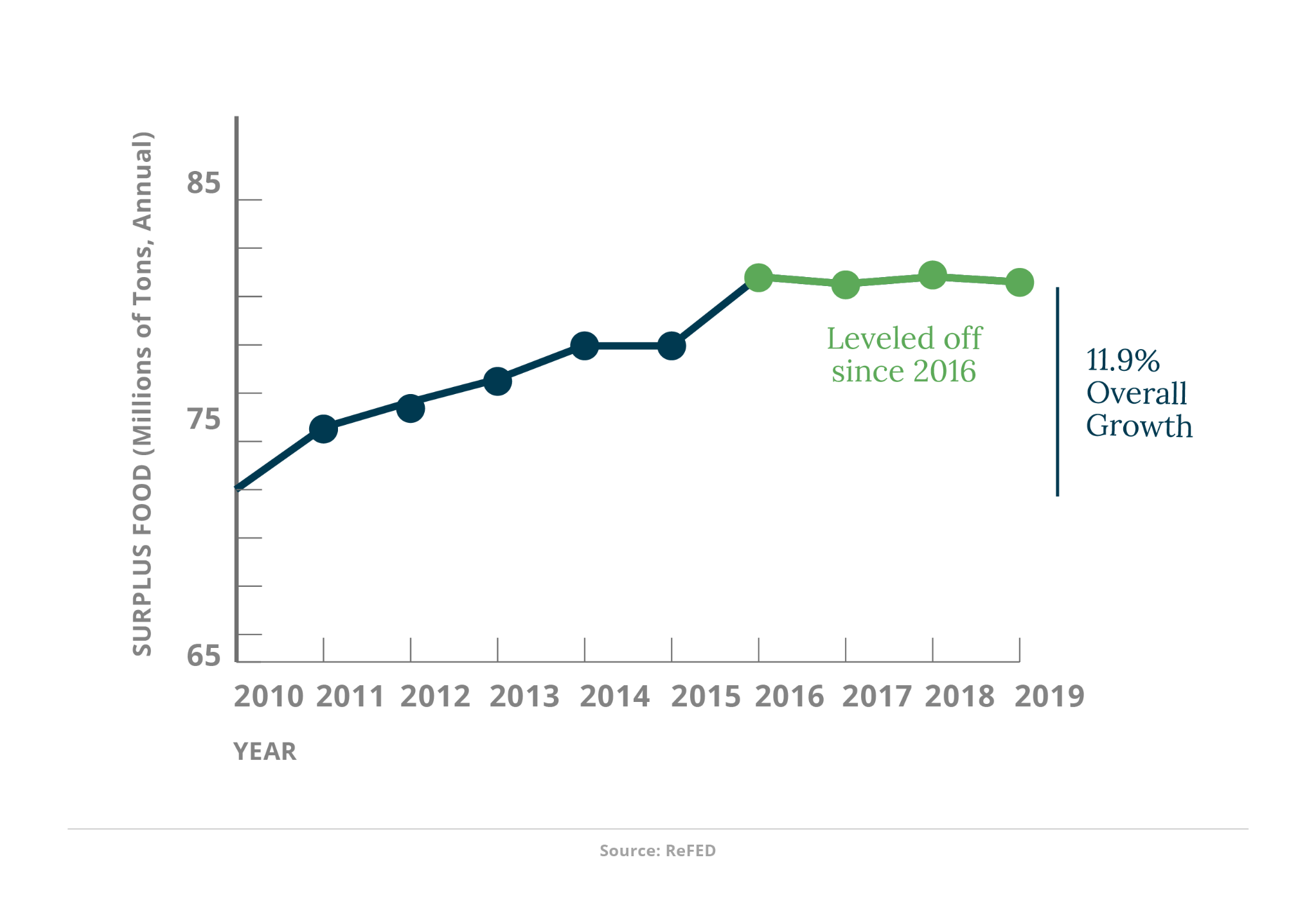 [Speaker Notes: After increasing nearly 12% in the first part of the last decade, the amount of surplus food - which is all food that went unsold or uneaten - actually leveled off starting in 2016…
Recent data indicates barely any change since 2019.]
Post-Solutions
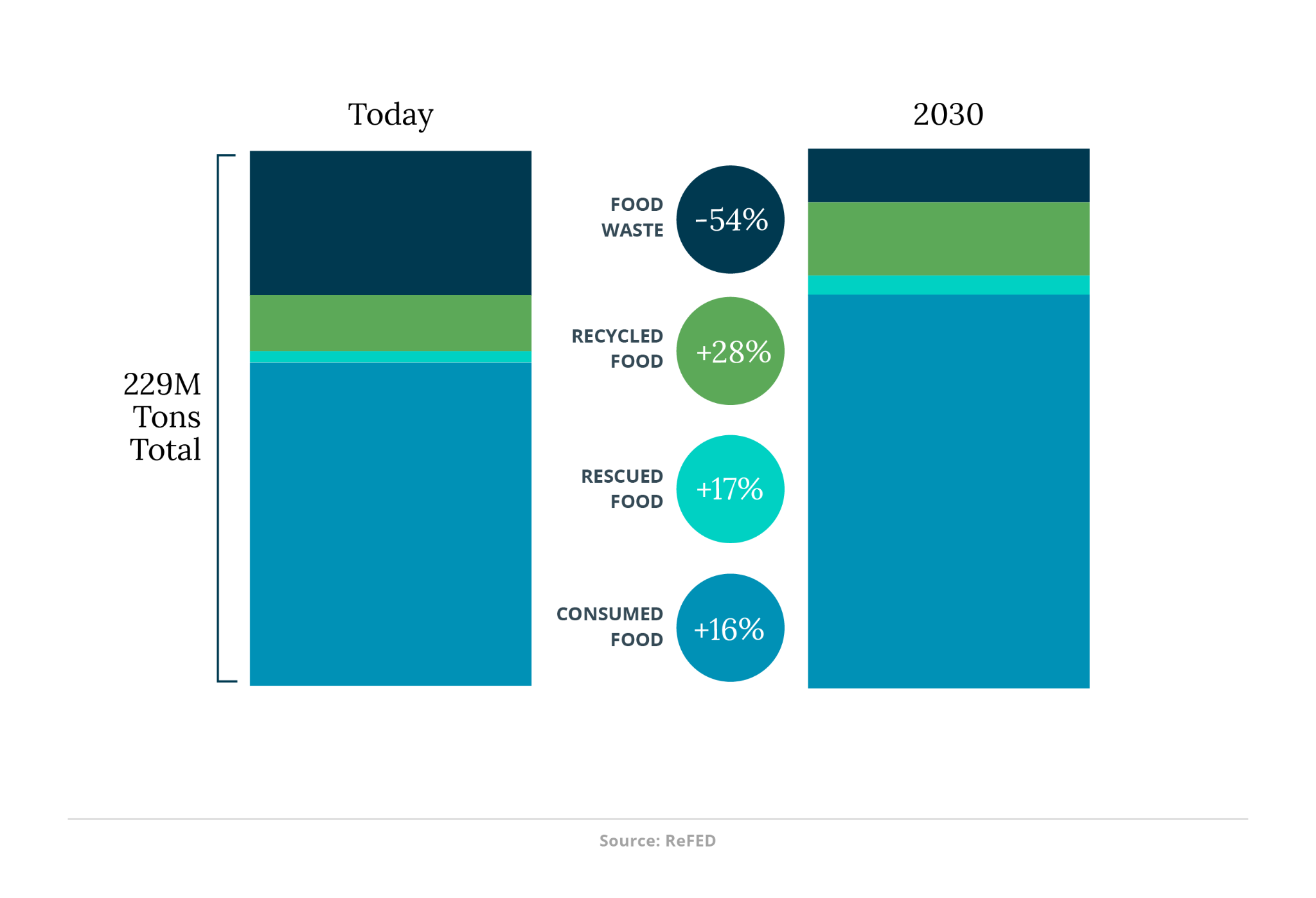 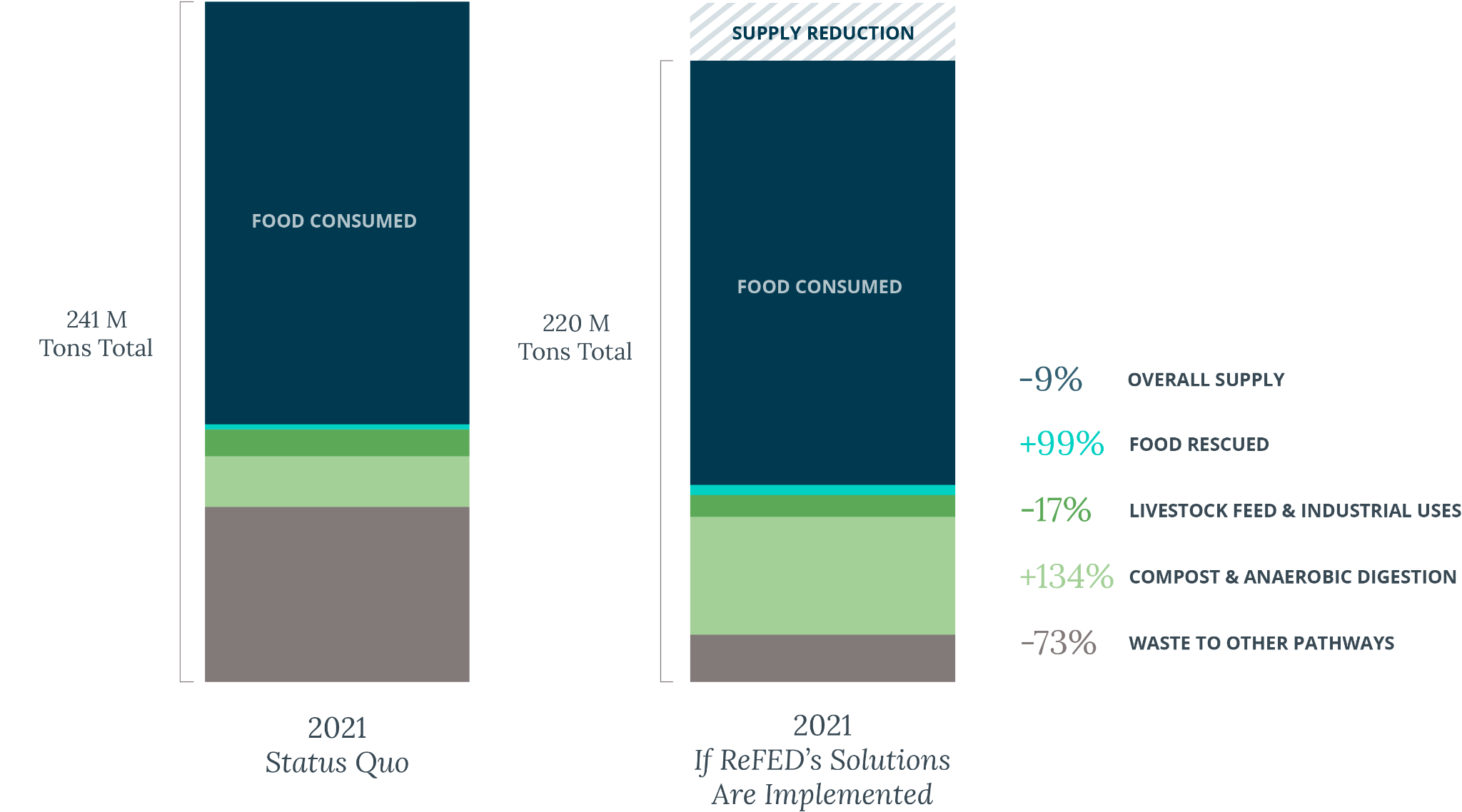 Supply Savings
Landill/combustion/Sewer
-83%
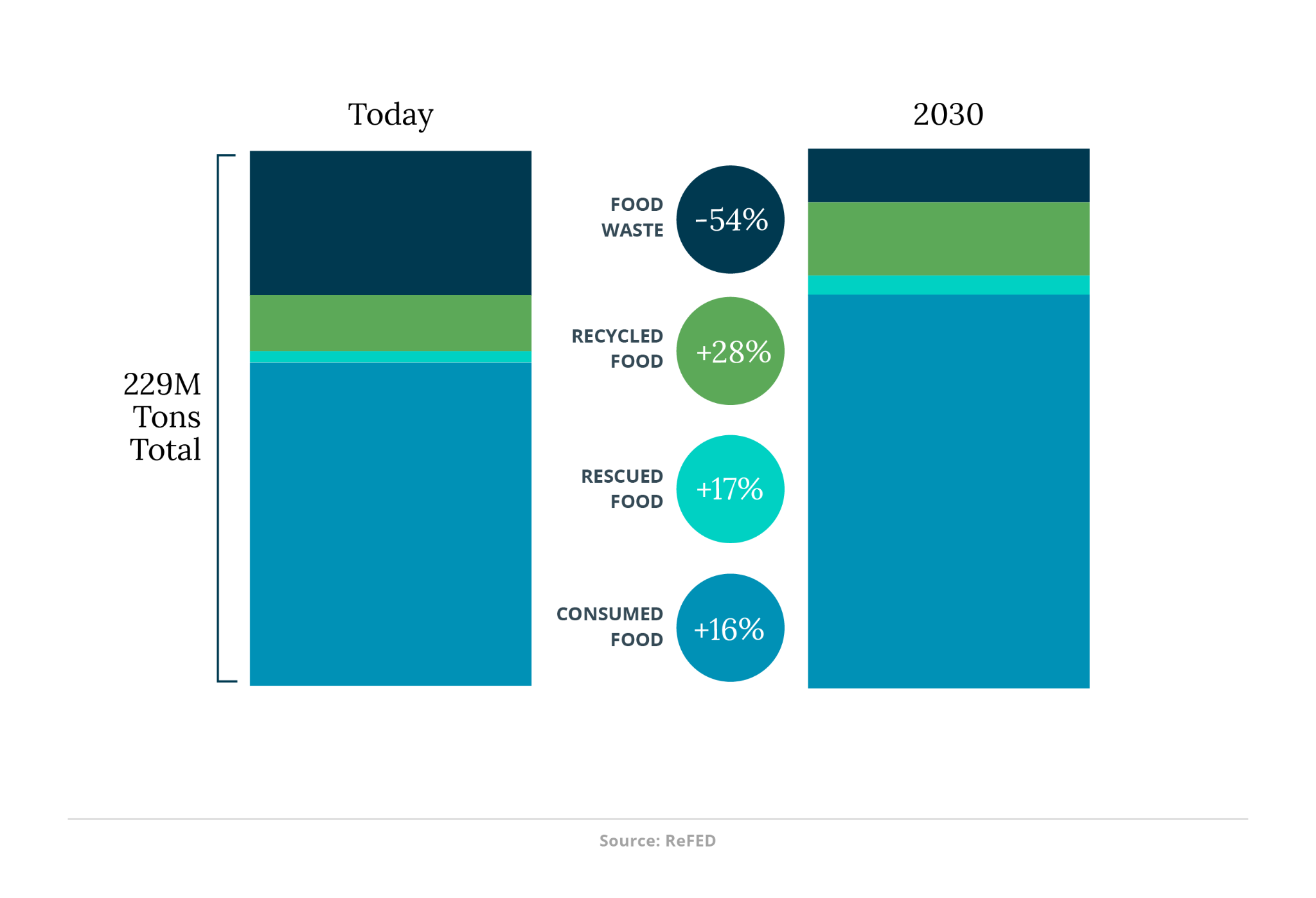 Composting/AD
Livestock feed/Industrial
190M
Tons Total
[Speaker Notes: What would that look like?]
POP QUIZ!
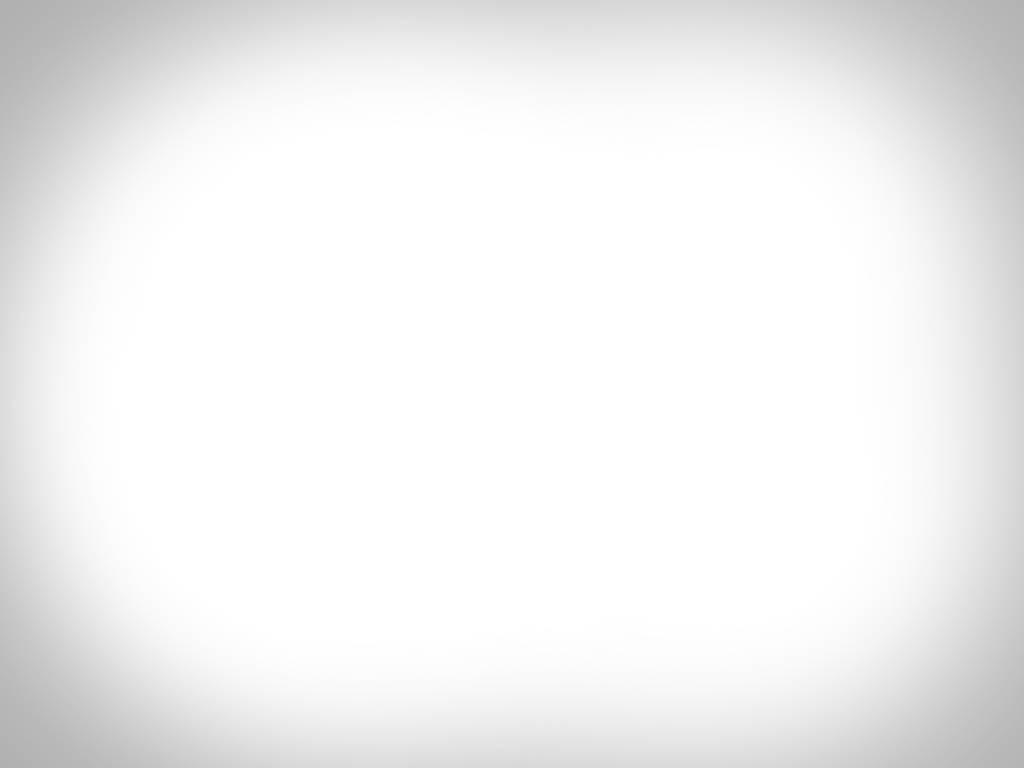 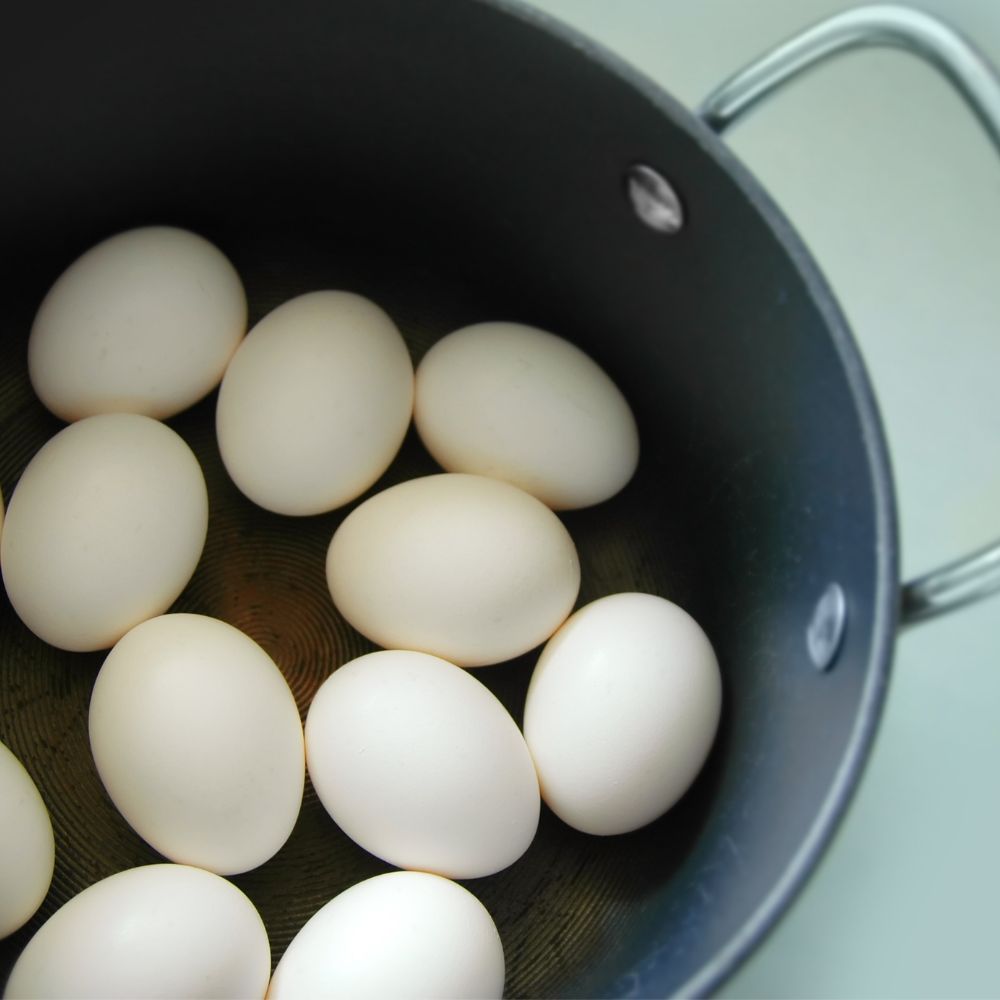 About how many days
past the sell-by date
can you eat eggs?
a) None, that’s gross
b) 3-5
c) 10-20
d) 20-35
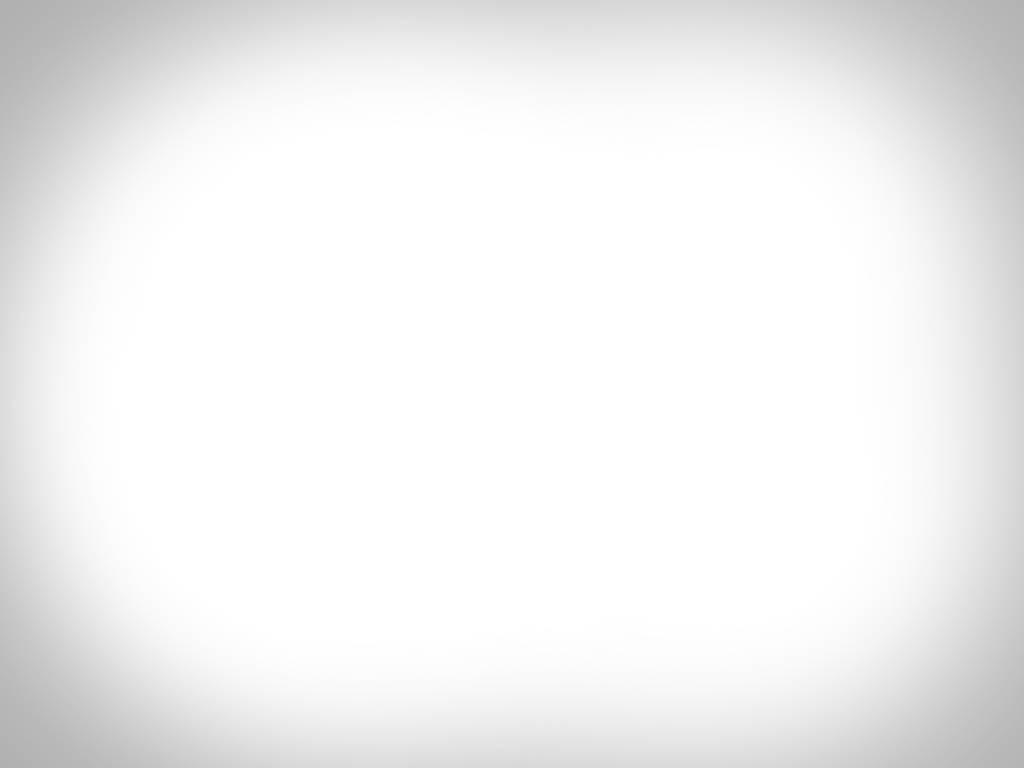 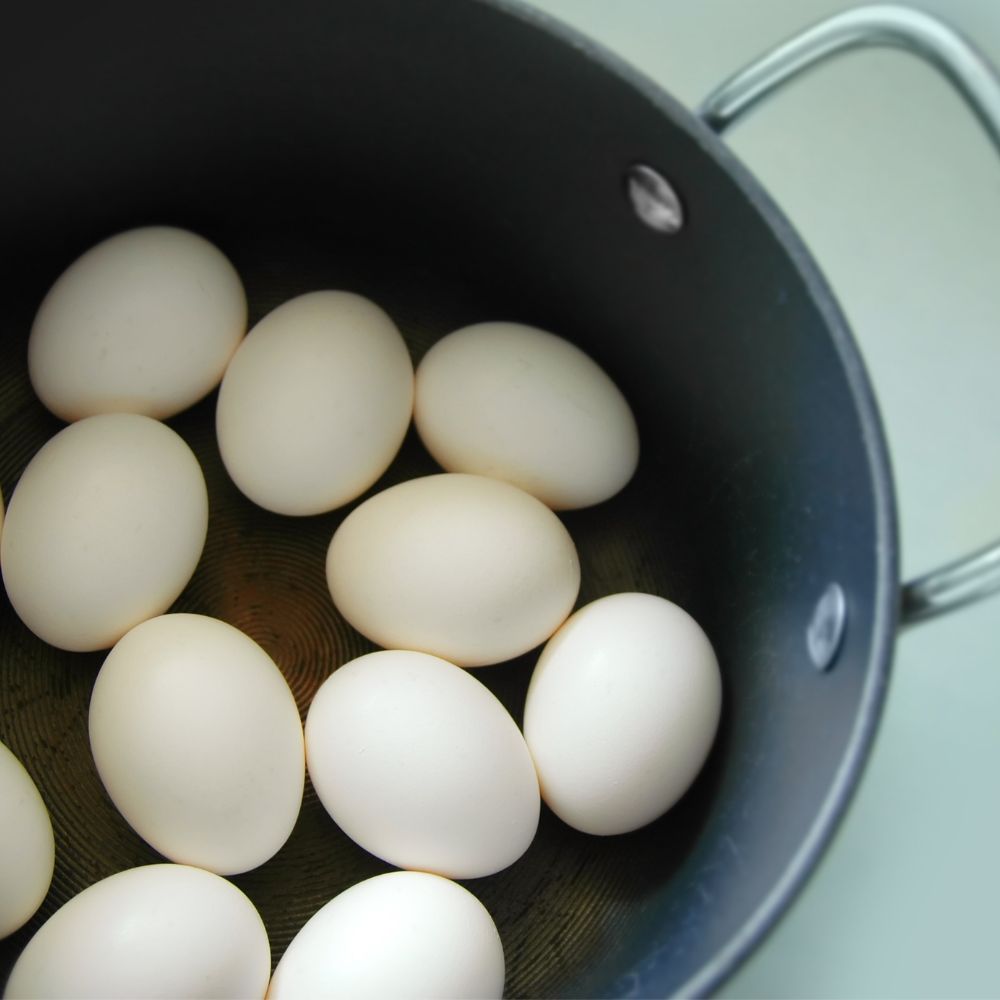 Let’s just say you weren’t
quite sure, so you put the egg
in a bowl of water. You know
it’s still good to eat if it:
a) Floats
b) Sinks
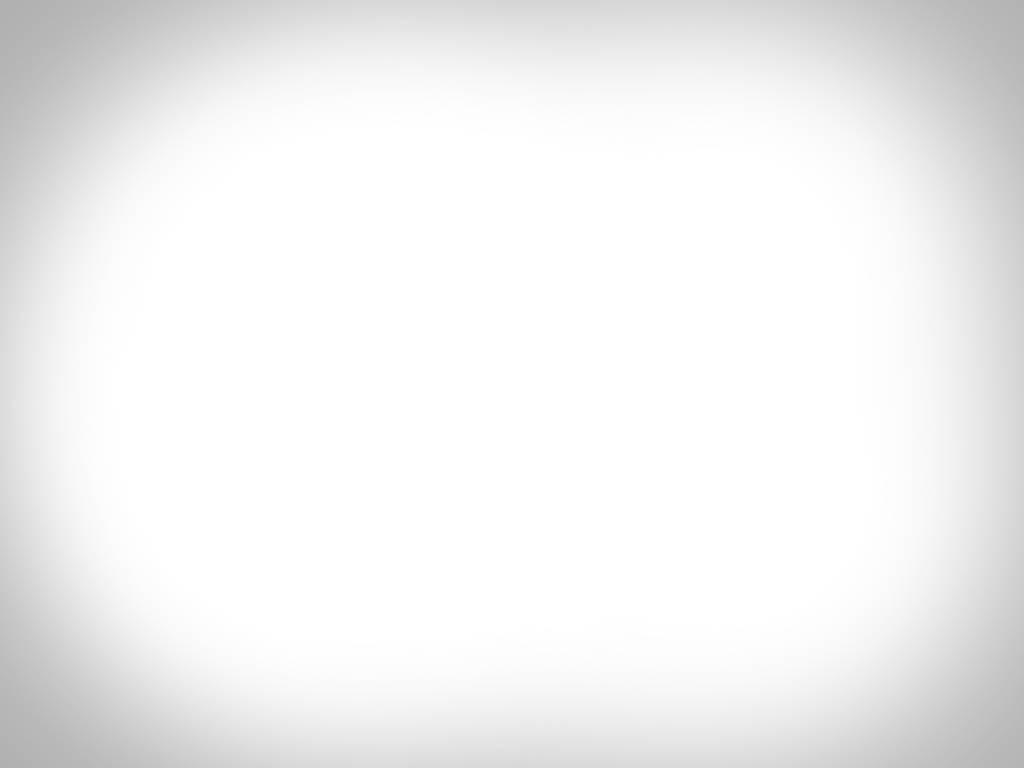 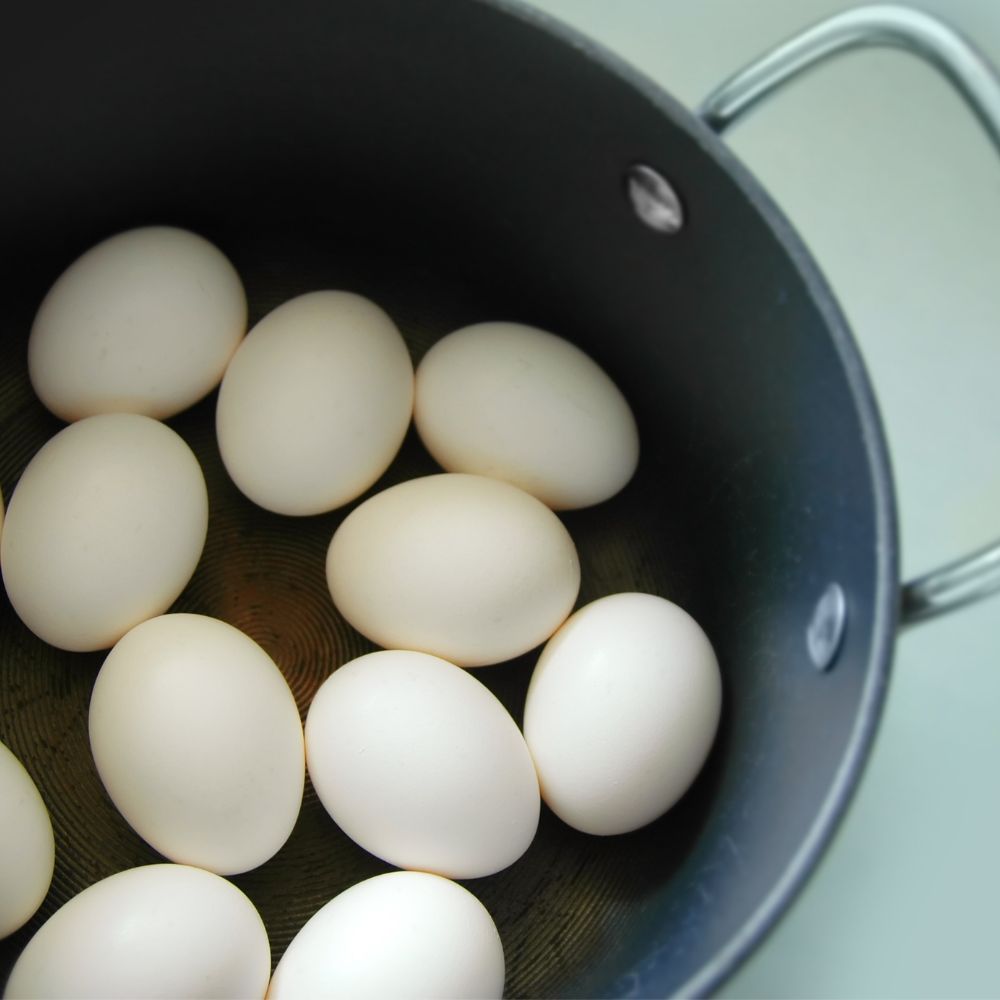 Let’s say it floated, so you toss it. How long of a shower (in minutes) could you have taken with the water it took to produce
that egg?
a)   5
b)	11
c)	25
d)	40
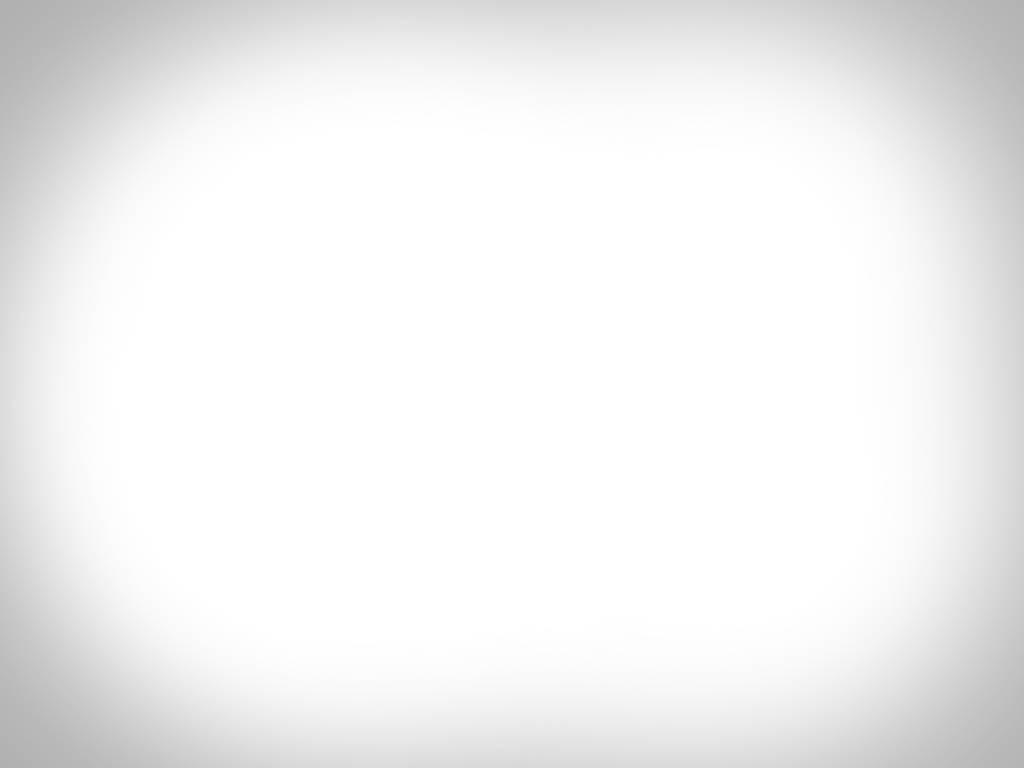 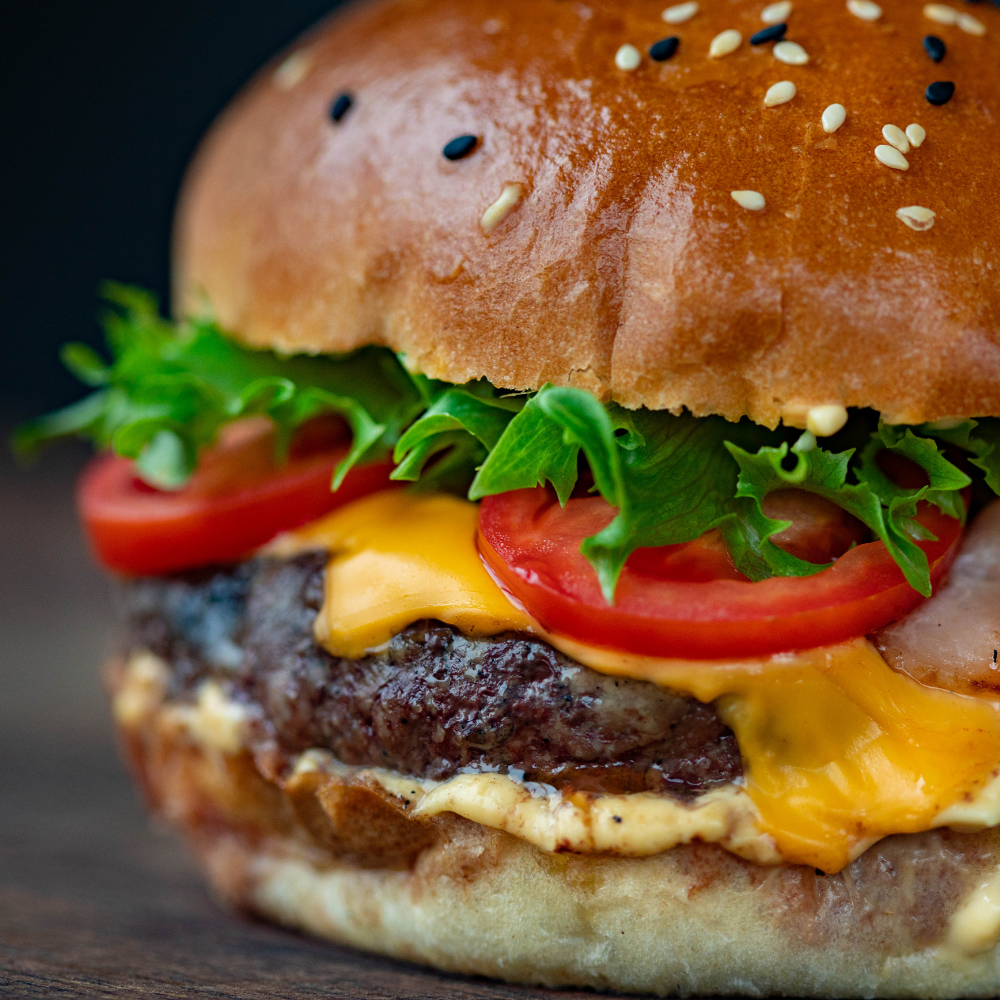 And what if instead of an egg, you threw out a hamburger – how many minutes of
showering then?
a) 20
b) 50
c) 75
d) 90
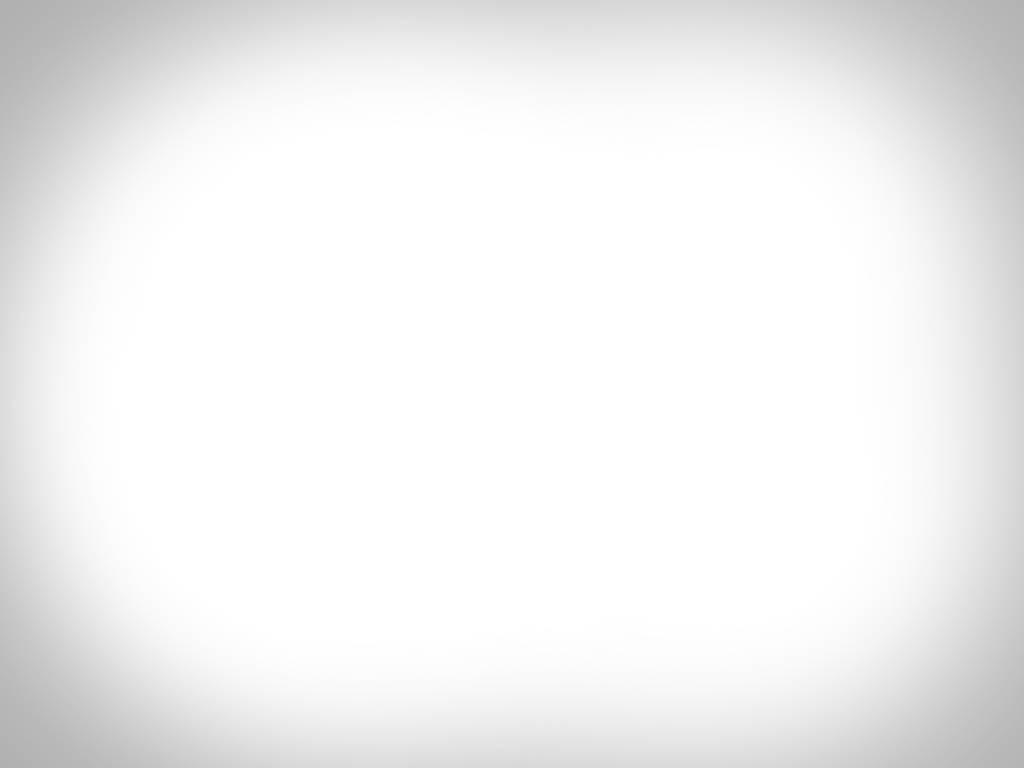 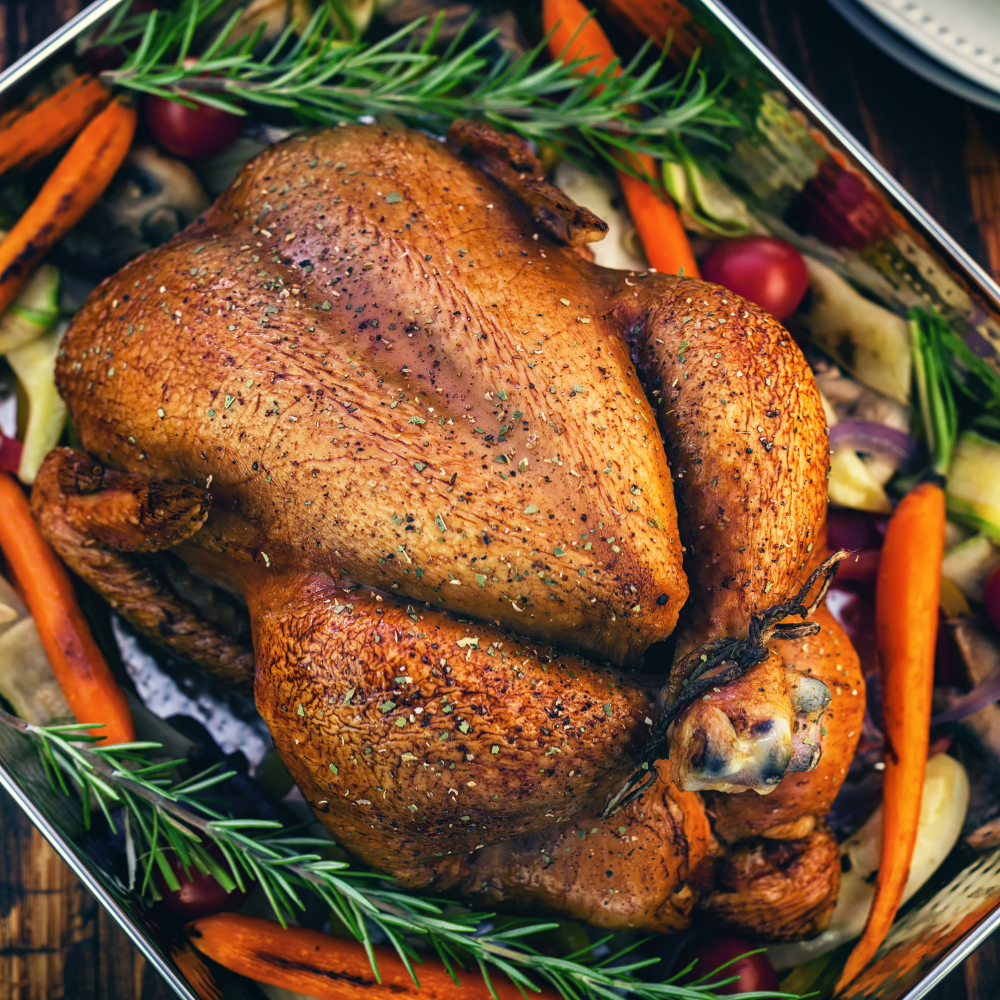 Let’s just say instead of one hamburger, you threw out all the turkey that gets thrown out over Thanksgiving. How many New York – San Francisco car trips would produce the same amount of GHG emissions?
a) 8,000
b) 80,000
c) 800,000
d) 8 million
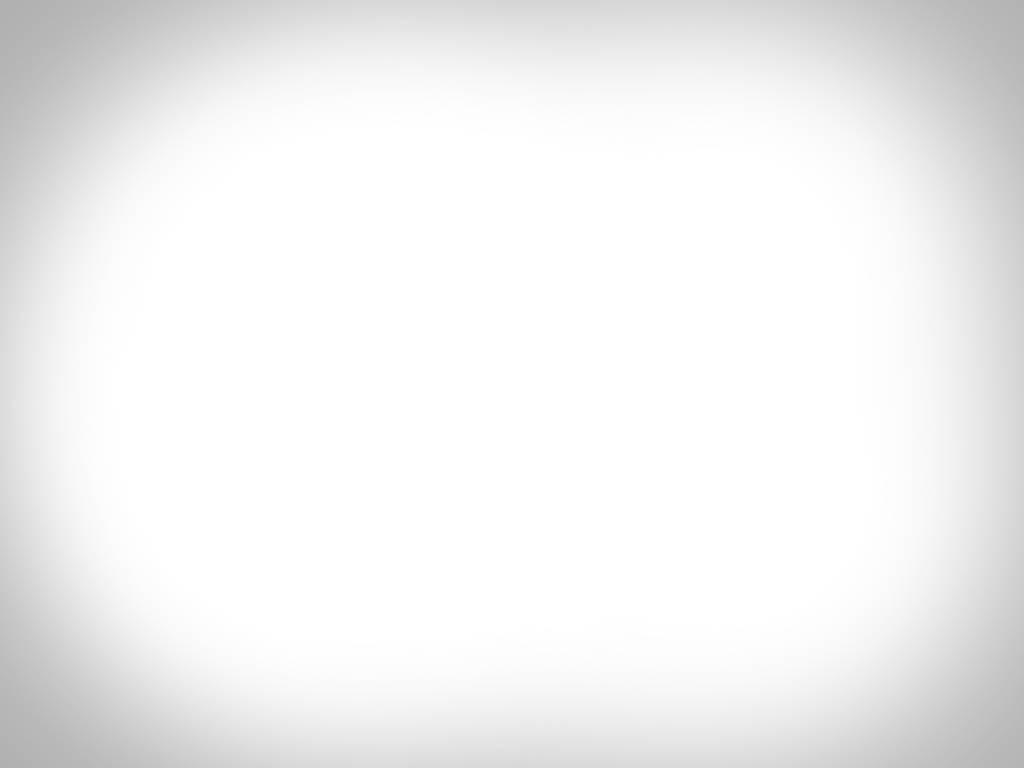 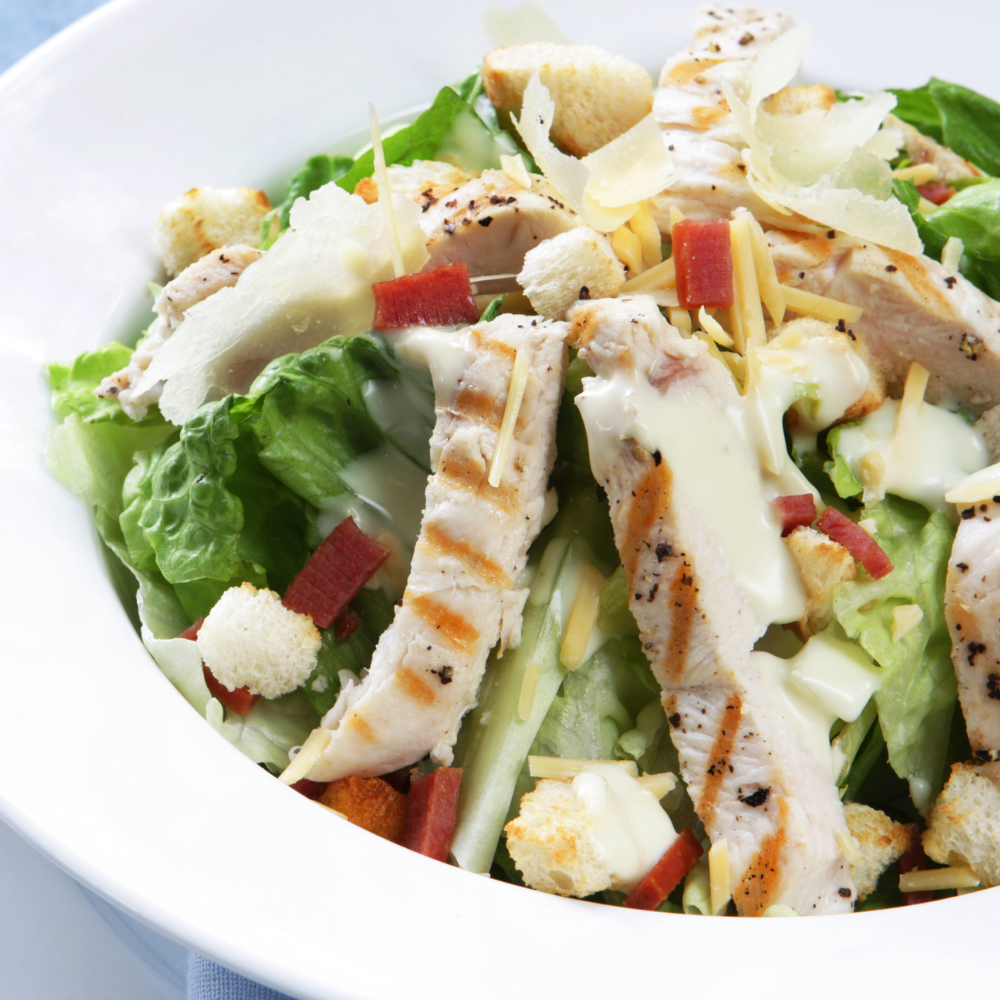 Now let’s talk about portions. Since 1980, obesity prevalence among children and the calories in a chicken Caesar salad have almost:
a) Doubled
b) Tripled
c) Quadrupled 
d) Stayed the same
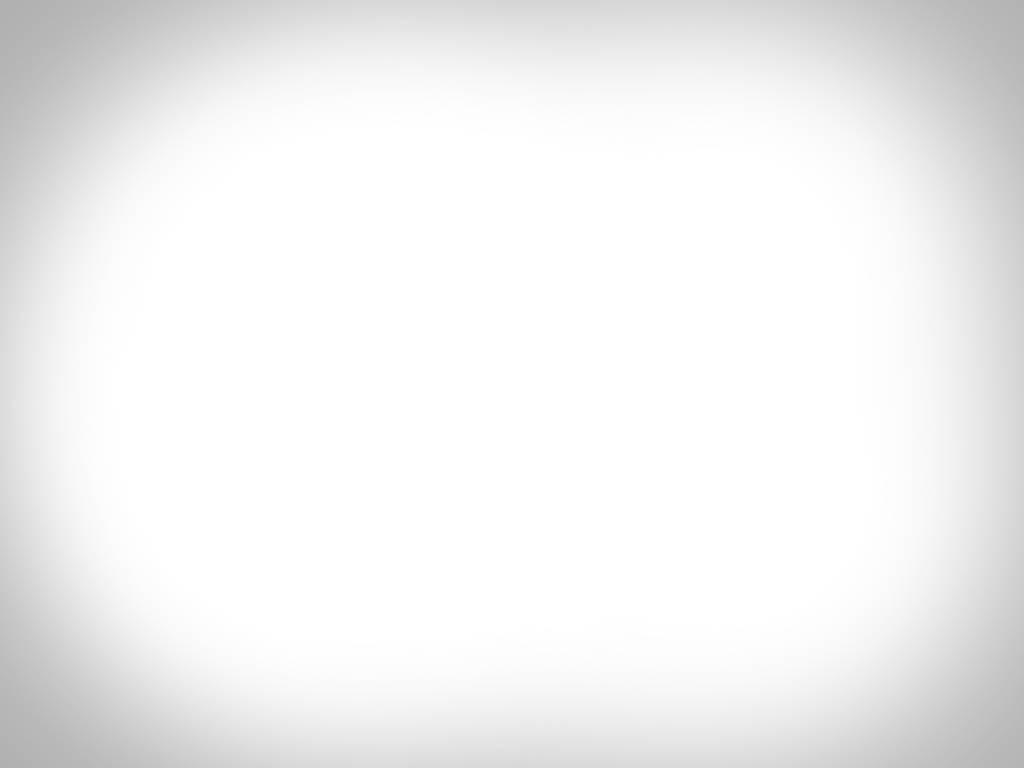 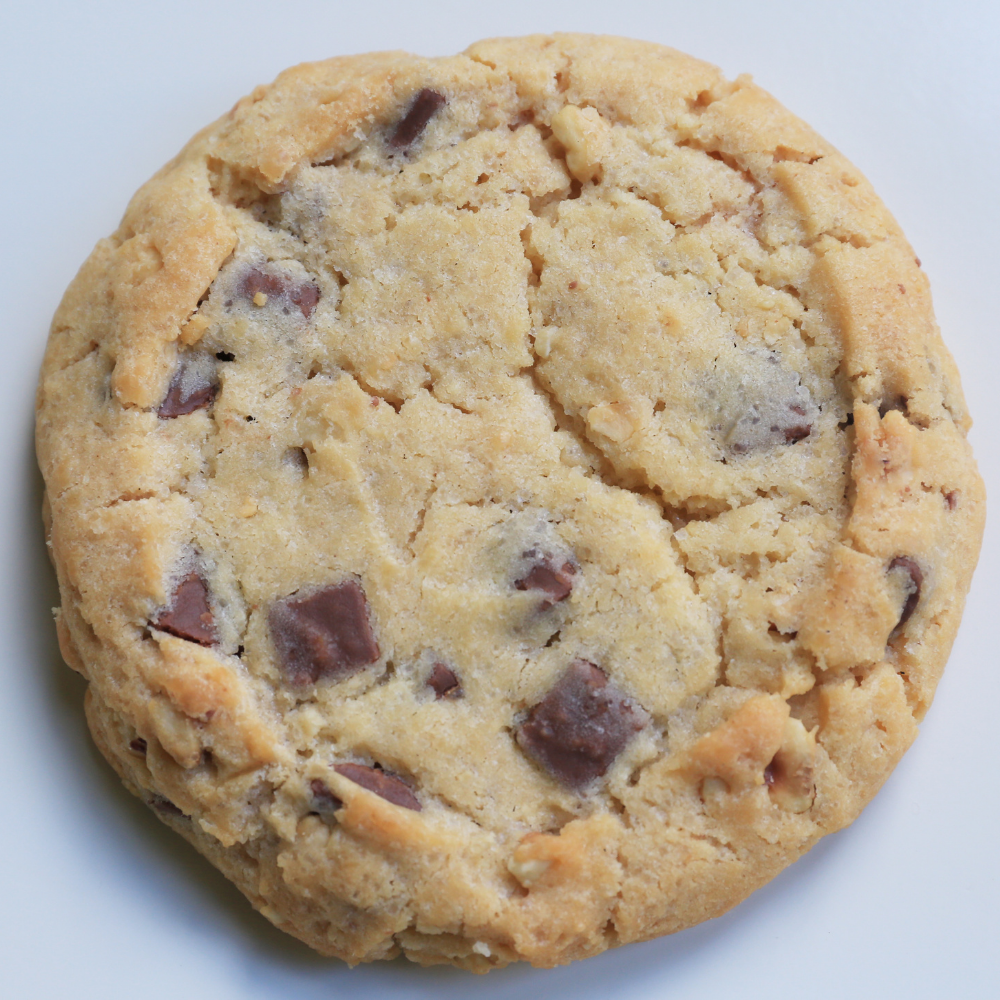 What has happened to the calories in the average cookie since the 1980’s?
a) Doubled
b) Tripled
c) Quadrupled 
d) Stayed the same
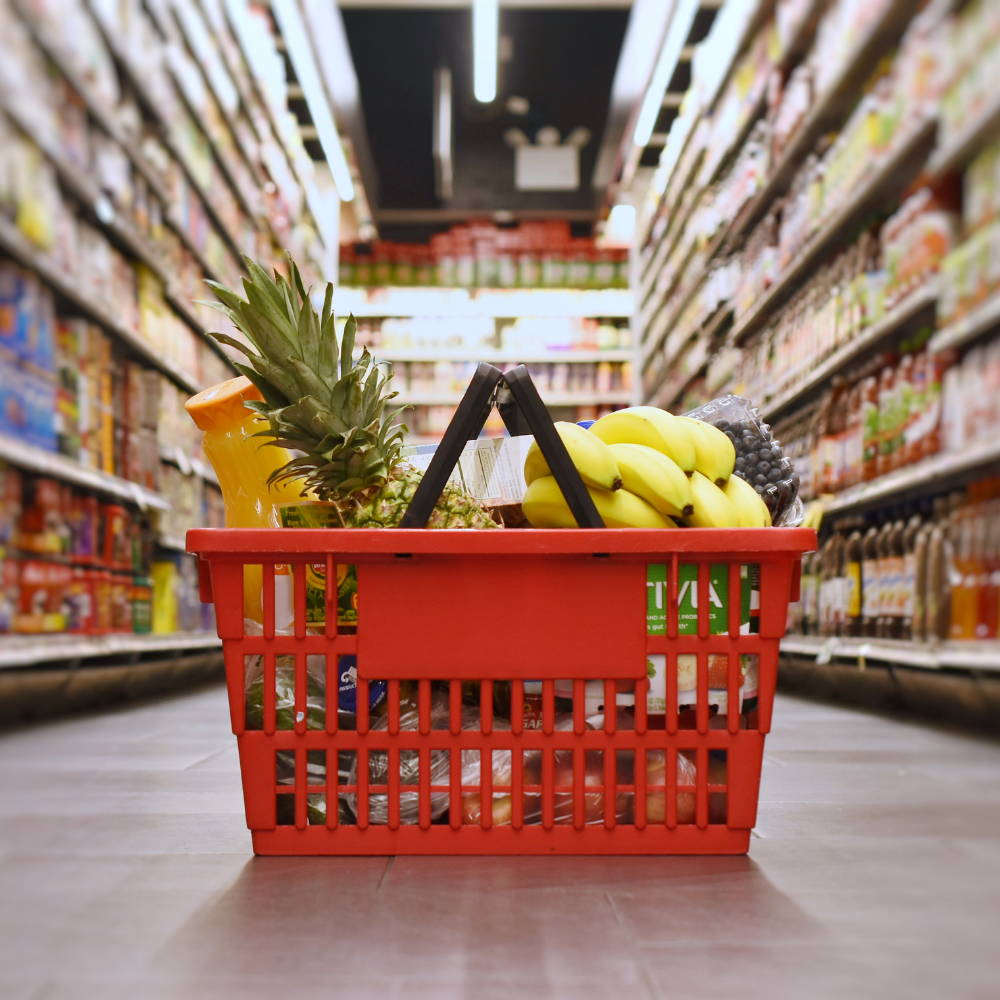 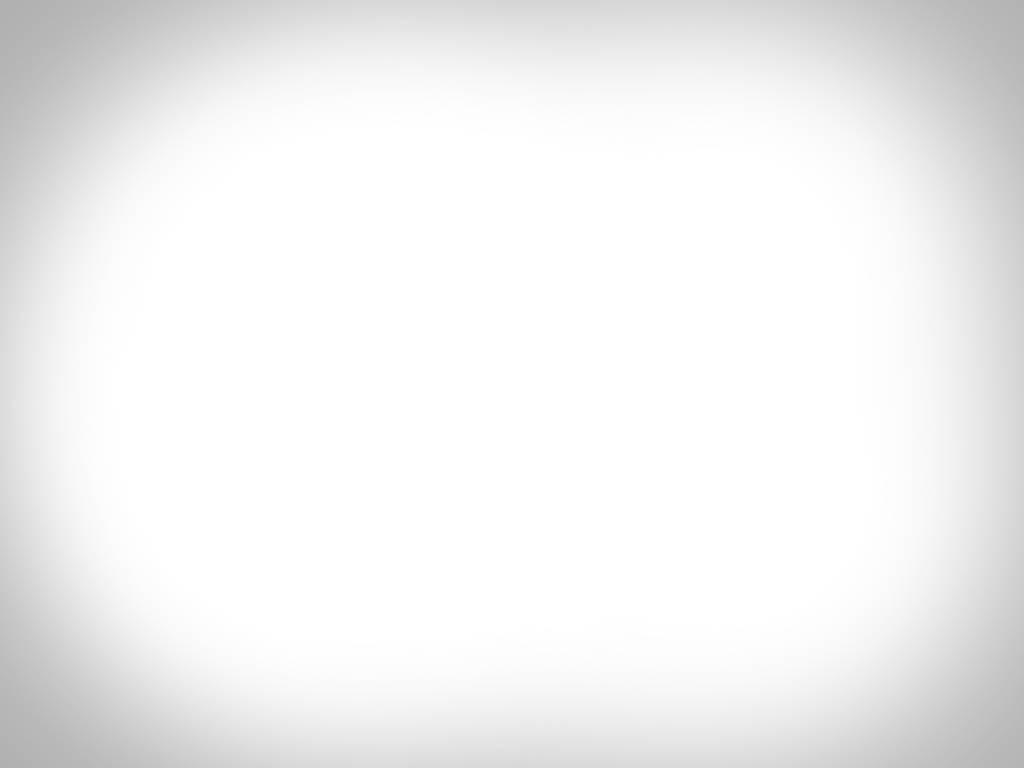 Which of the following is responsible for the most
wasted food?
a) Farms
b) Grocery stores
c) Restaurants 
d) Households
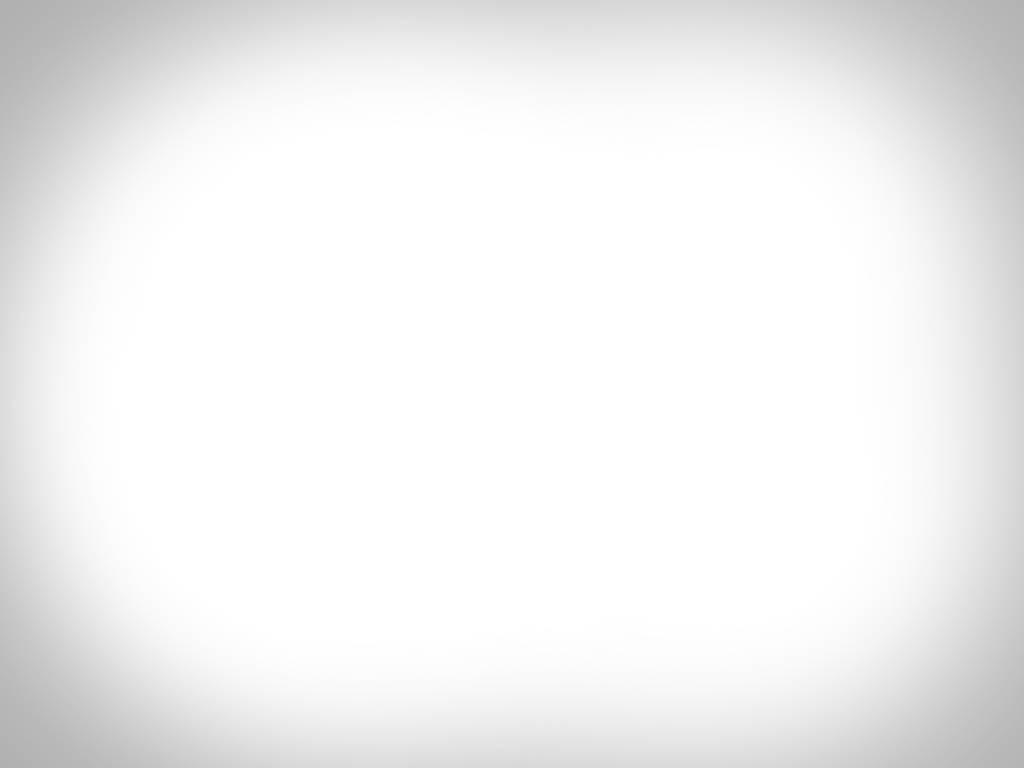 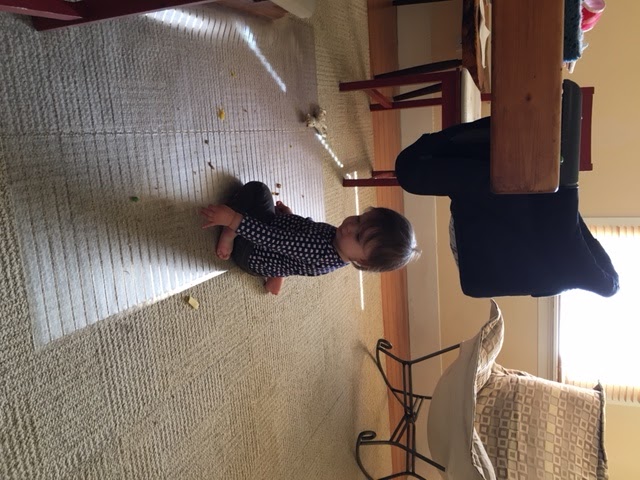 Let’s just say you’re
concerned about this
whole food waste thing – 
what could you do?
a) Something
Working to Reduce
Food Loss and Waste
Impacts of Uneaten Food: Hunger & Food Insecurity
A Blueprint for Action
7
ReFED outlined seven key action areas for the food system to focus its efforts over the next ten years to prevent, rescue, and recycle food at risk of going to waste.
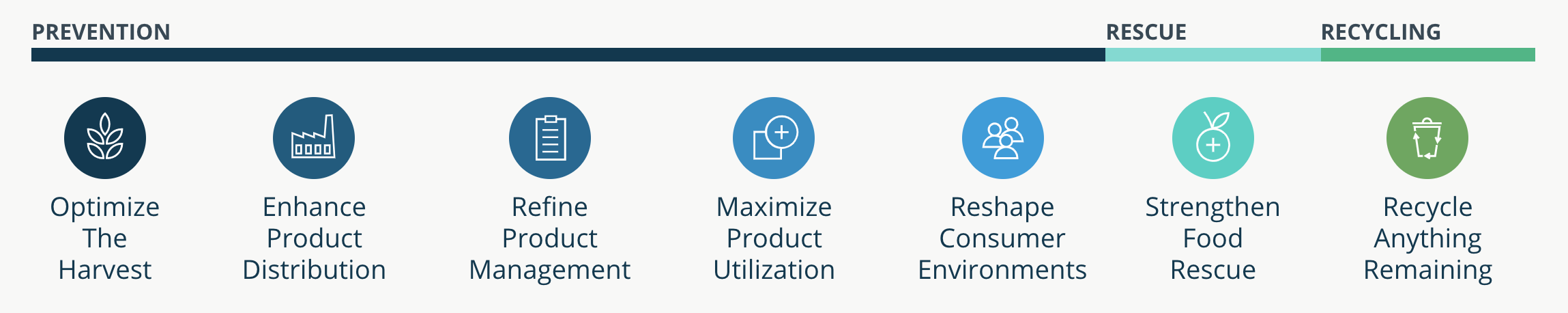 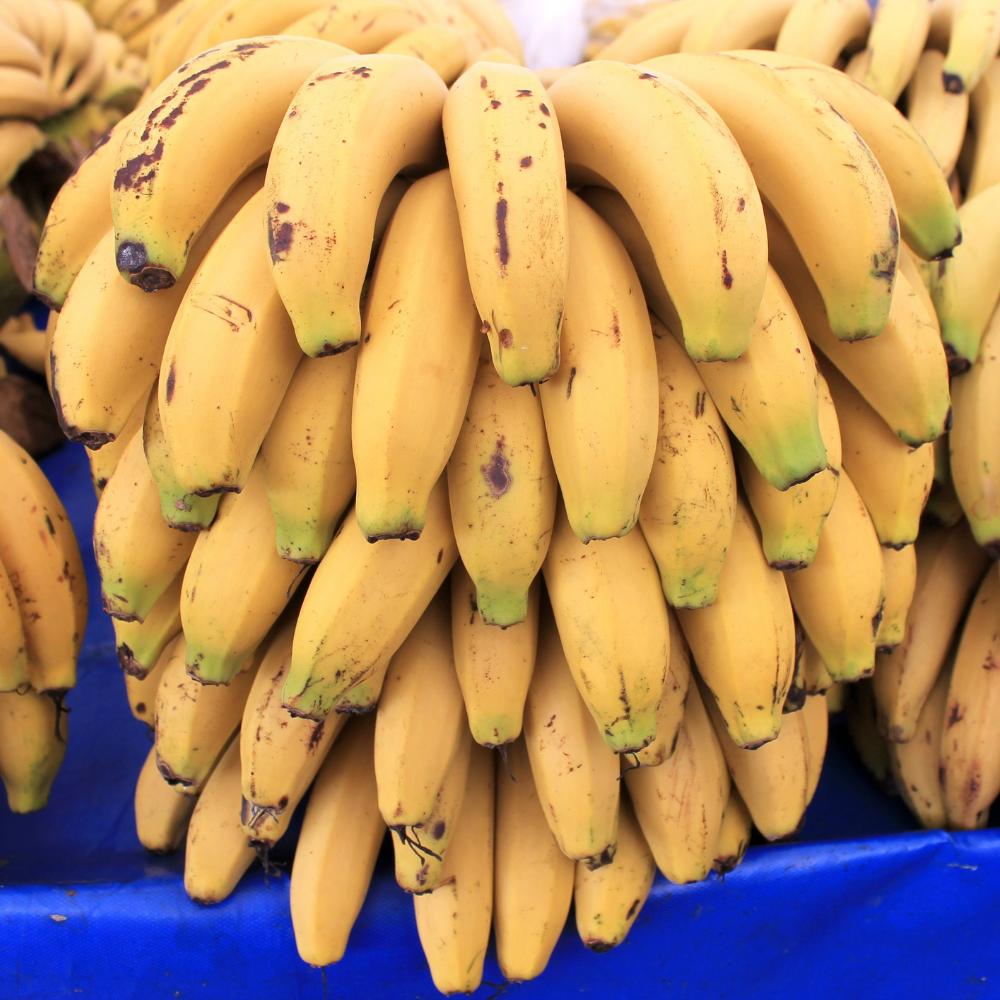 “Optimize the harvest” means aligning what is grown with what is ultimately harvested, by avoiding overproduction and then harvesting as much as possible. For wild-caught products, it means sourcing only what is needed.
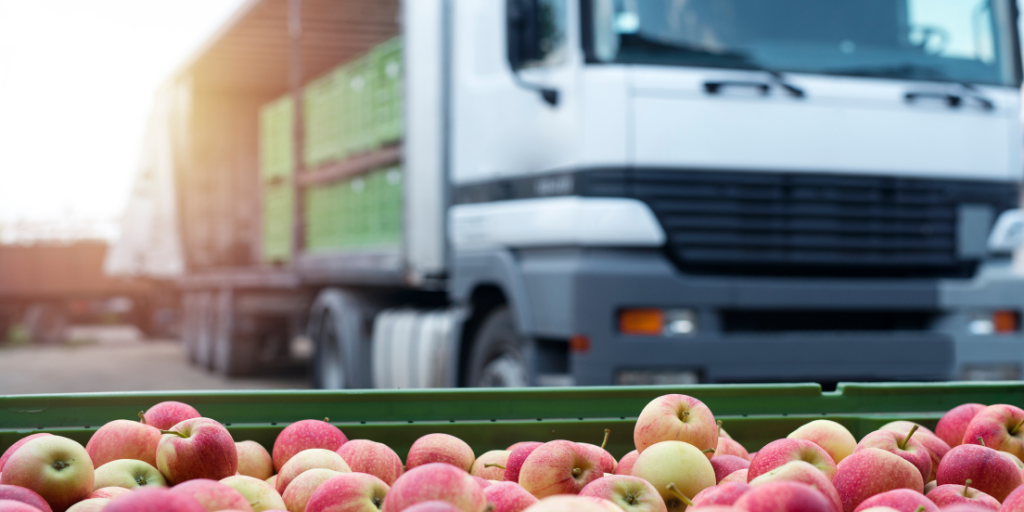 “Enhance product distribution” means maximizing freshness and selling time by harnessing the power of technology to create smart systems to efficiently move products.
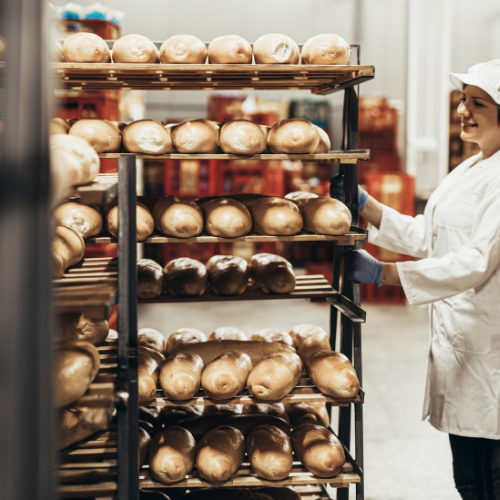 “Refine product management” means aligning purchases with sales as closely as possible – and when surplus arises, finding secondary outlets to accommodate it. It also means building out systems and processes for optimal on-site handling.
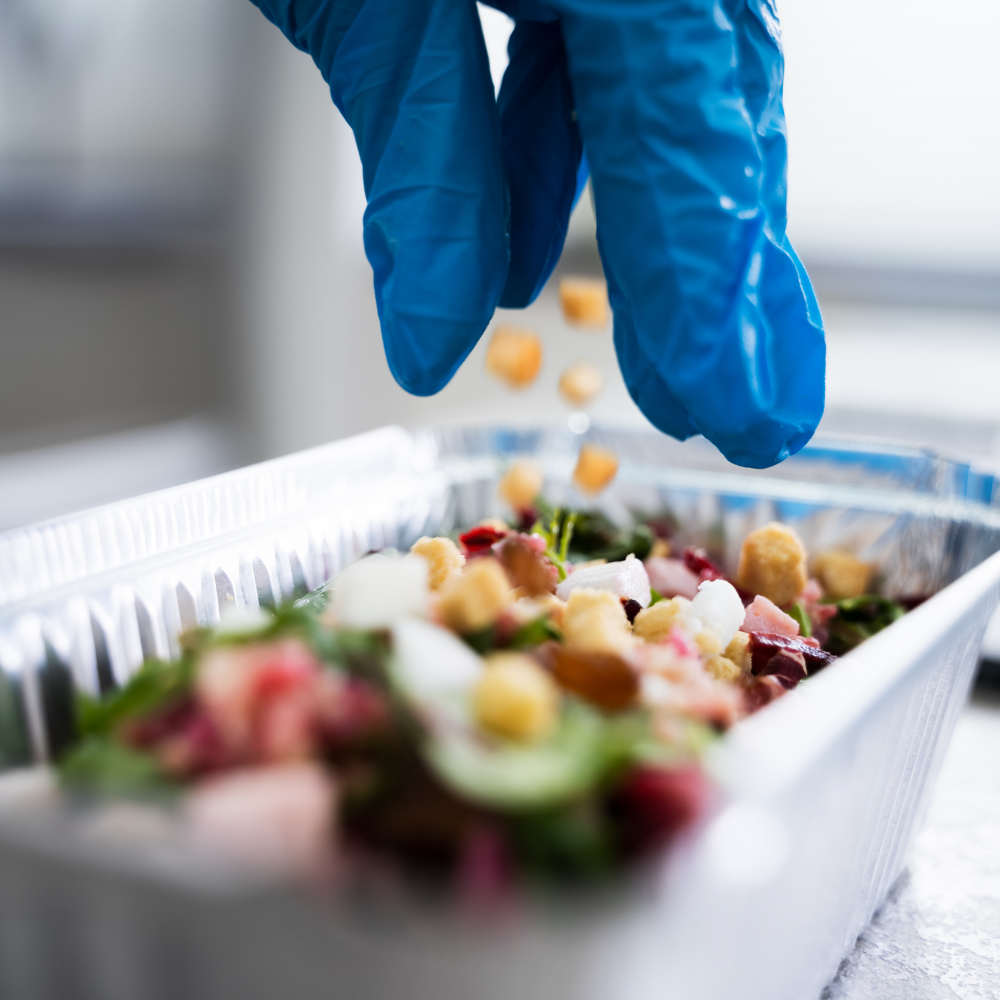 “Maximize product utilization” means designing facilities, operations, and menus to use as much of each product as possible. It also means rethinking the concept of “waste” by turning surplus and byproducts into food products through upcycling.
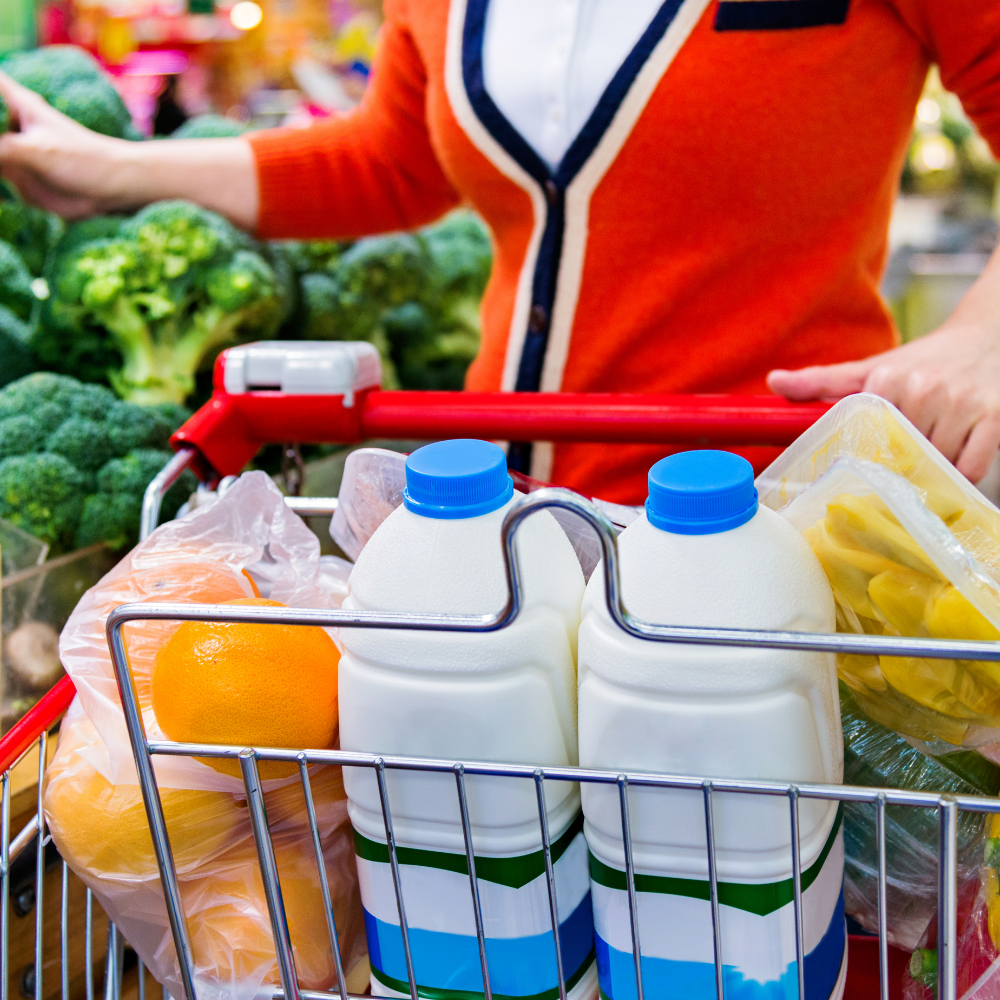 “Reshape consumer environments” means driving consumers toward better food management and less waste by creating shopping, cooking, and eating environments that promote those behaviors.
[Speaker Notes: Further the rescue of high-quality, nutritious food by increasing capacity, addressing bottlenecks, and improving communication flow.]
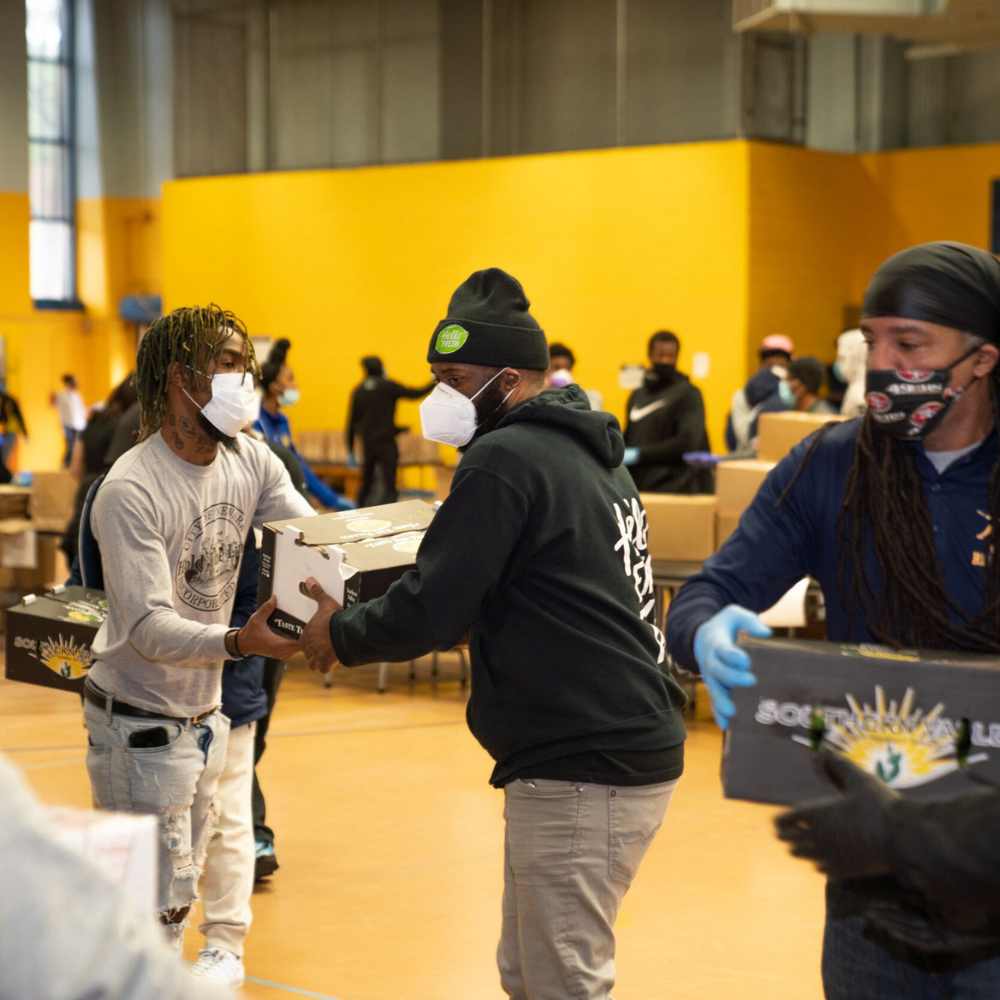 “Strengthen food rescue” means furthering the rescue of high-quality, nutritious food by increasing the capacity of food relief agencies, addressing distribution bottlenecks, and improving communication flow.
[Speaker Notes: Further the rescue of high-quality, nutritious food by increasing capacity, addressing bottlenecks, and improving communication flow.]
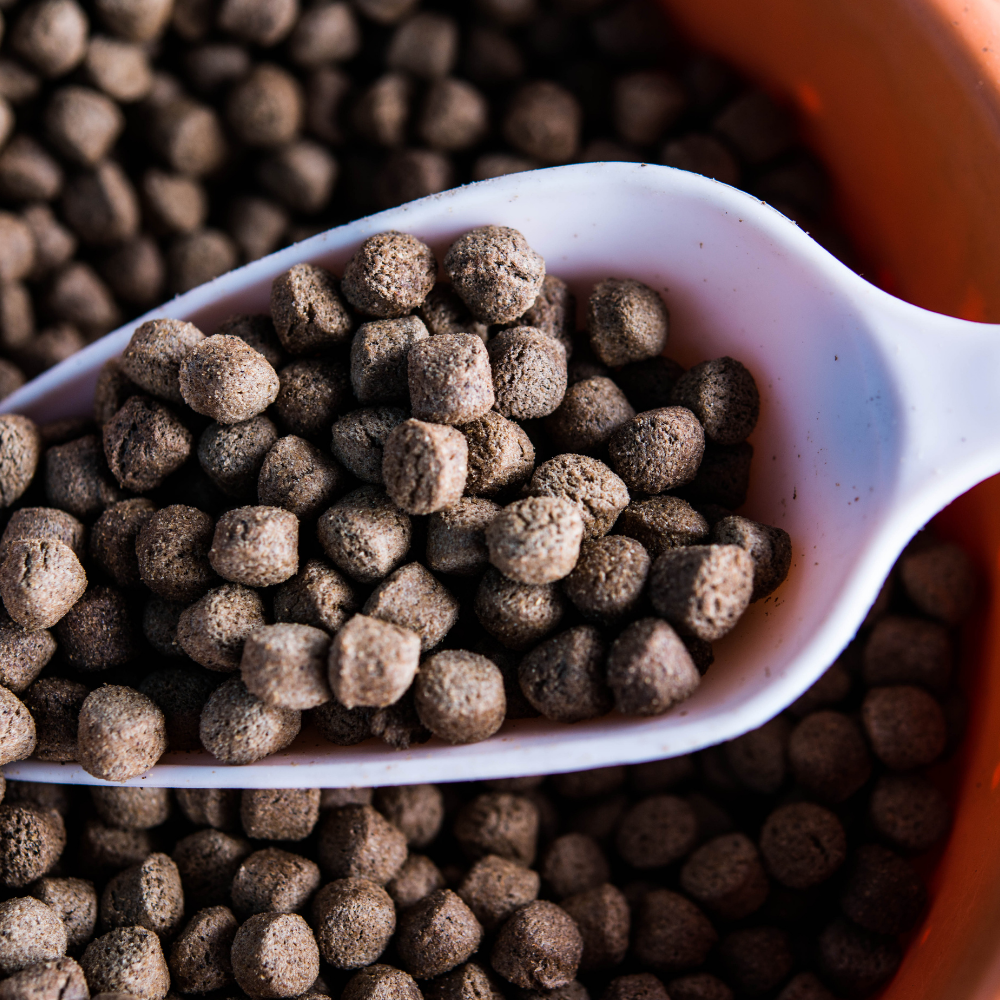 “Recycle anything remaining” means capturing nutrients, energy, or other residual value by finding the highest and best use for any food or food scraps that remain.
[Speaker Notes: Further the rescue of high-quality, nutritious food by increasing capacity, addressing bottlenecks, and improving communication flow.]
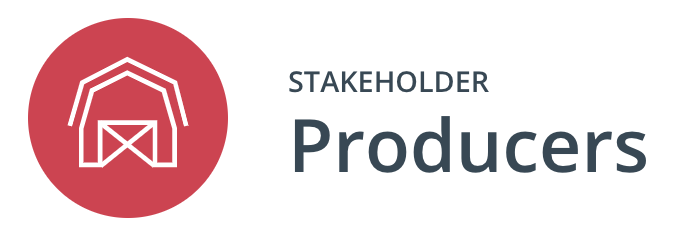 TOP CAUSES
TOP SOLUTIONS
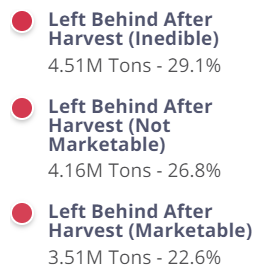 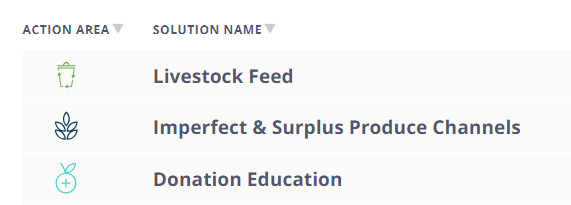 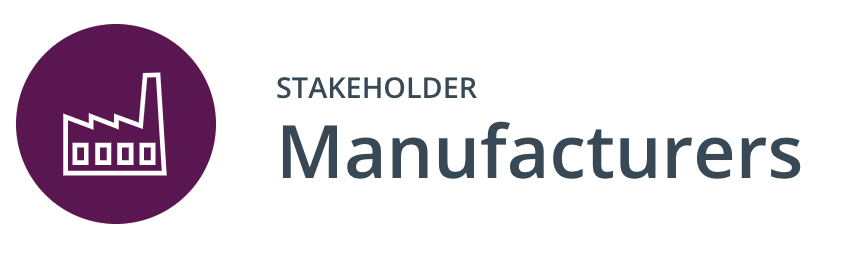 TOP CAUSES
TOP SOLUTIONS
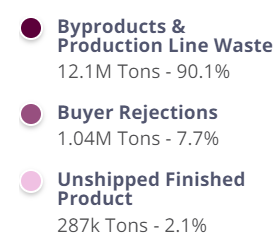 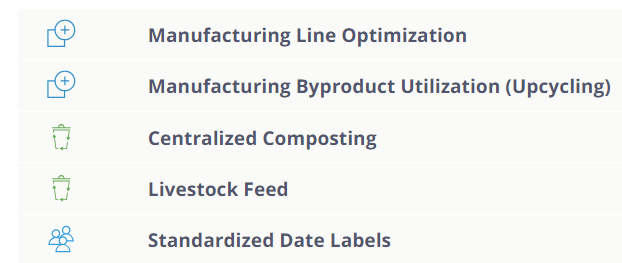 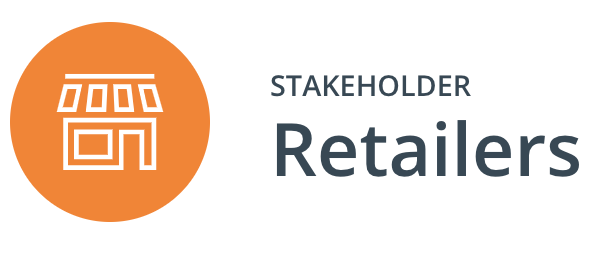 TOP CAUSES
TOP SOLUTIONS
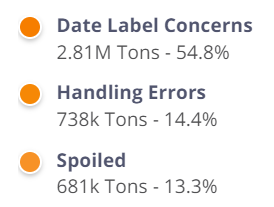 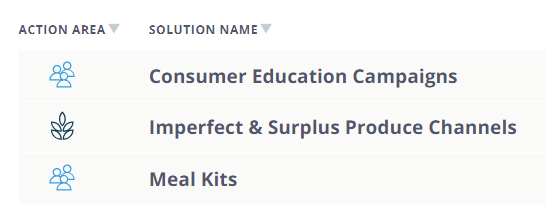 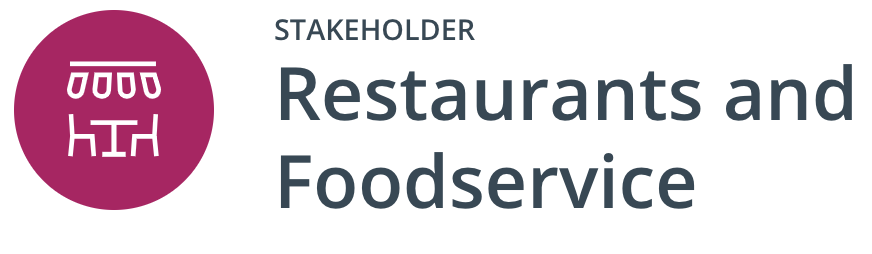 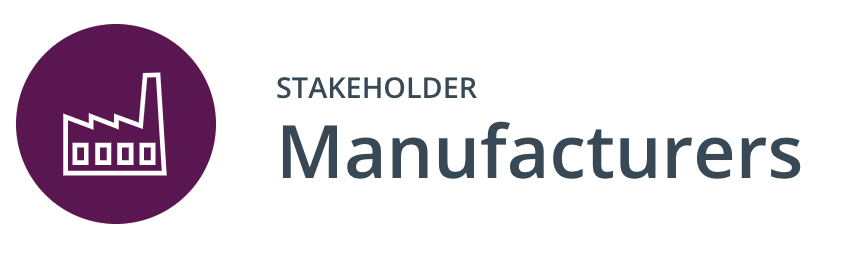 TOP CAUSES
TOP SOLUTIONS
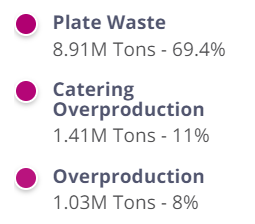 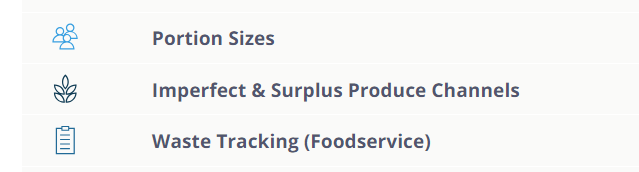 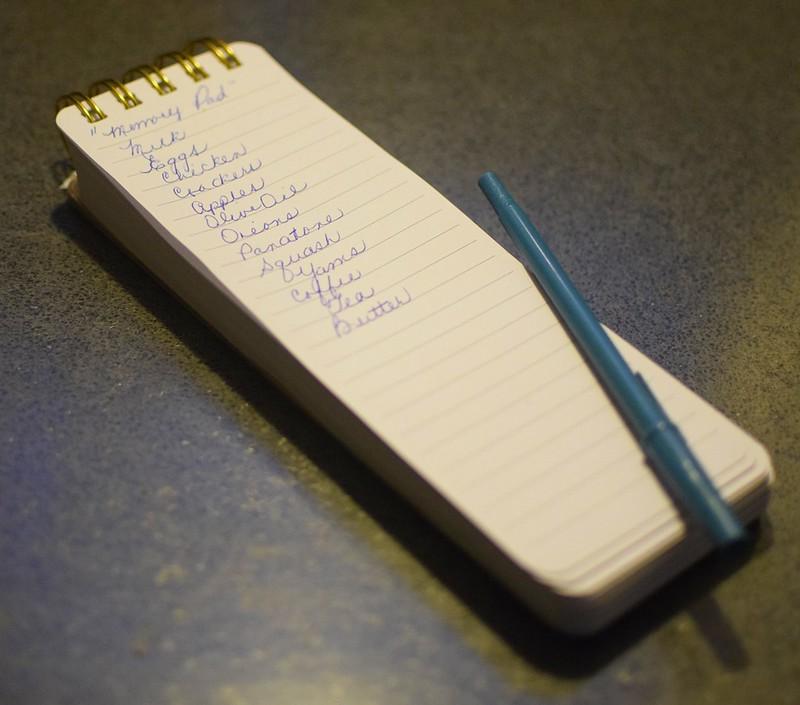 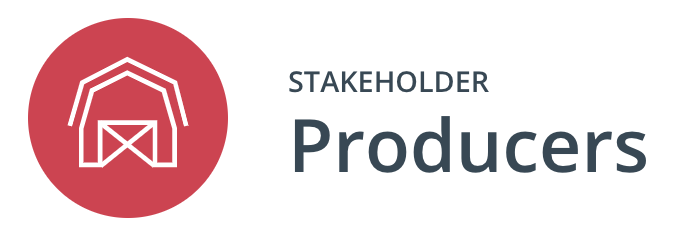 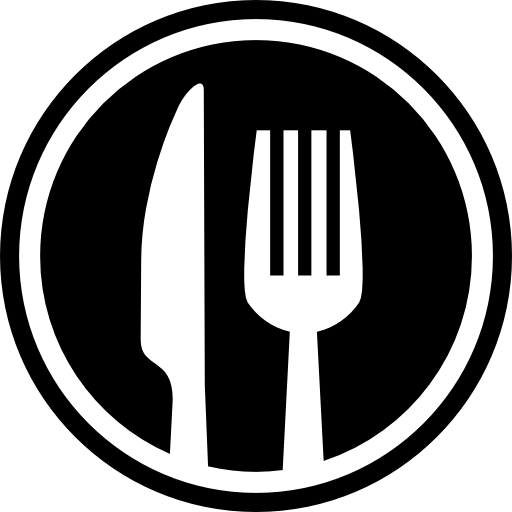 CONSUMERS
TOP CAUSES
“Food Waste Five” Solutions

Plan Your Meals
Store Food Properly
Learn Your Labels
Freeze, Freeze, Freeze
Eat Down What You Have
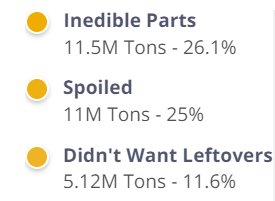 Many more tips at:
savethefood.com
Date Labels
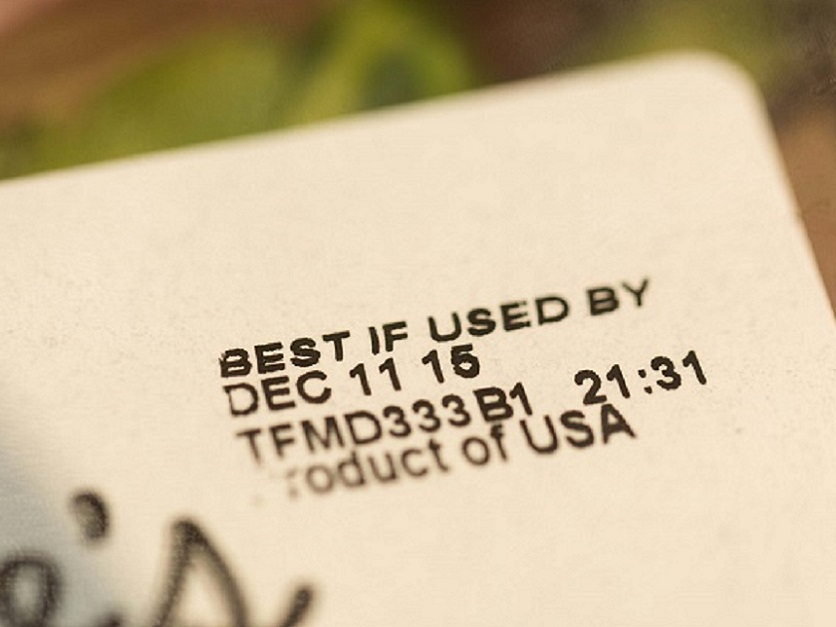 Date label confusion is one of the leading causes of consumer food waste, estimated to drive nearly 85% of Americans to prematurely toss food that is still safe to eat.
Recent voluntary initiatives in the US have coalesced around the standard labels “Best If Used By” for food’s peak quality and “Use By” for food safety.
Bipartisan Food Date Labeling Act is introduced to Congress almost every year to codify a national standard.  The bill would clarify that food can be safely donated past the “BEST If Used By” date. The bill also critically requires FDA and USDA to educate consumers about the meaning of these date-label terms.
Stephen Gosling Photography
Resources:
https://zerofoodwastecoalition.org/
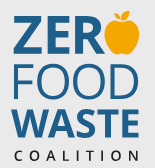 [Speaker Notes: 7.5% of residential surplus and 55% of retail surplus in 2021 was due to date label concerns.
Image Copyright: © Stephen Gosling Photography]
Donating Food
Just 2% of annual food surplus gets donated; the remaining surplus represents 149 billion meals’ worth of food.
22% of food surplus is inedible parts such as bones and peels. An additional 33% is “not fit for human consumption” - but could potentially be edible with better food management practices. That leaves 45% that’s currently “fit to eat”.
The Bill Emerson Good Samaritan Food Donation Act of 1996 provides limited liability protection for people who make good faith donations of food and grocery products to nonprofits that feed the hungry. (Local and state laws may also provide immunity from civil liability regarding food donation operations.)
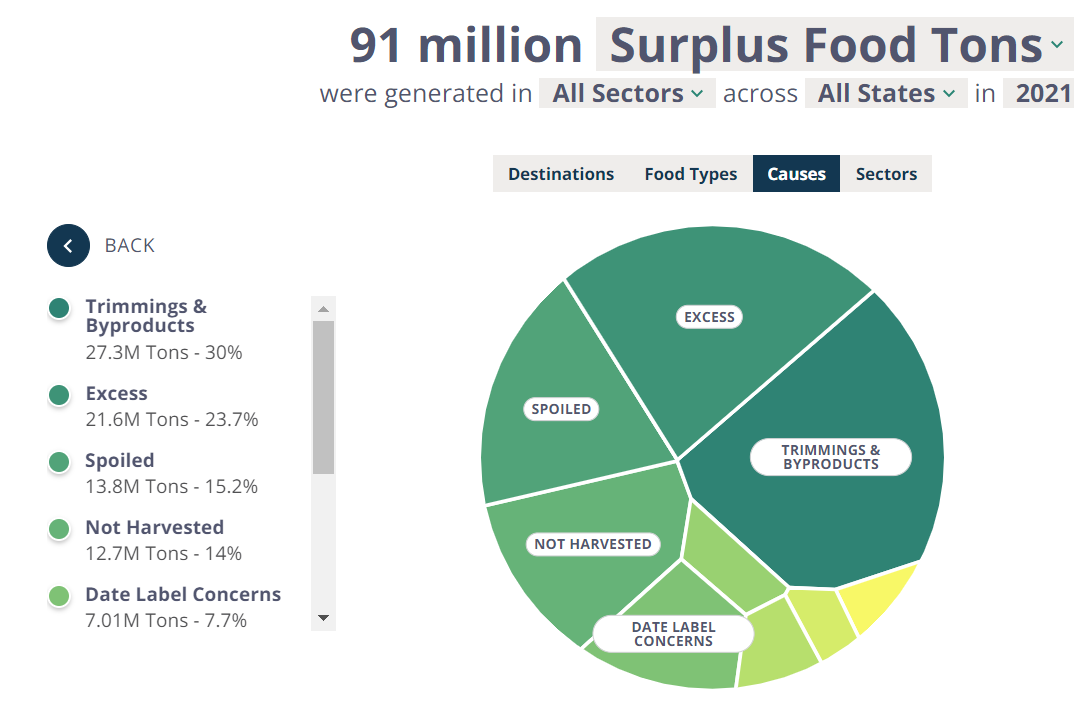 Resources:
https://www.nycfoodpolicy.org/expiration-dates-can-you-donate-past-date-packaged-foods/
https://us.sodexo.com/files/live/sites/com-us/files/inspired-thinking/2023/Sodexo_Food_Recovery_Donation_Guide.pdf?ct=t(EMAIL_CAMPAIGN_6_29_2023_14_20)&mc_cid=f3e9575d83&mc_eid=0e5c1769de
[Speaker Notes: “Not fit for consumption” = inedible parts PLUS food that’s moldy, food wasted due to food safety concerns, food ruined due to cooking issues, etc]
Landfill Methane
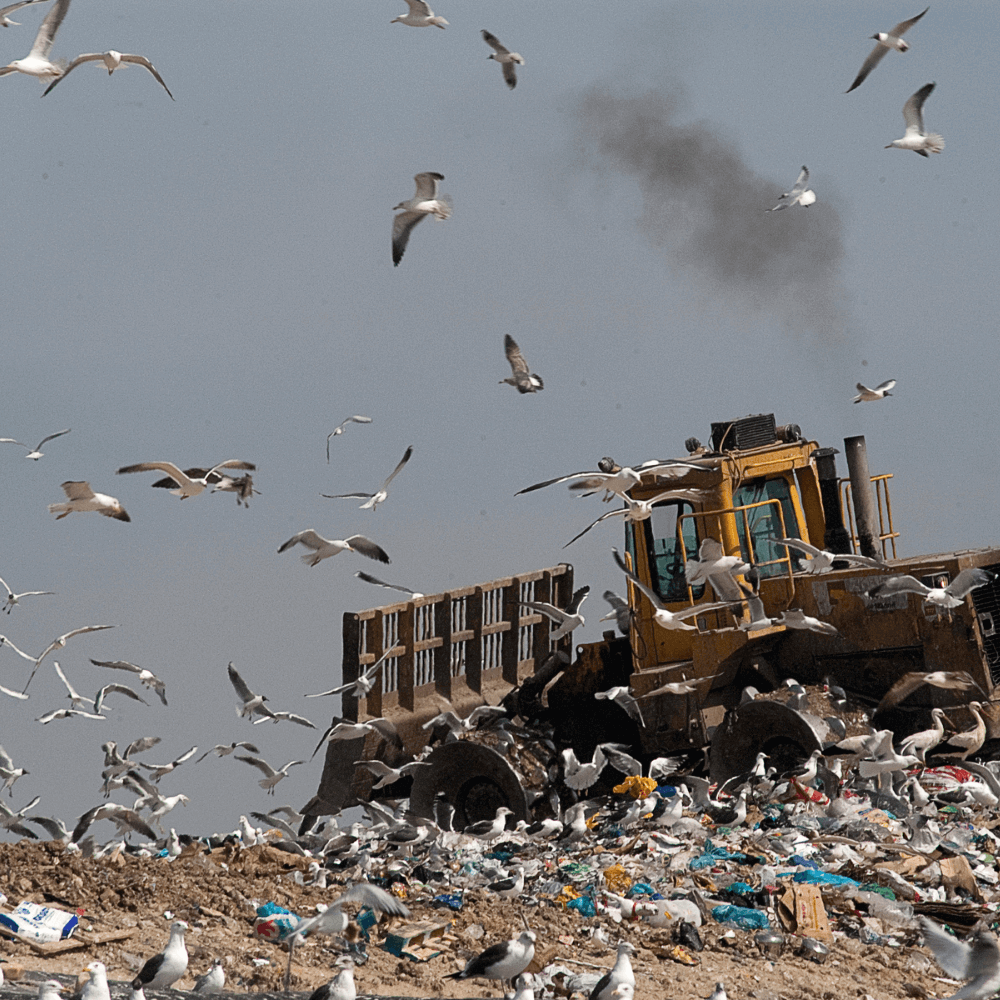 Methane is generated when organic matter (food, yard trimmings, etc.) decomposes under anaerobic conditions.
Methane is a powerful greenhouse gas – 80 times more potent than carbon dioxide on a 20-year time frame. However, methane has a relatively short residence time in the atmosphere - it breaks down after about 12 years on average. Therefore, targeting methane sources now will reduce atmospheric GHG concentrations with effects that will be felt in just a decade or two - which is critical for limiting warming by 2050.
EPA research indicates that diverting food waste from landfill reduces the methane generation potential by 33%.
Composting
Home Composting
Community Composting
Centralized “Composting”
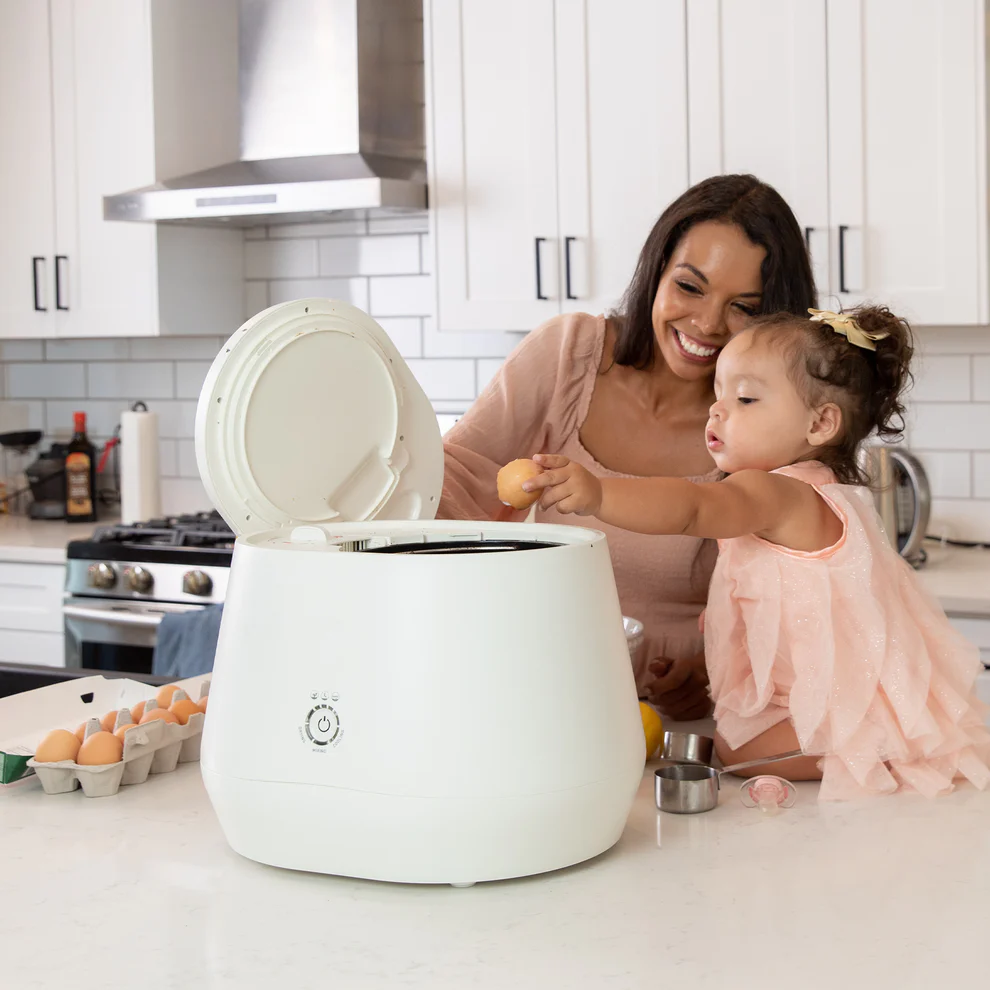 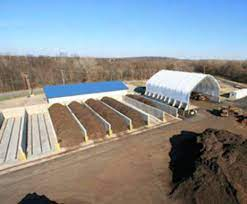 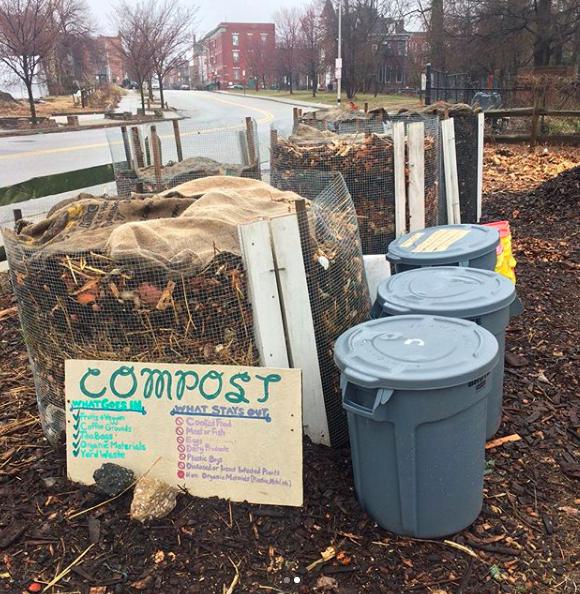 https://lomi.com/
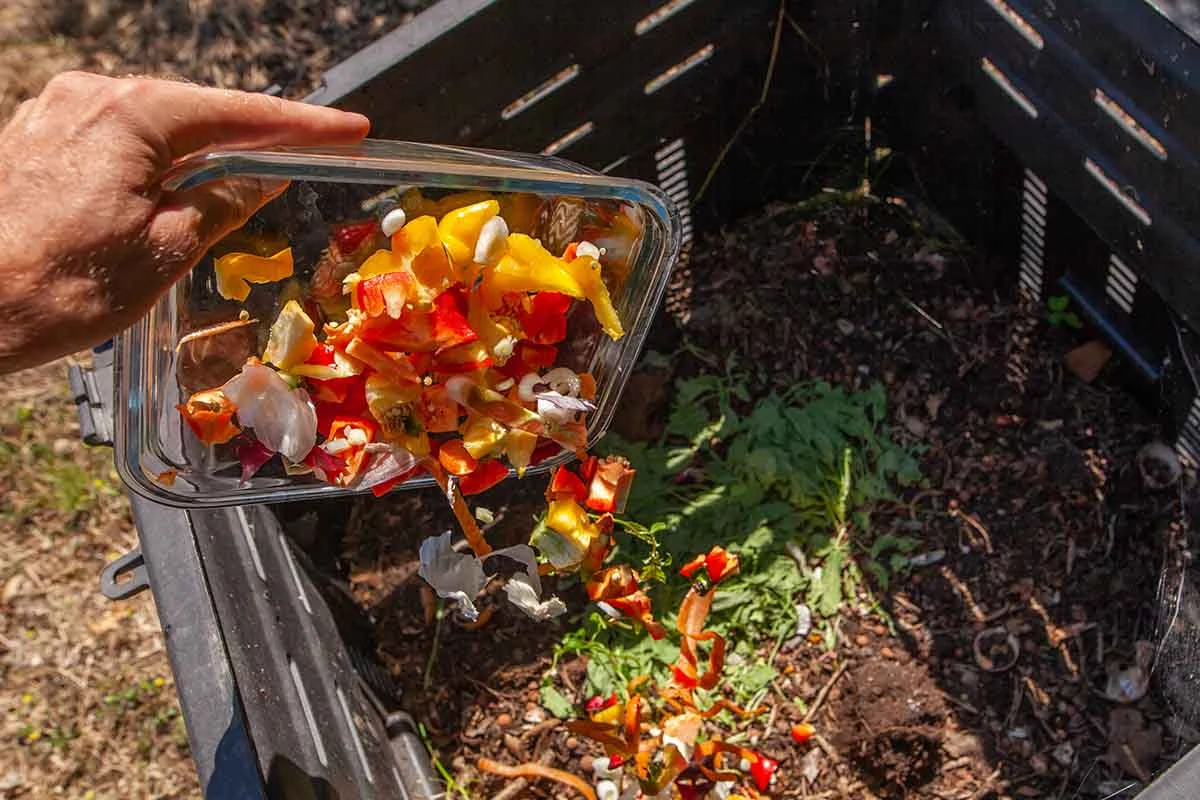 https://www.lakesrpc.org/ckfinder/userfiles/files/Centralized%20Composting_full%20doc_.pdf
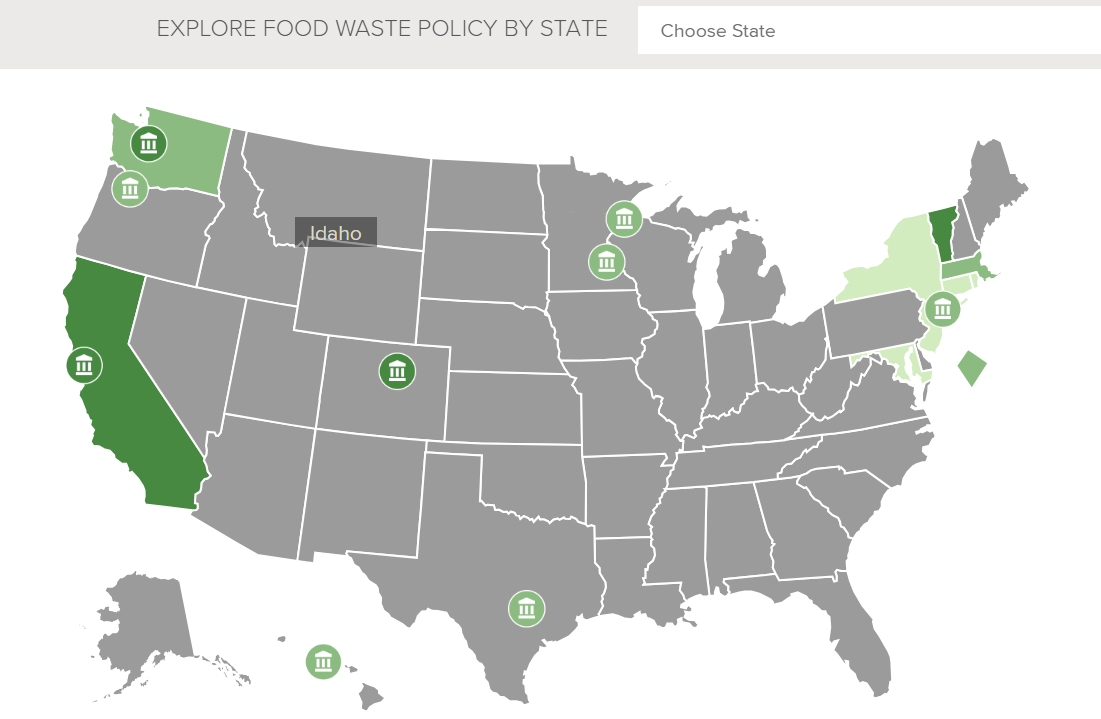 http://whitelockfarm.org/compost
https://www.insidehook.com/article/advice/how-to-compost
The ReFED Insights Engine
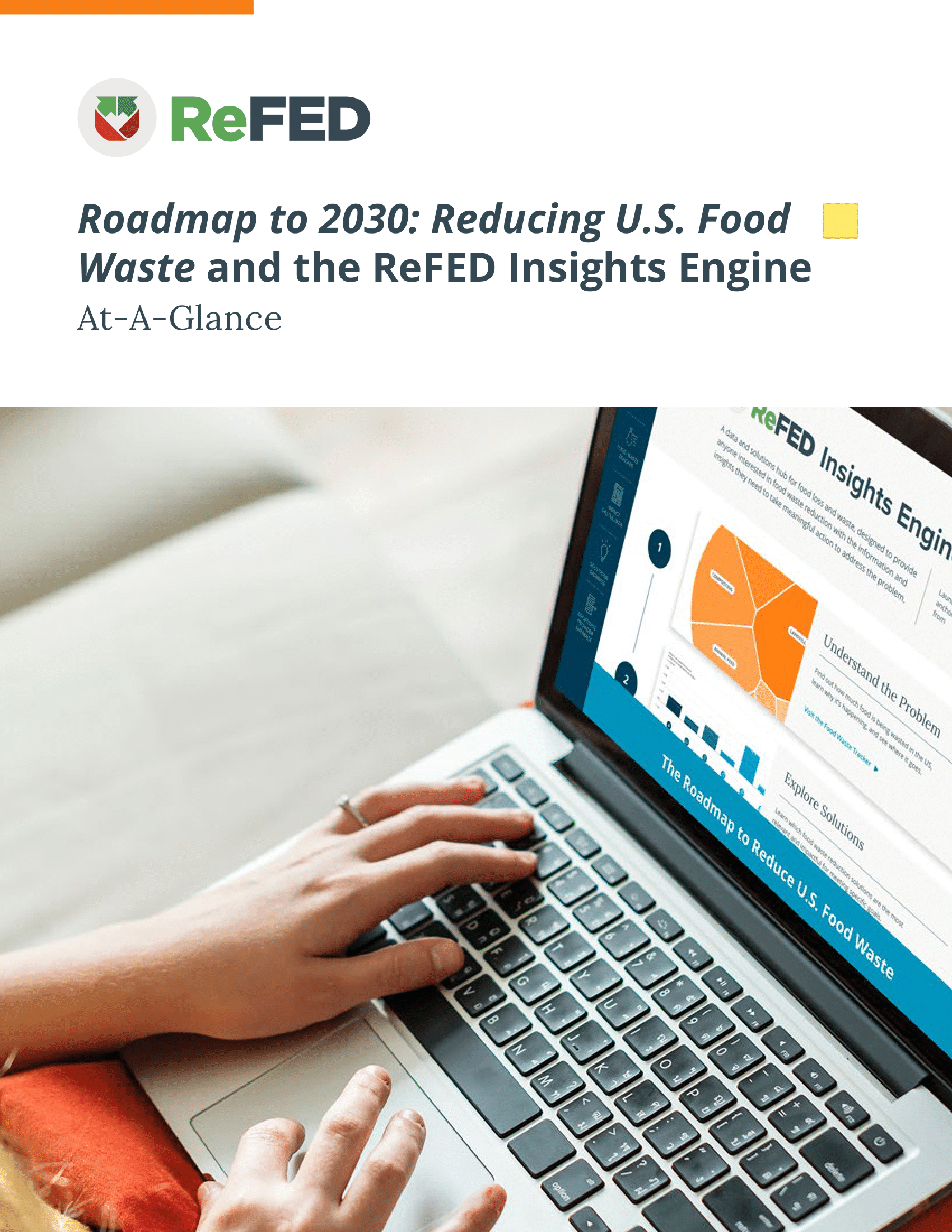 An interactive knowledge hub for food loss and waste launched in 2021, the Insights Engine lets users:
2. Explore the Solutions
1. Understand the Problem
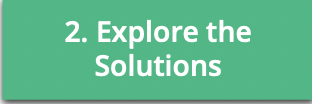 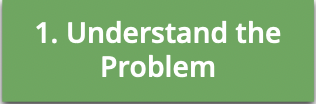 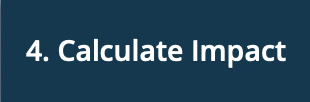 3. Find Solution Providers
4. Calculate Impact
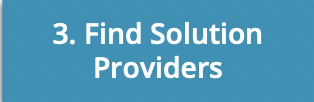 5.  Track Capital
6.  Review Policies
https://refed.org/